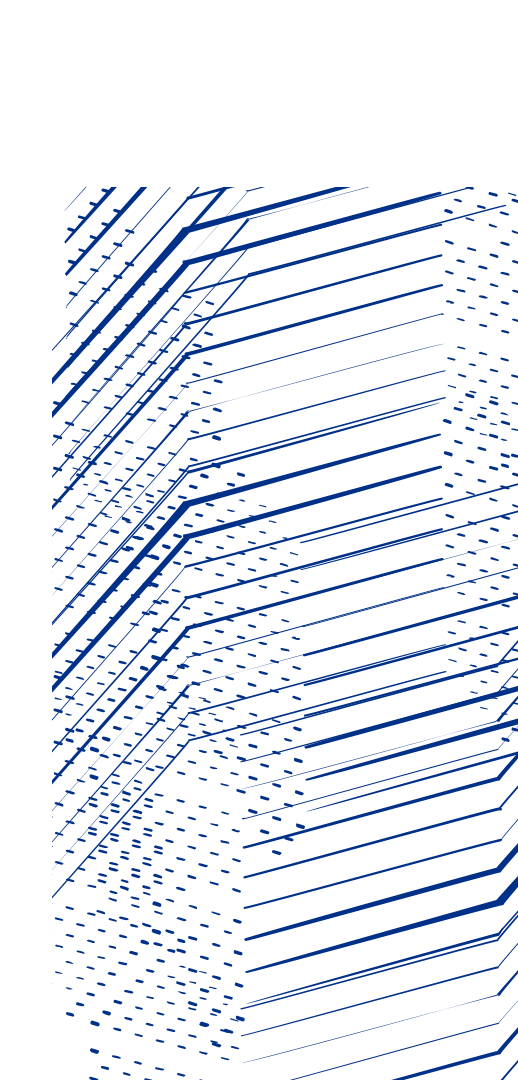 LBNF Target Design and Development
Dan Wilcox
Rutherford Appleton Laboratory, UK

For UK team in collaboration with Fermilab LBNF Targetry Project Team, UK Universities, and Culham MRF

NBI 2022
September 20th 2022
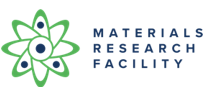 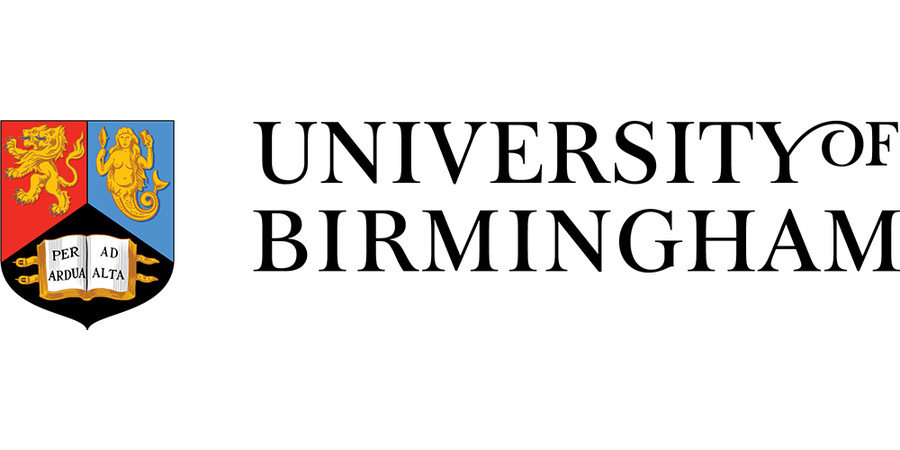 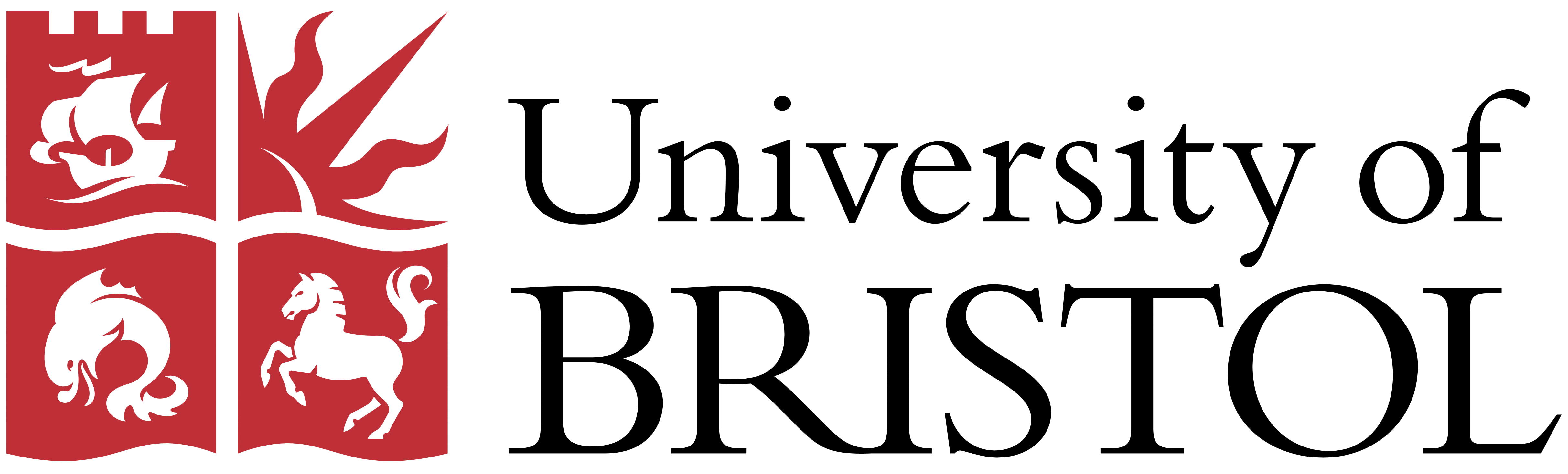 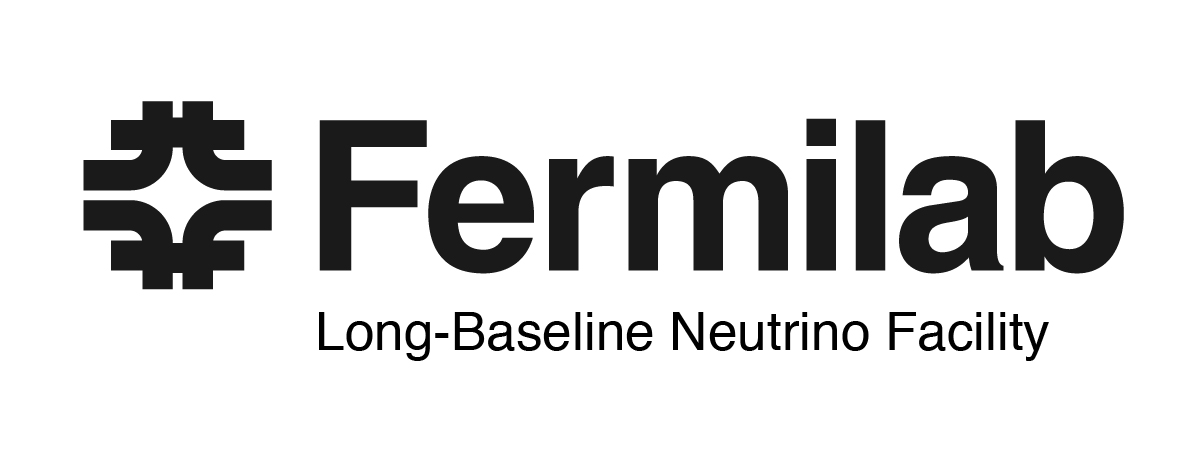 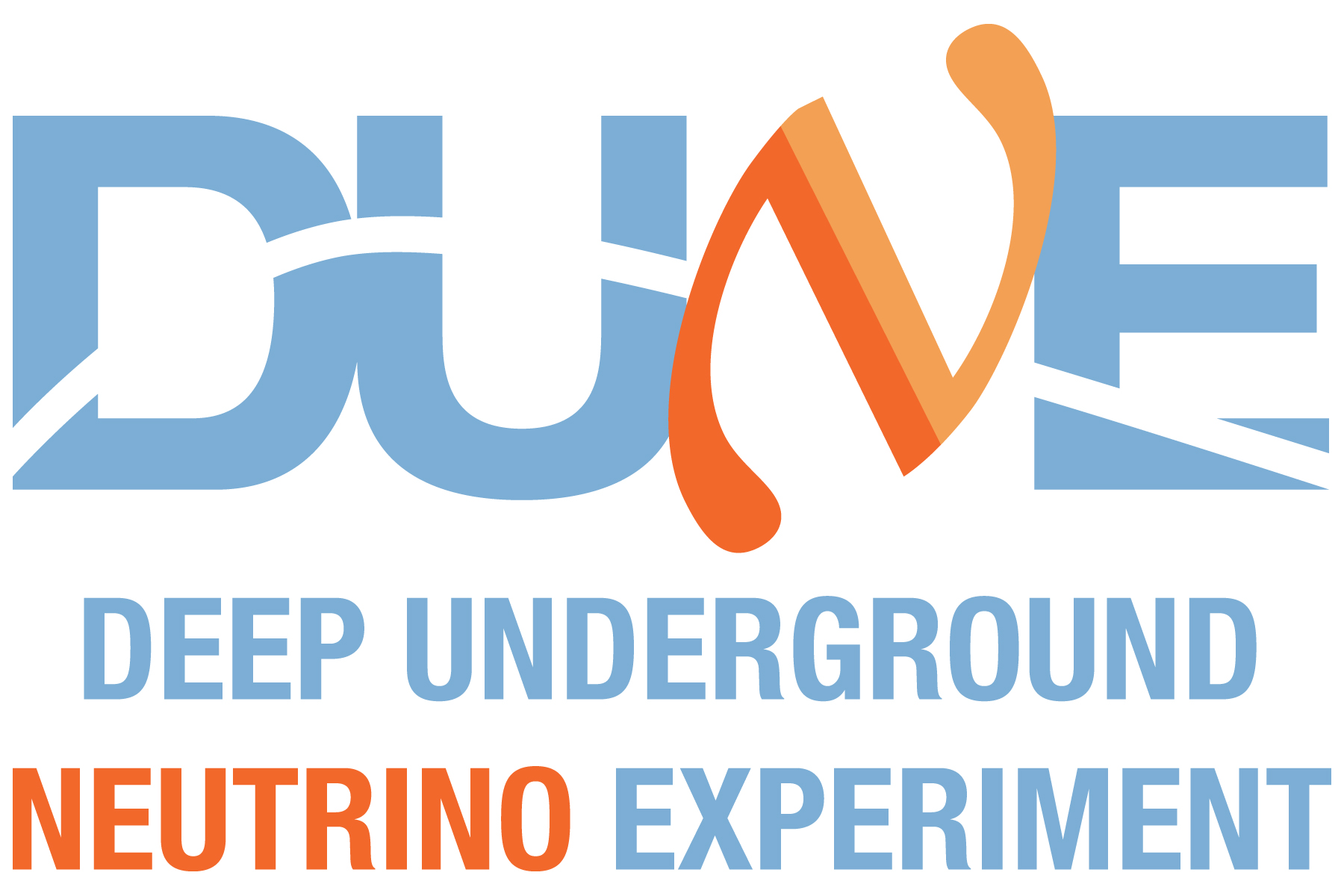 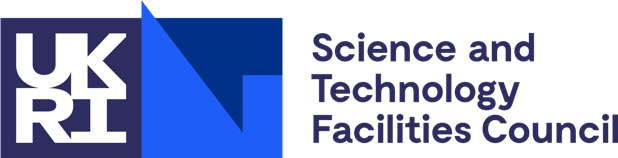 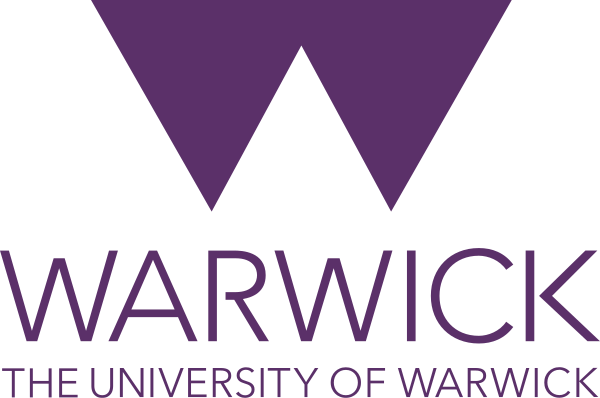 Overview
UK project overview
Target challenges
Prototype target design
Analysis
Prototyping
Irradiated material studies
Future plans and deliverables
2
Various Helium Plant Components inc. Blower and Coolers:
Scope of UK Targetry Contribution
1x Target Exchange System:
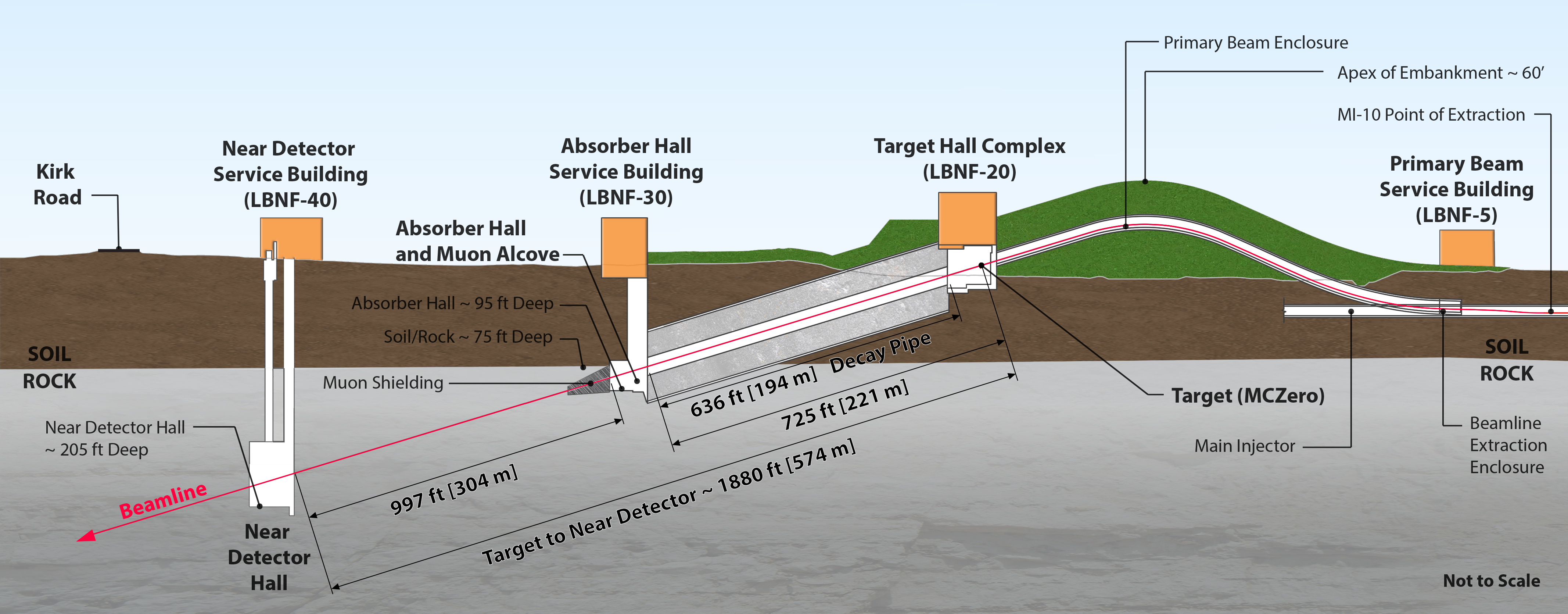 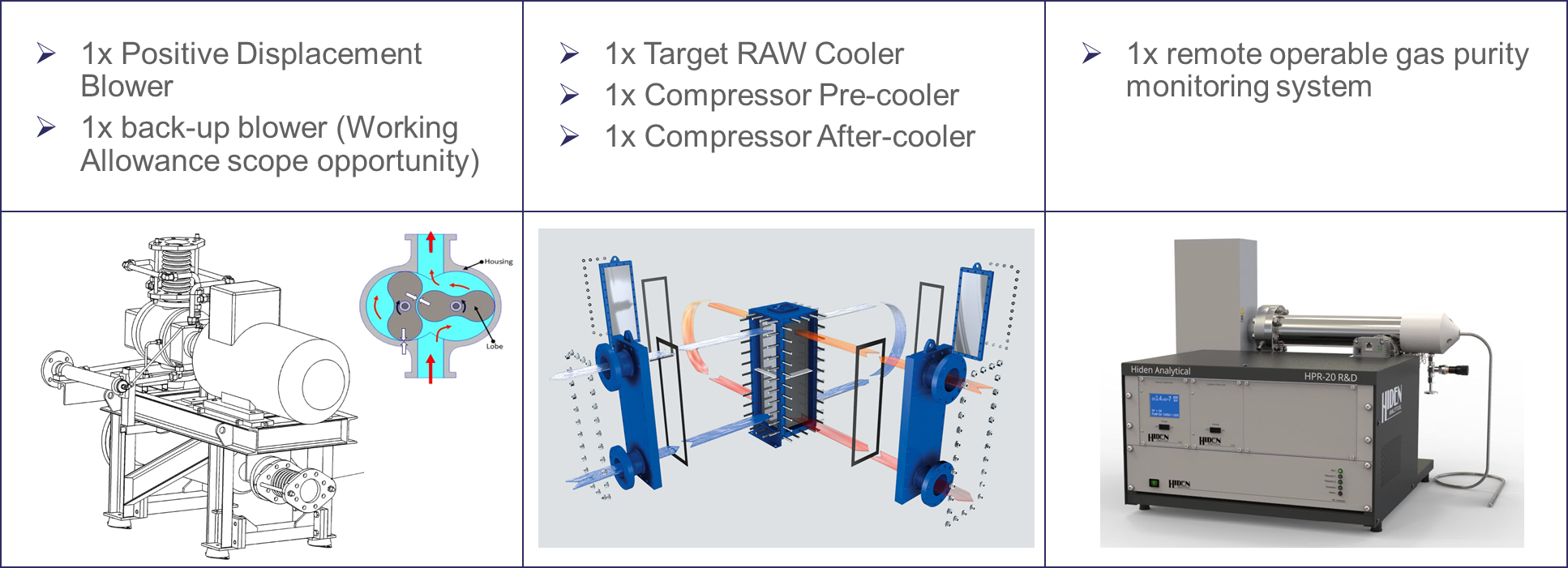 See talk by Eric Harvey-Fishenden, Wed 21st
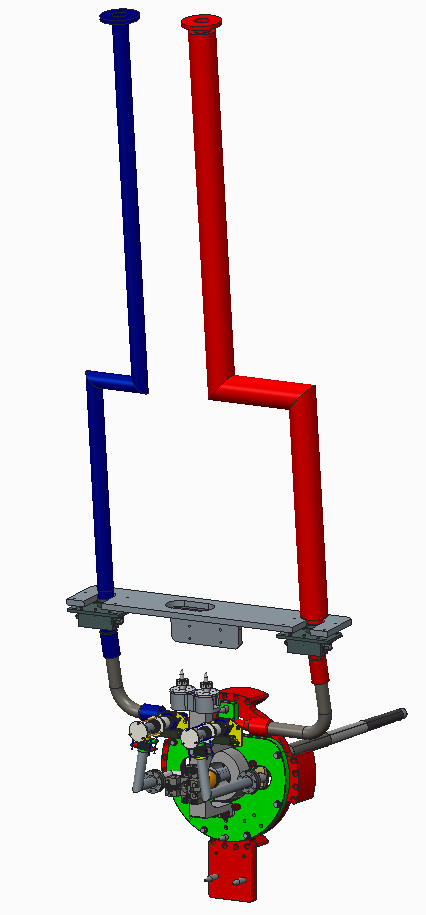 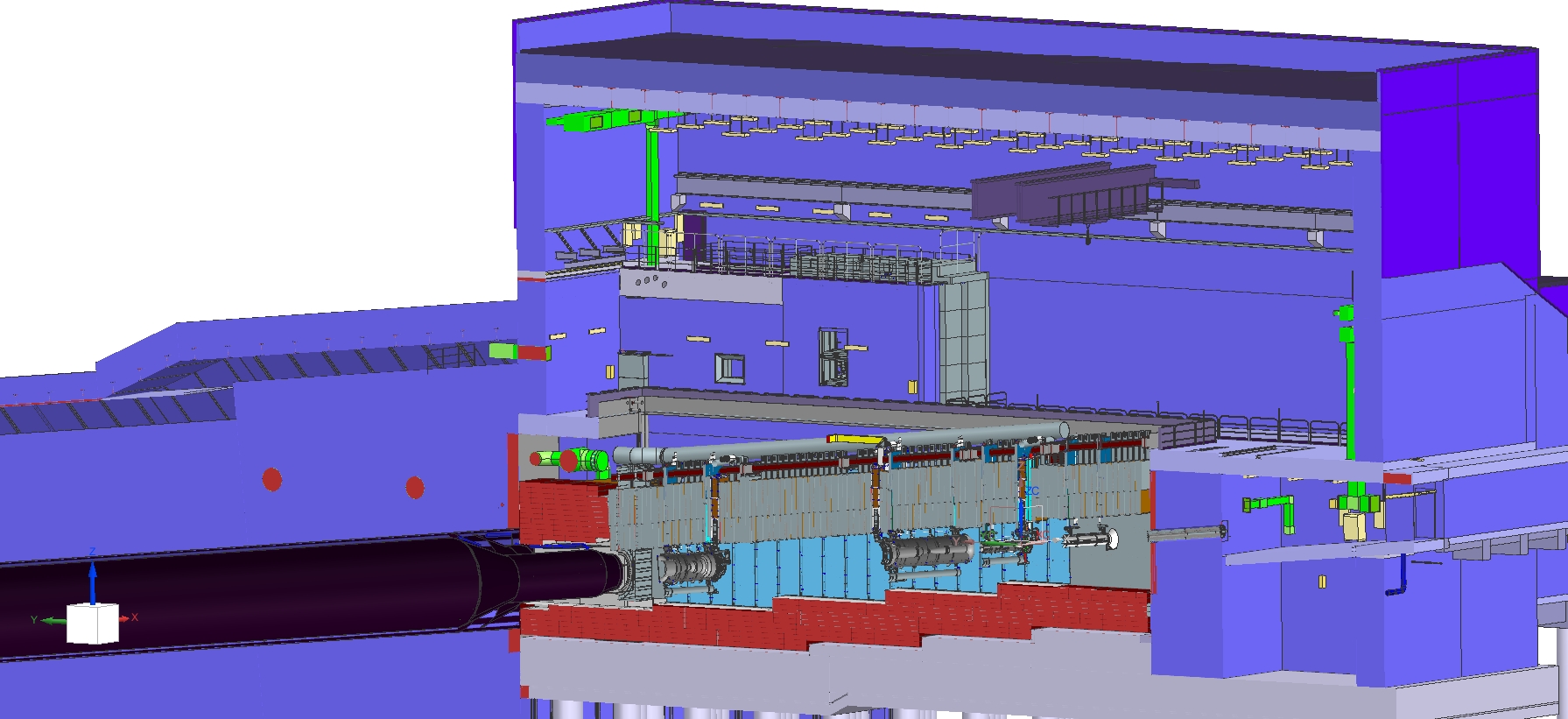 1x Instrumented Baffle:
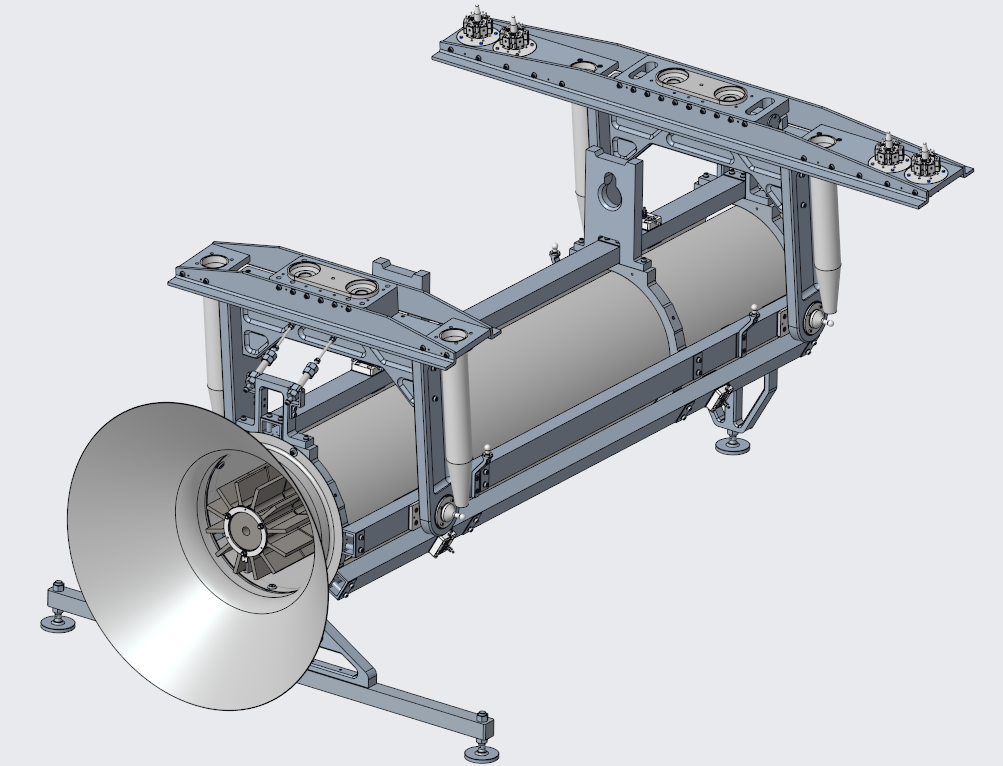 Protons
Targets and Connecting Pipework:
1x Prototype Target
1x Production Target
3
UK Project Phases and Status
2018
2019
2020
2021
2022
2023
2024
2025
2026
2027
2028
Phase-2 underway as of Apr 2022
PRELIMINARY DESIGN
FEATURE PROTOTYPING
FINALIZE UK SCOPE
PHASE-2 PROPOSAL SUBMISSION
Phase 1(Design Phase)
FINAL DESIGN
MATERIALS RESEARCH
PROCURE/MANUFACTURE/SUPPLY IKC’s
TARGET/HORN INTEGRATION TRIALS
Phase 2(Construction Phase)
M&O(Operations Support)
TARGET STATION COMMISSIONING
FIRST BEAM
PRODUCTION OF REPLACEMENT COMPONENTS
Phase 2 funded for the full amount requested
University PI’s have received phase-2 grant award letters
4
Recent Press
https://www.ukri.org/news/uk-engineers-build-critical-link-for-global-neutrino-experiment/ 

https://www.theengineer.co.uk/content/news/uk-engineers-build-critical-link-for-global-flagship-neutrino-experiment
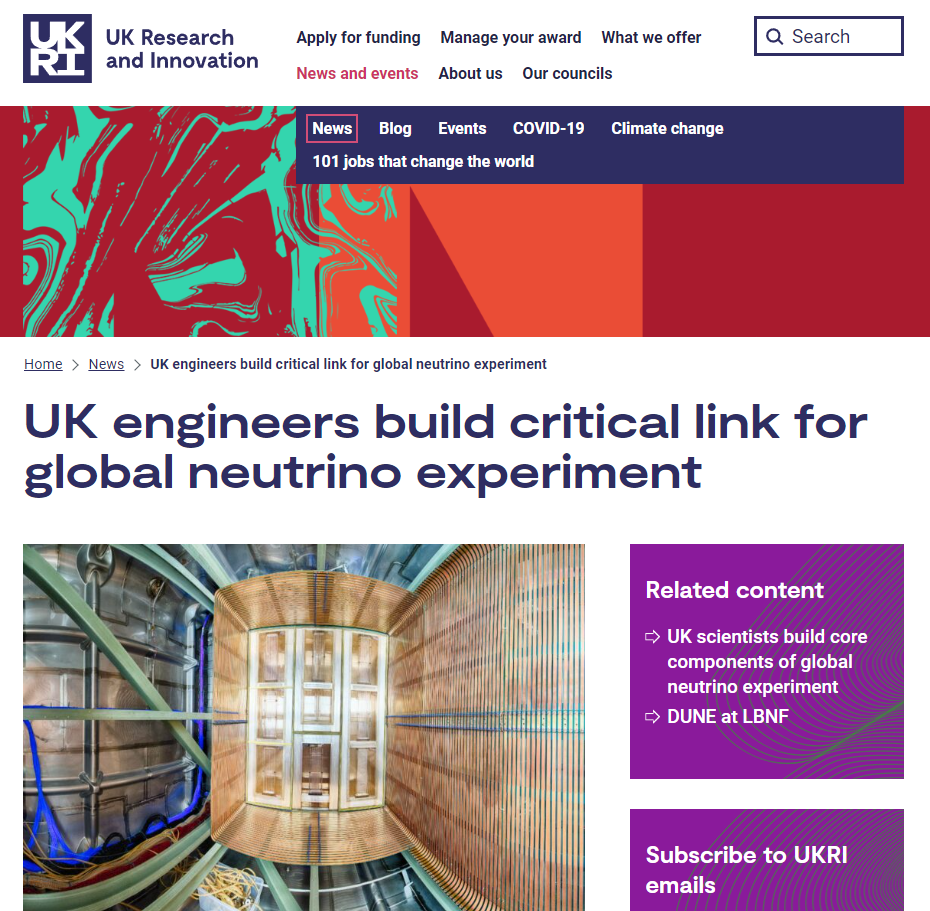 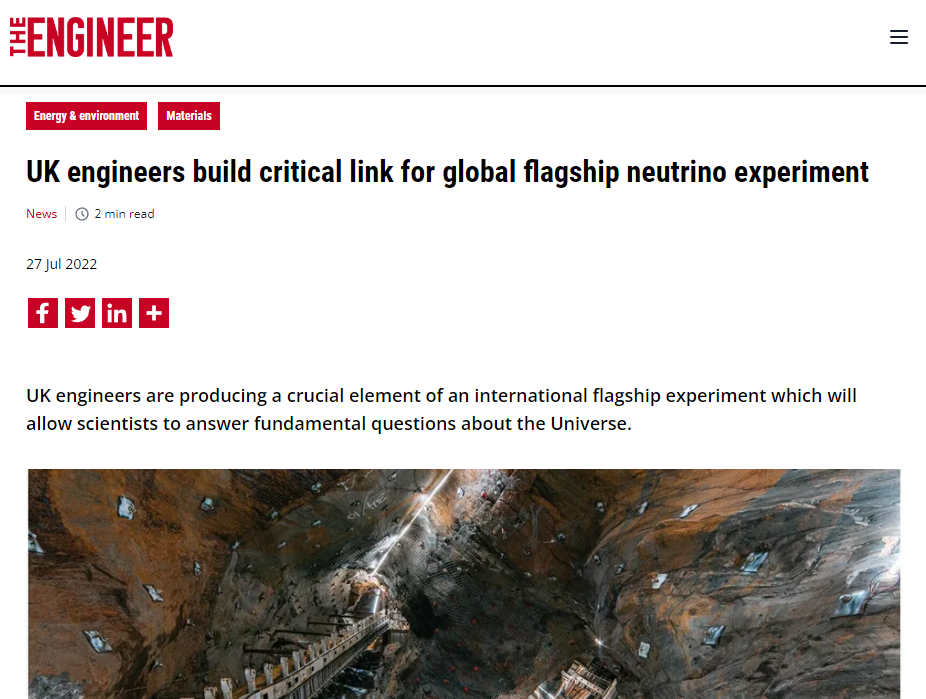 5
Comparison with T2K
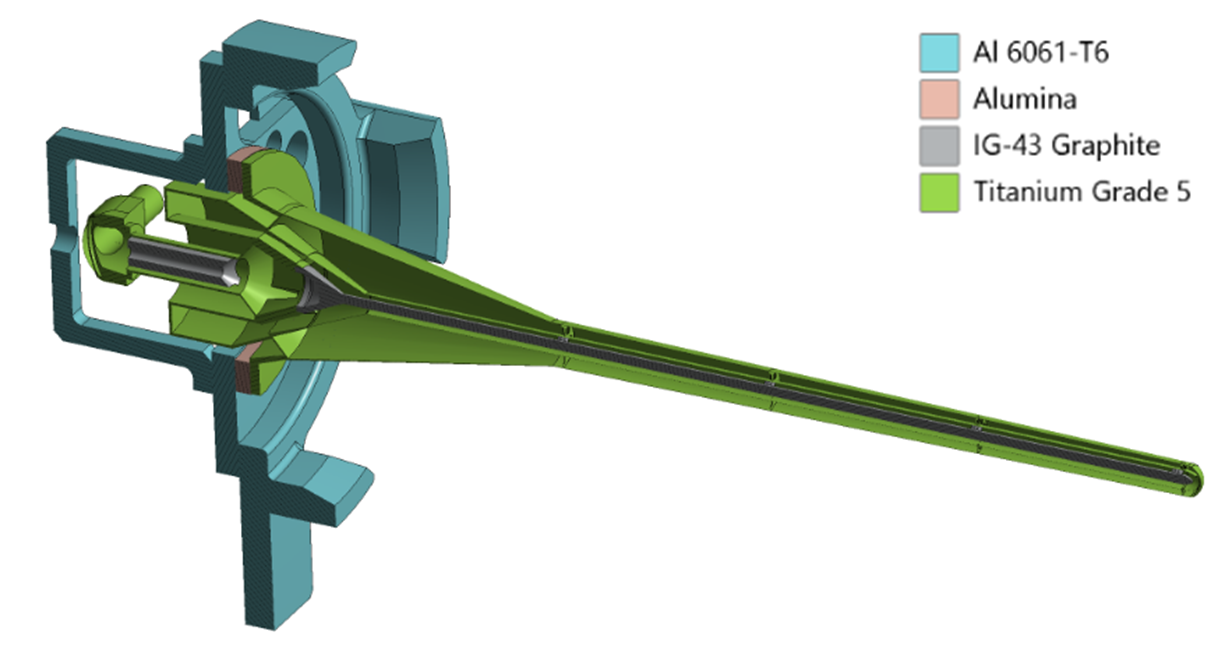 Higher beam power but lower current and smaller beam spot = lower proton fluence and thermal shock than T2K

Longer target will require optimised design of cantilever support
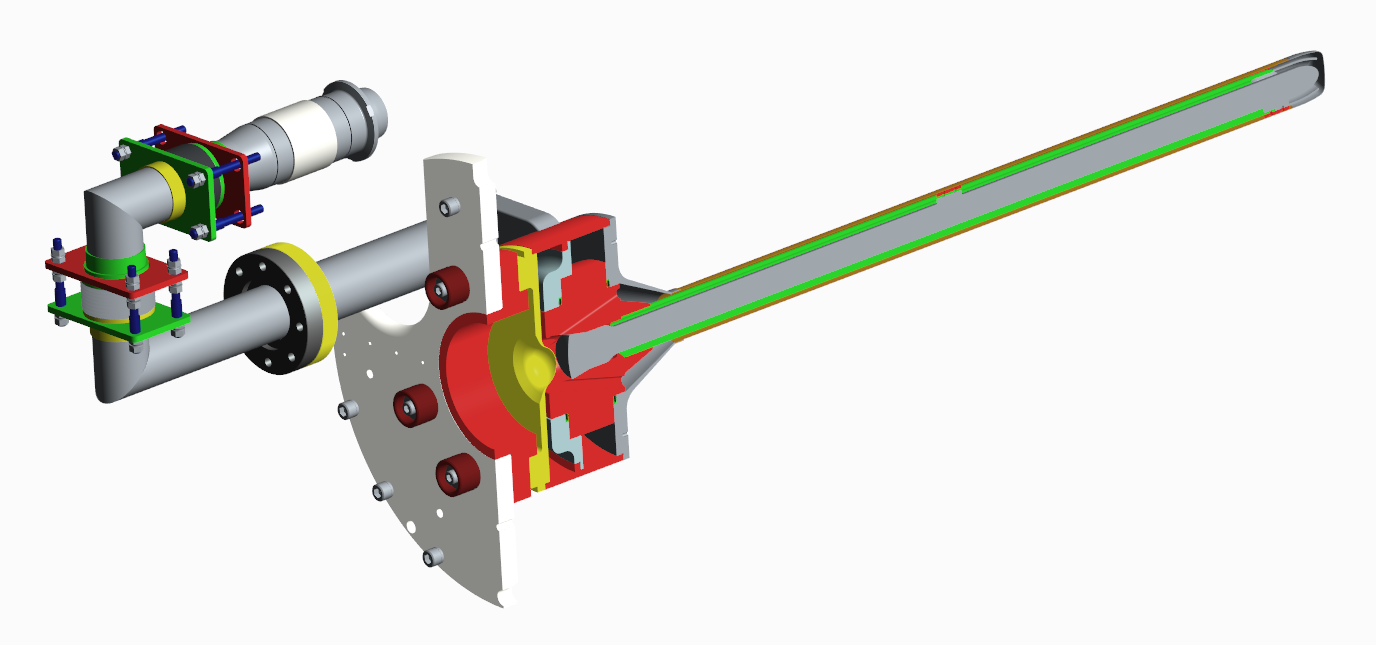 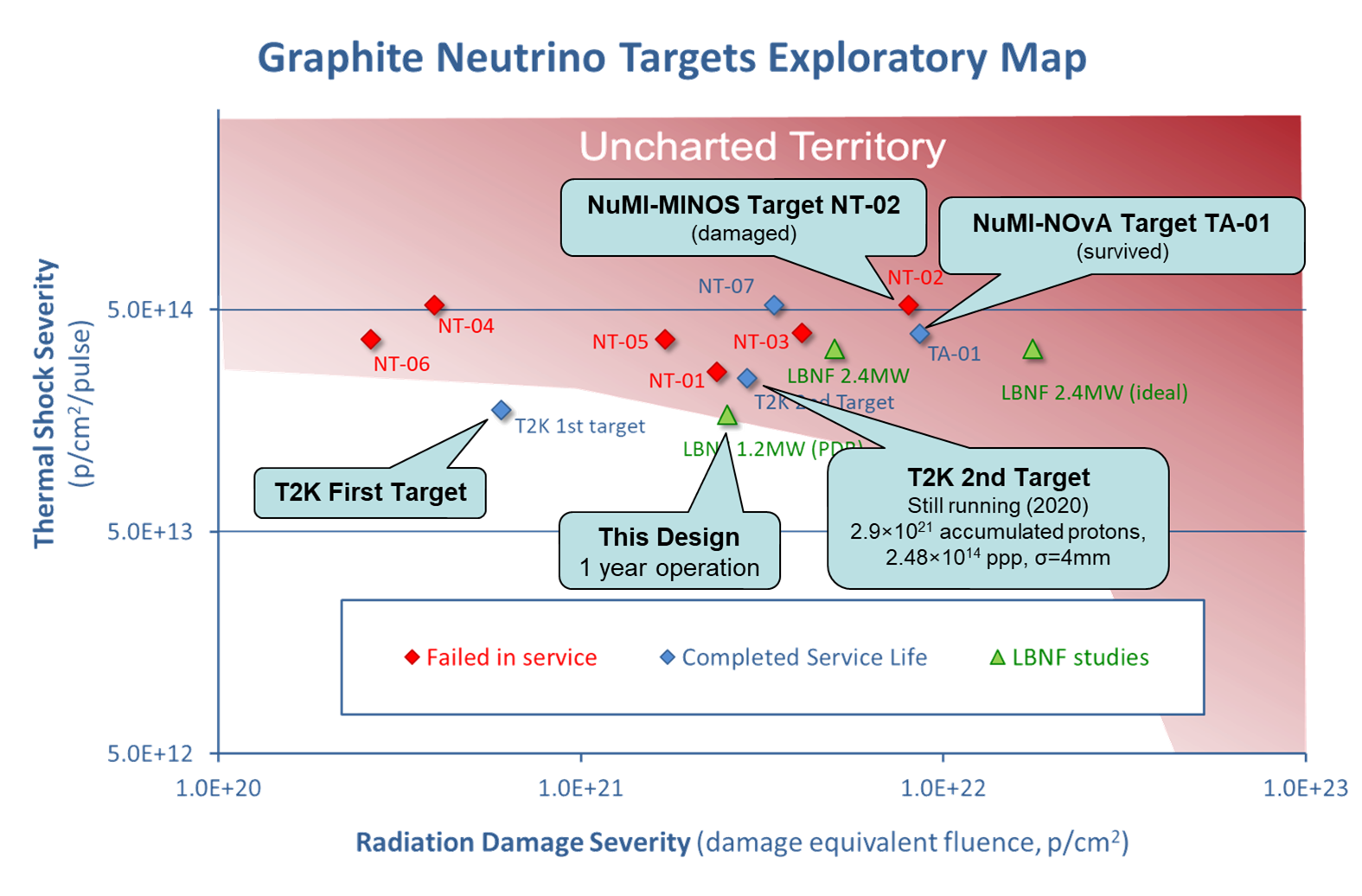 T2K
LBNF
To scale. Core length = 0.9m T2K, 1.5m LBNF
c/o Patrick Hurh (Fermilab)
6
Target Engineering Challenges
Vibrations transmitted from horn to target mount – See talk by Peter Loveridge later today
Support structure must align the target very accurately relative to the horn and proton beam
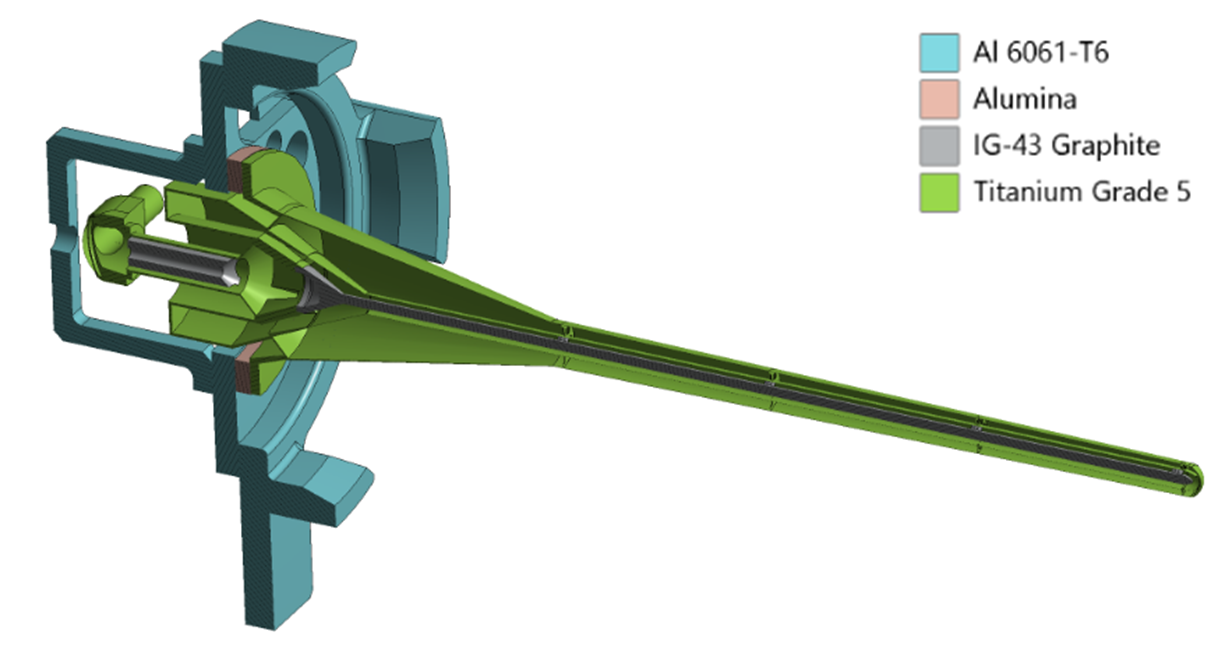 Target core temperature jumps by 140°C in 10ms, once every 1.2s – thermal shock and fatigue
Protons
Vessel wall must be thin to prevent pion reabsorption, but strong to contain pressure and support cantilever
Proton beam causes very high heat deposition and radiation damage (several DPA/yr along beam centreline)
1.5m long cantilever – must not touch the inside of the horn
Materials must be strong and perform well at high temperature:
Nuclear-grade graphite core
Titanium alloy outer container
7
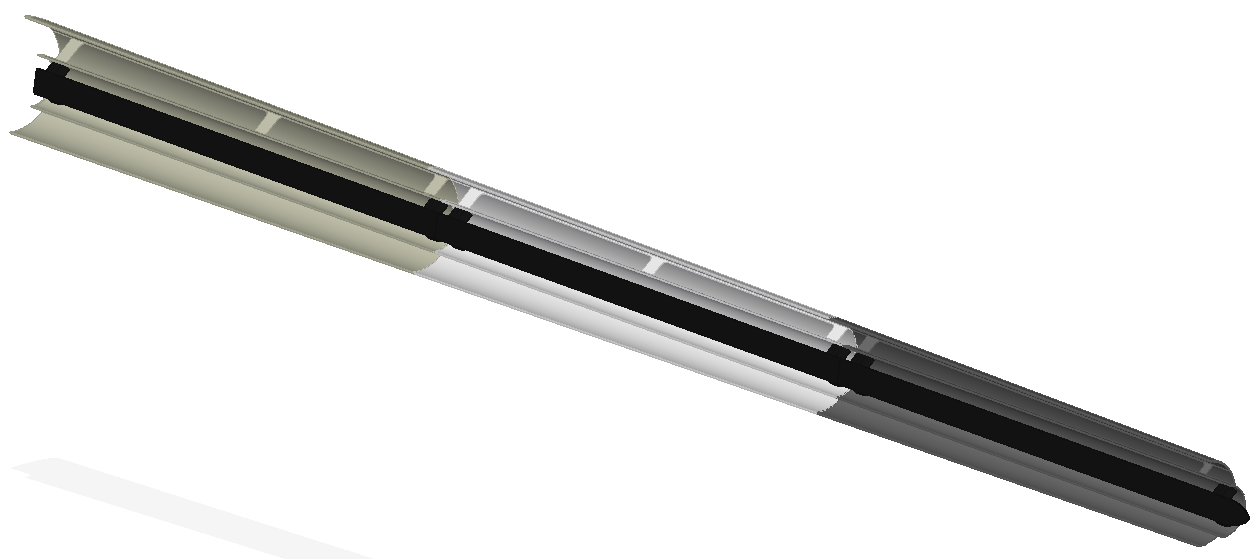 Physics Optimisation of Engineering Features
Size of Support Fins
Vessel Wall Thickness
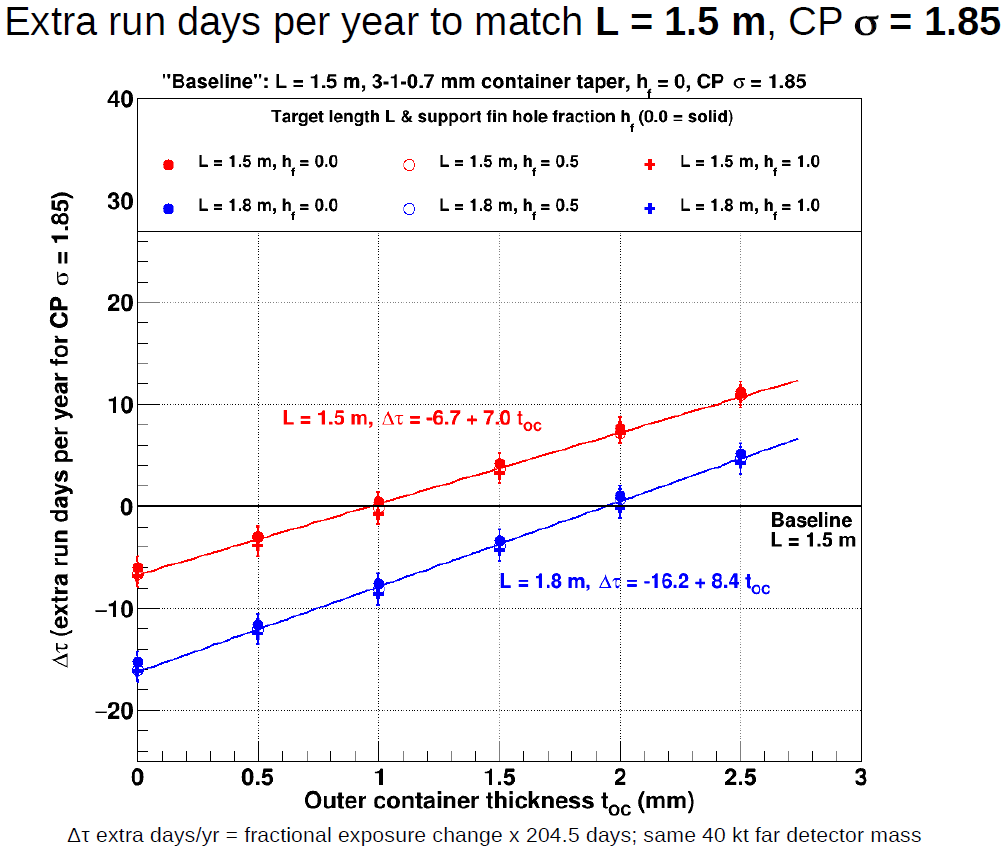 Small effect of varying support fins
Total 
Target Length
Prototype Target
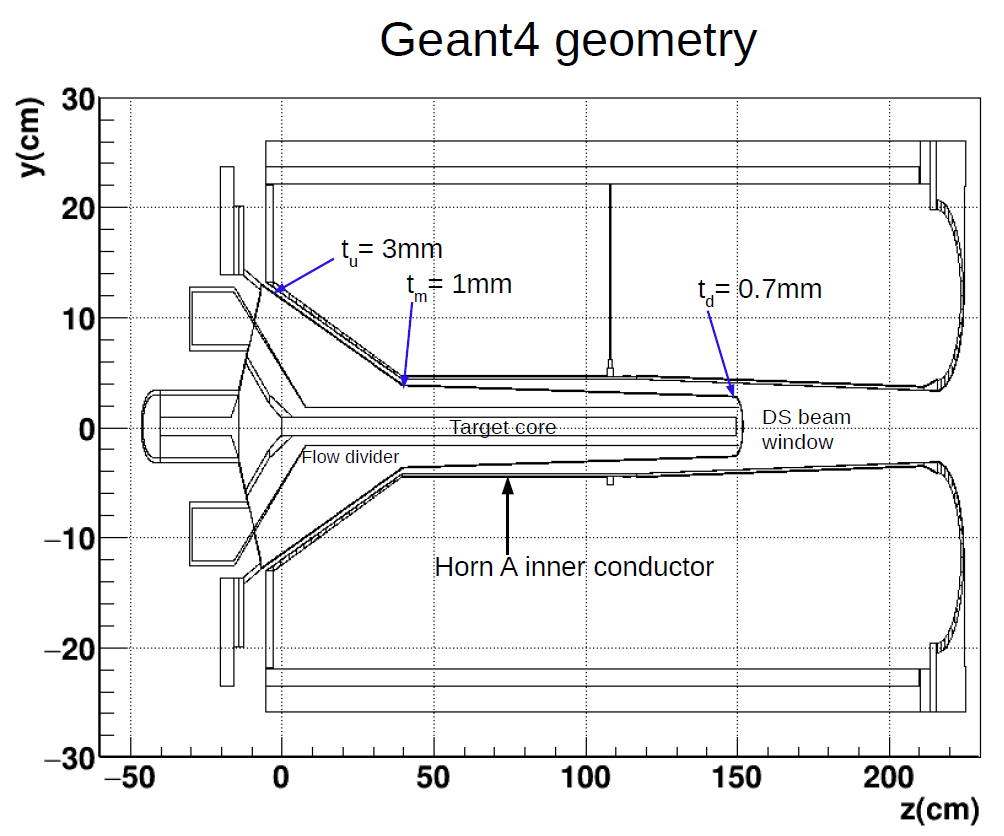 Larger effect of increasing target length
Very large effect of changing vessel thickness
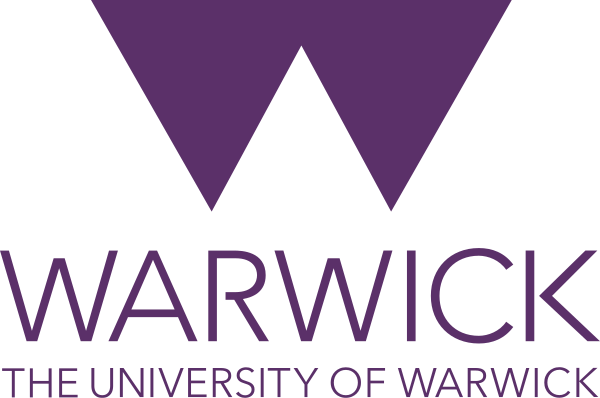 c/o John Back (Warwick University)
8
Prototype Target Titanium Grade Selection
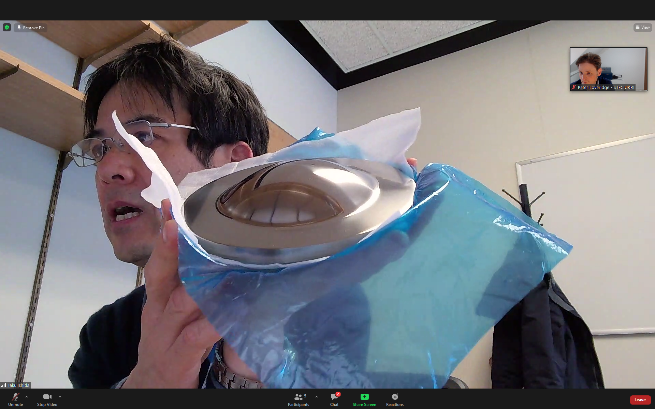 Ti 15-3 window prototype
Note that it must also be possible to weld the selected vessel and window grades together
9
Fatigue:
Fluid:
Detailed Target Analysis
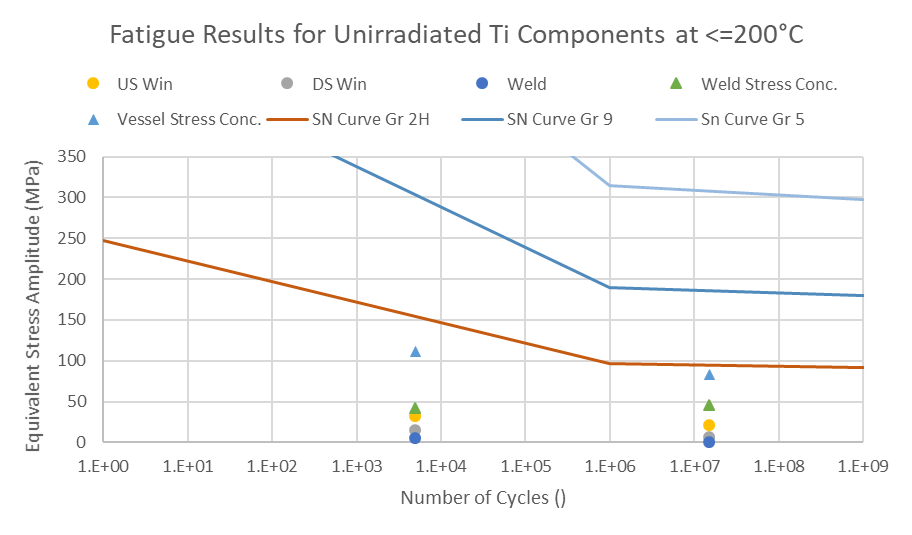 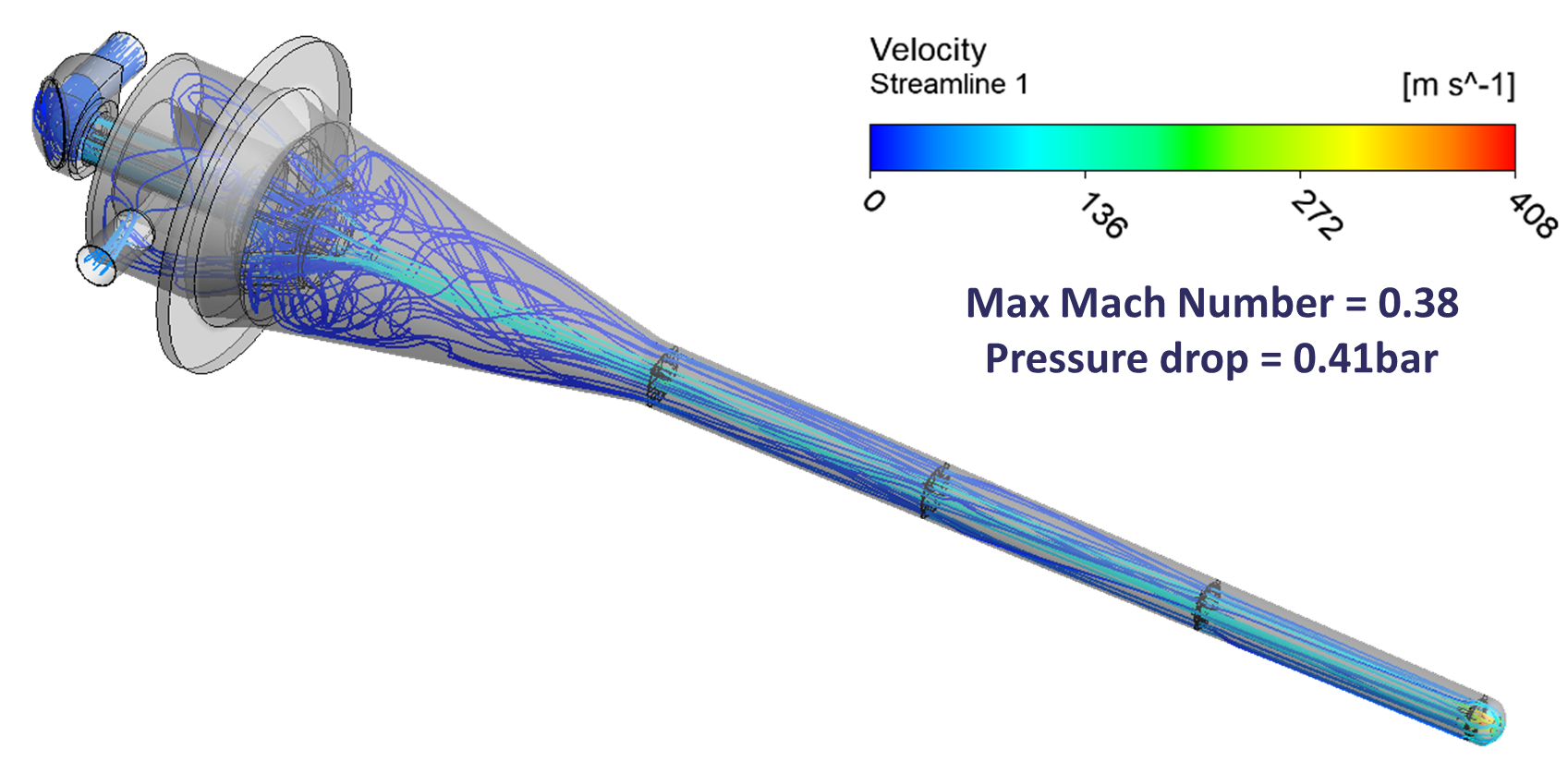 Geometry:
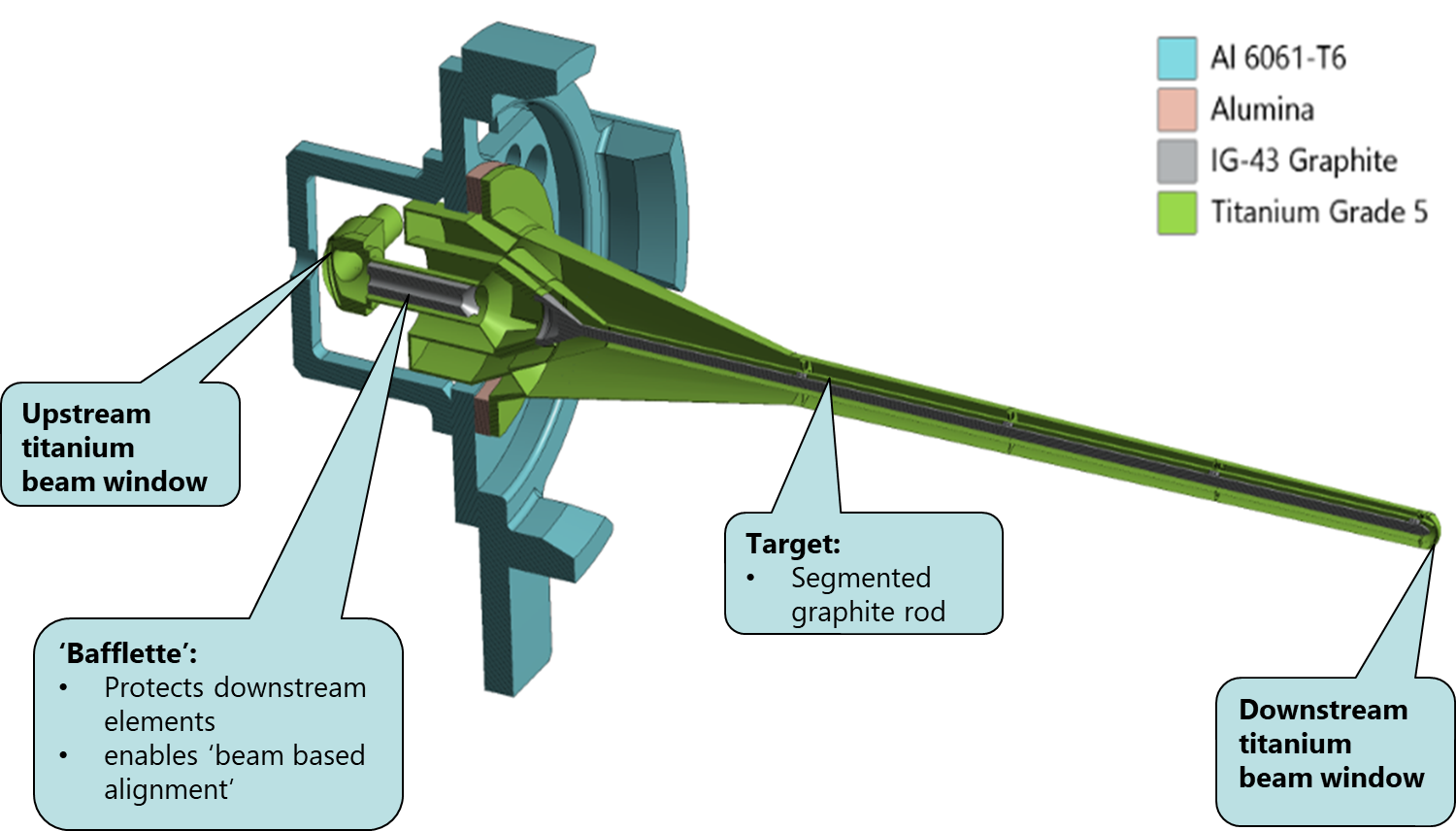 Thermal:
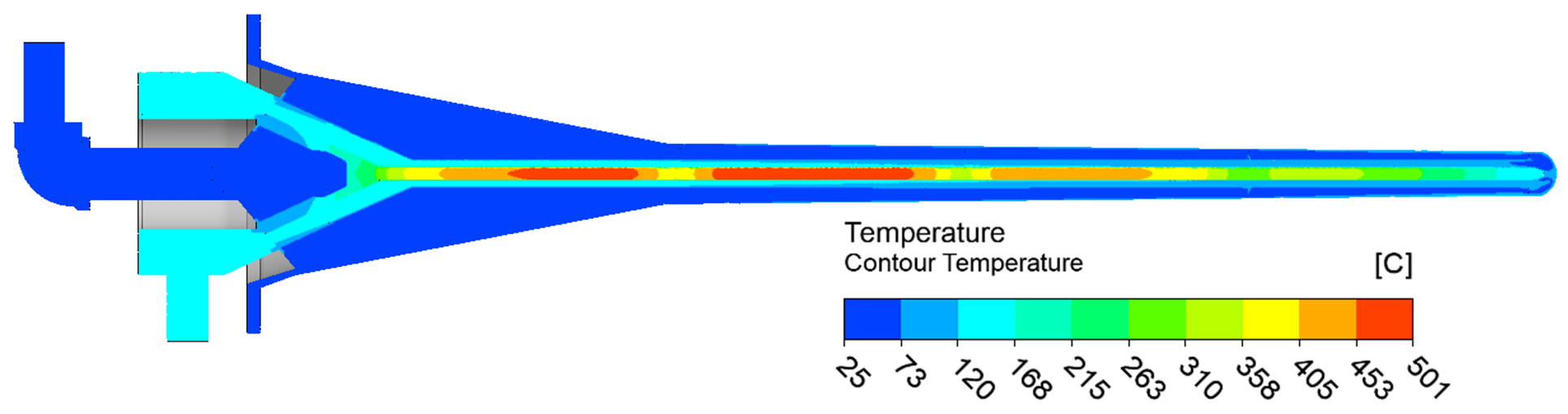 Stress Categorisation:
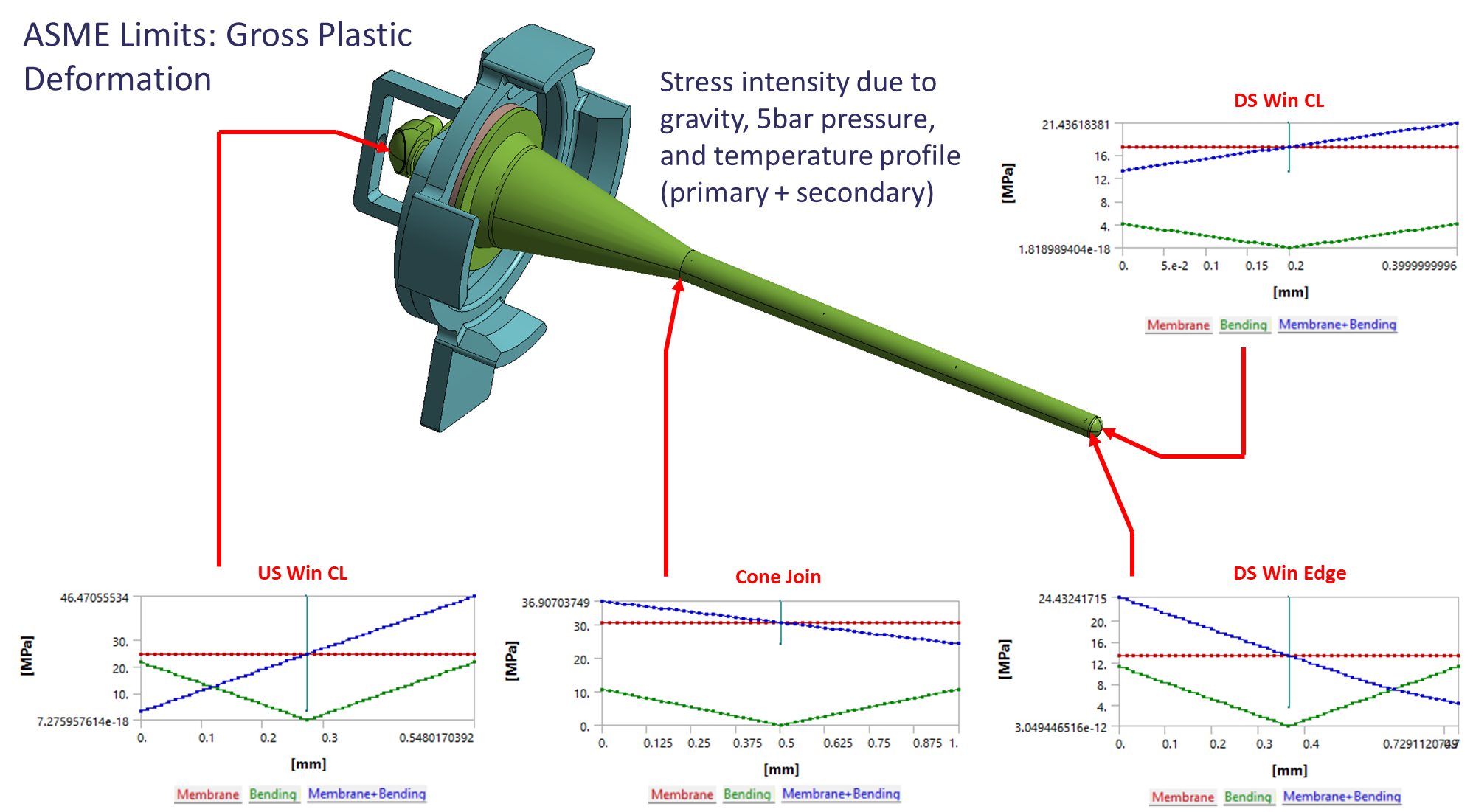 Structural:
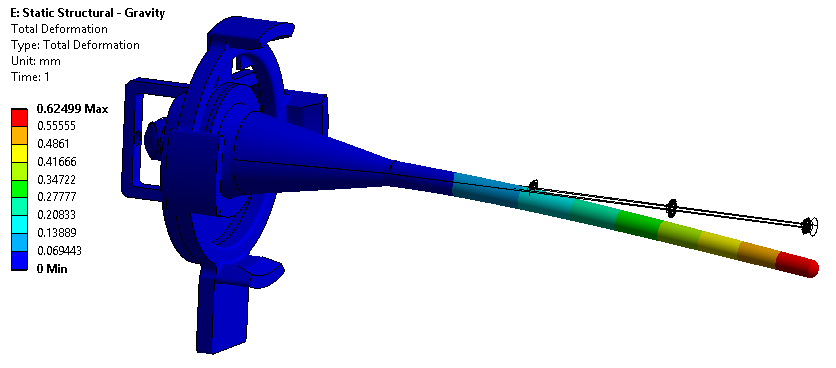 Mesh:
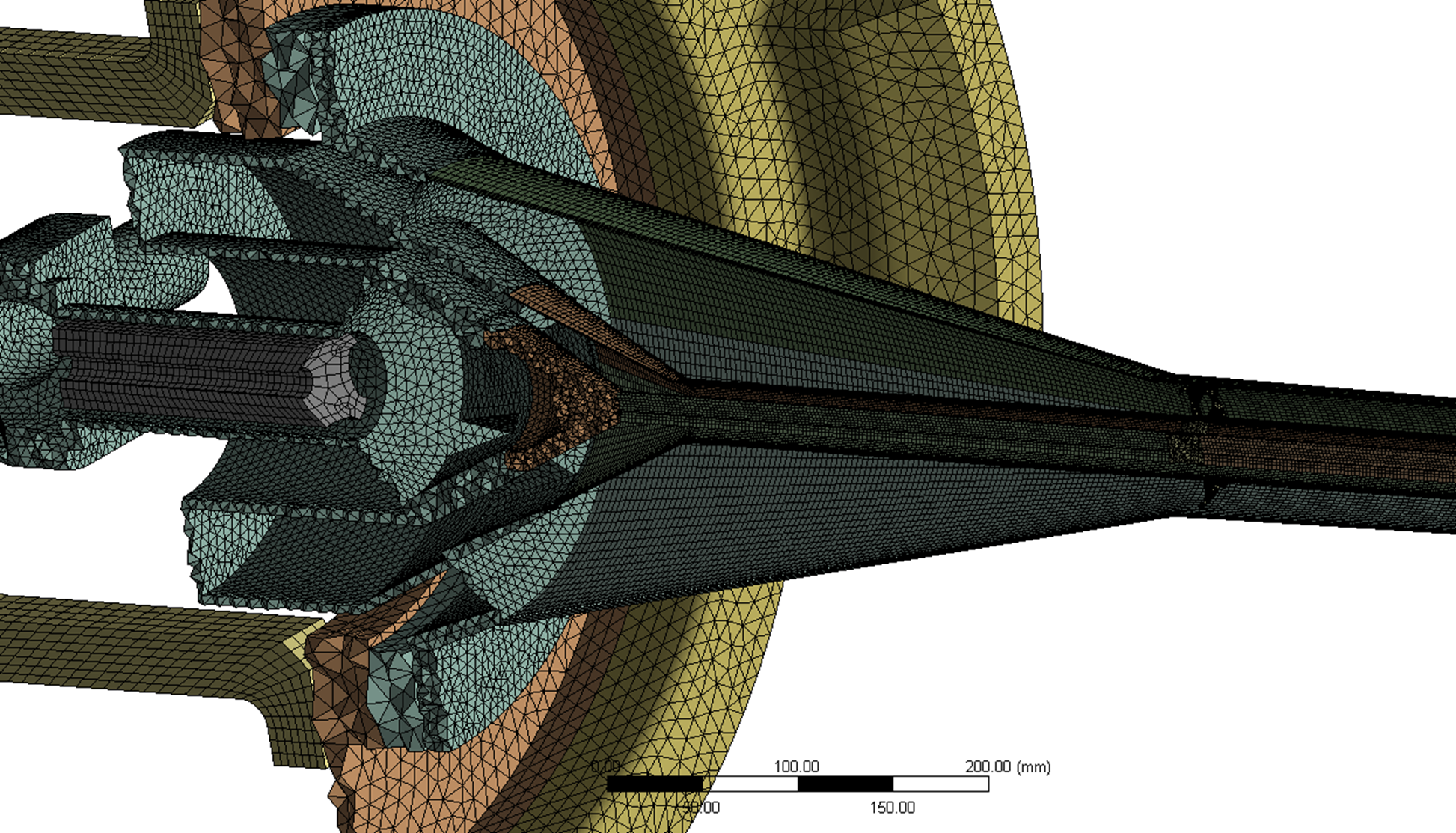 Radiation Dose:
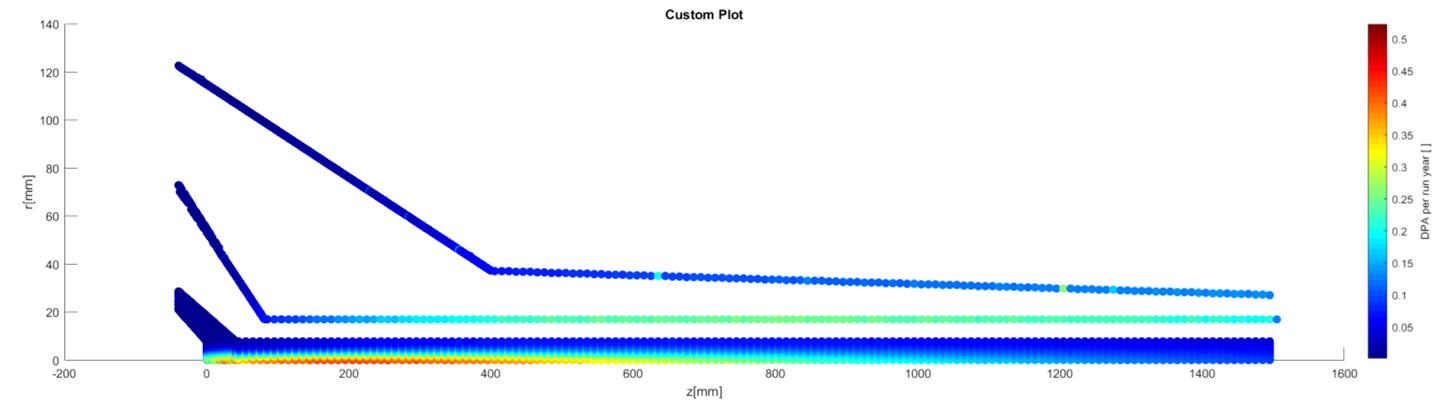 Pressure Code Approval
(FESHM and ASME BPVC)
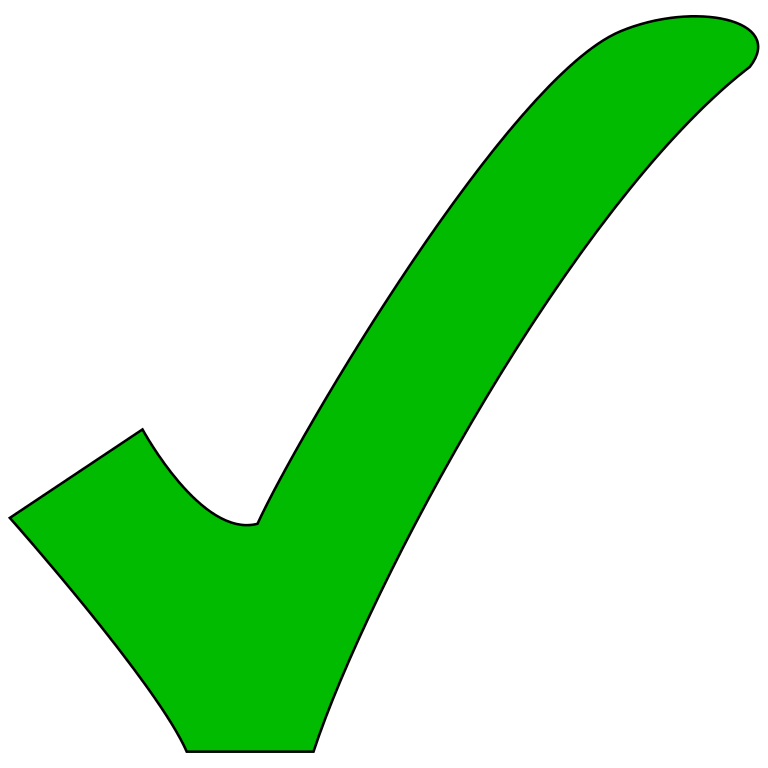 10
ASME BPVC Required Analyses
Categorised stress components
Buckling analysis
Fatigue
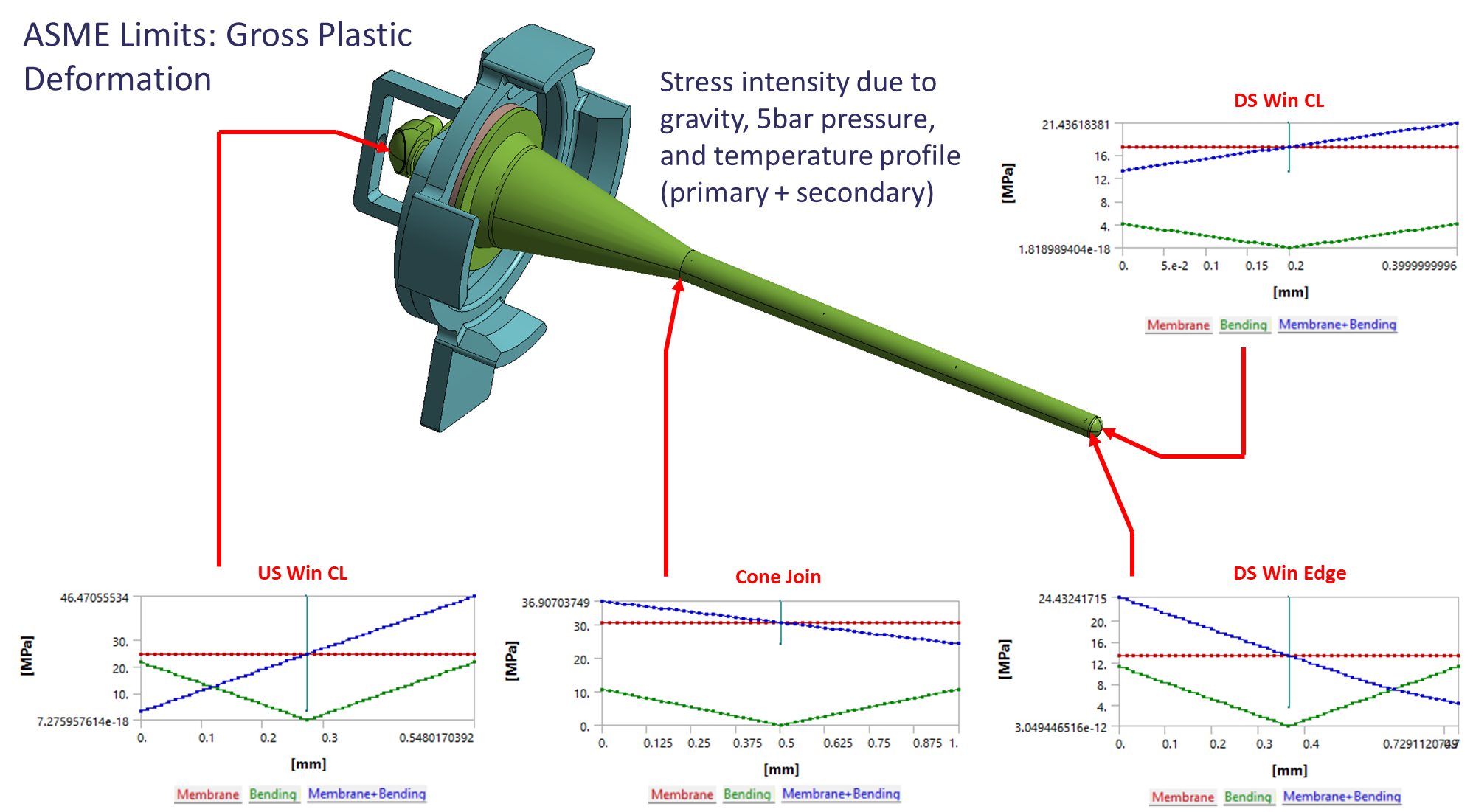 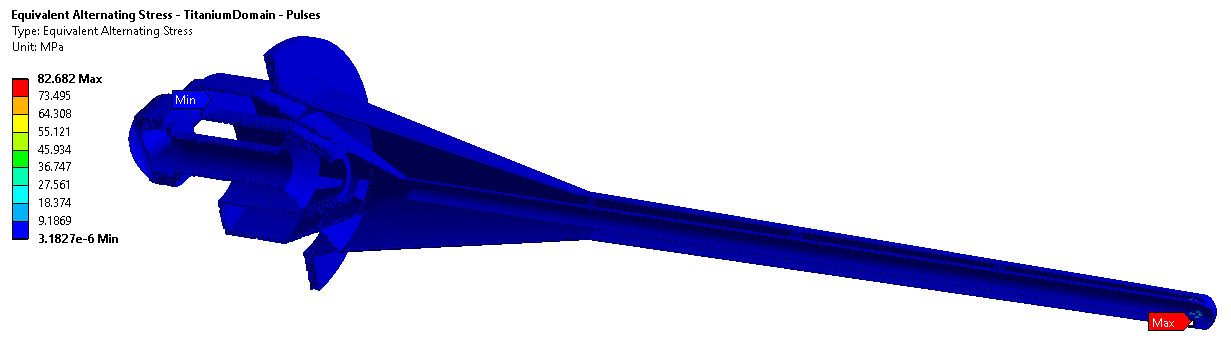 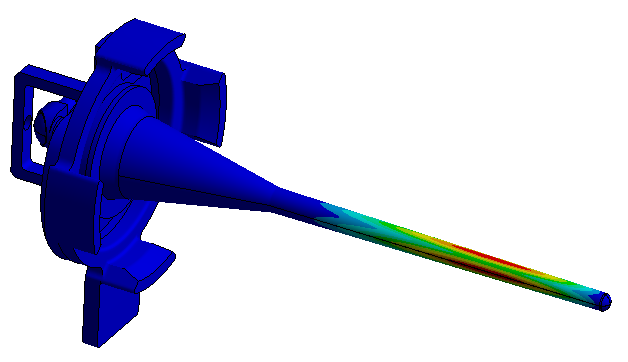 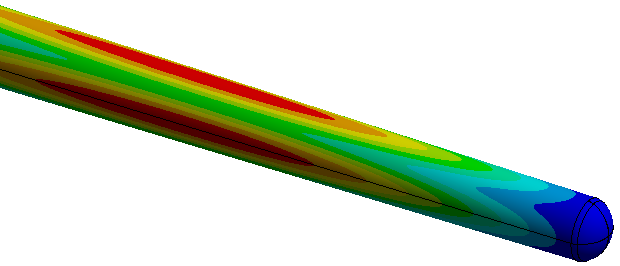 Goodman equivalent stress amplitude in vessel and windows
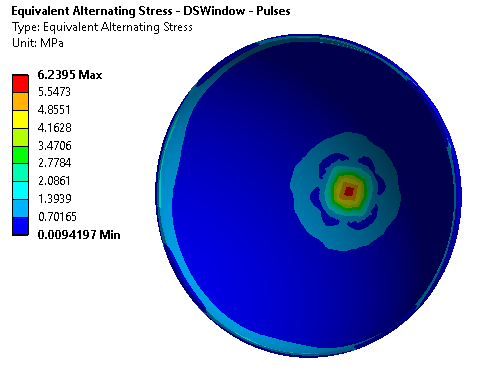 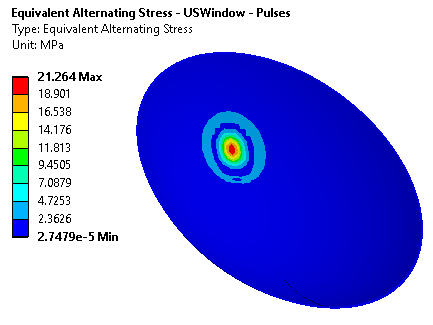 First buckling mode with no internal support structures
11
Radiation Dose with Nominal Beam, 1.2MW
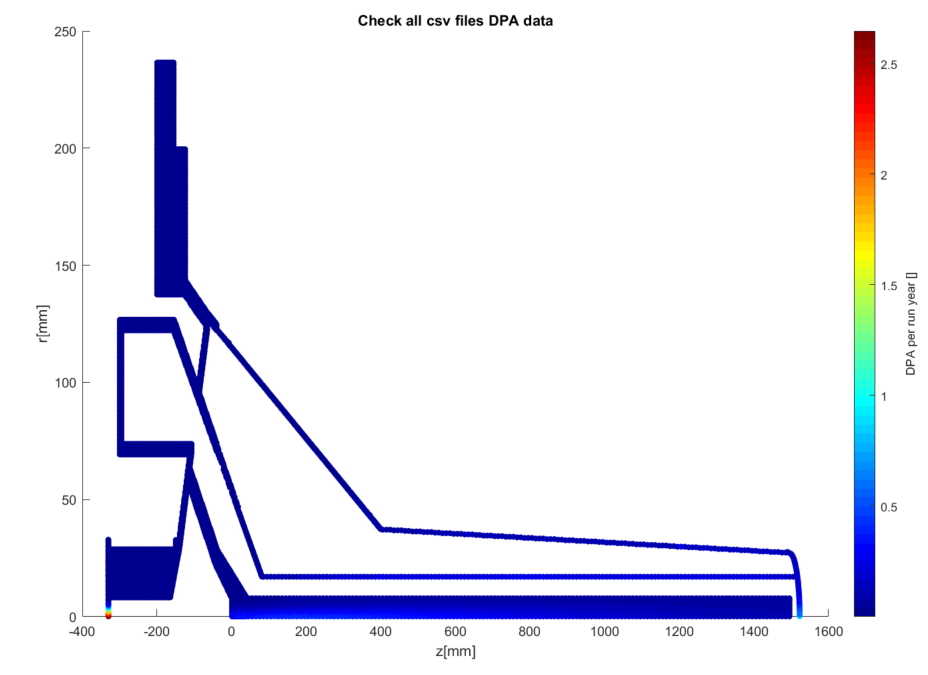 DPA is highest in the windows (2.5/yr) and target (0.5/yr)

Peak DPA in any other component is 0.26/yr, in the flow divider tube

Some titanium irradiation data available for up to 0.24 DPA
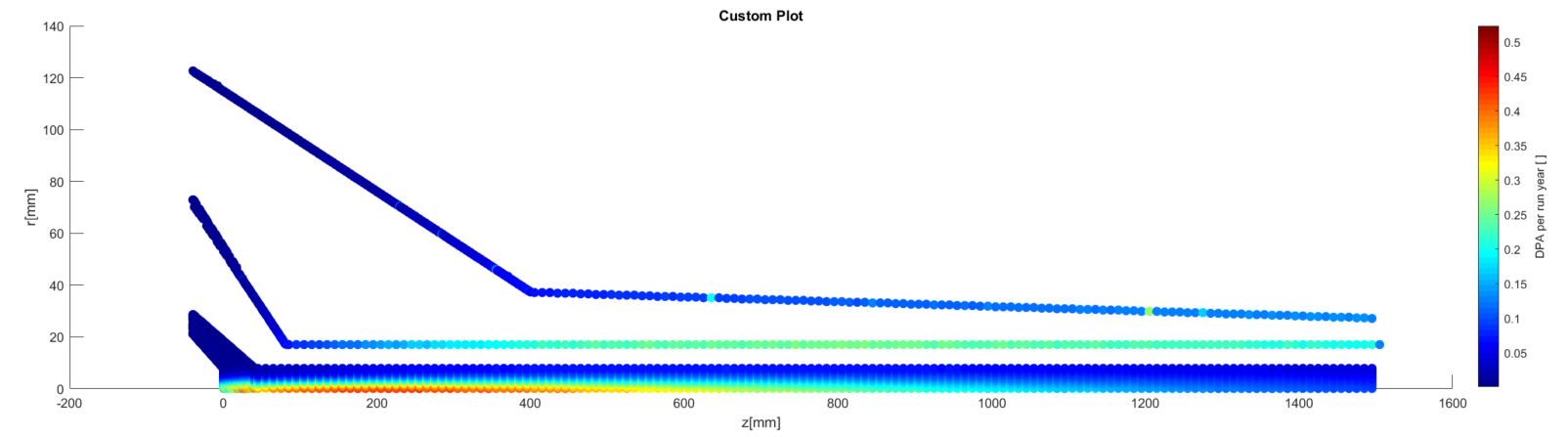 12
Irradiated Titanium Data Summary – Grades 5 and 23
Macro-scale Fatigue
Gr5/23
Meso-scale Fatigue
Gr23 A&STA, Gr2, 15-3Ti
Tensile Testing
Gr5/23, Gr9
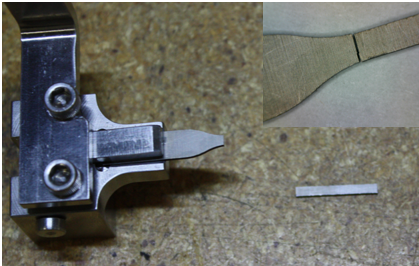 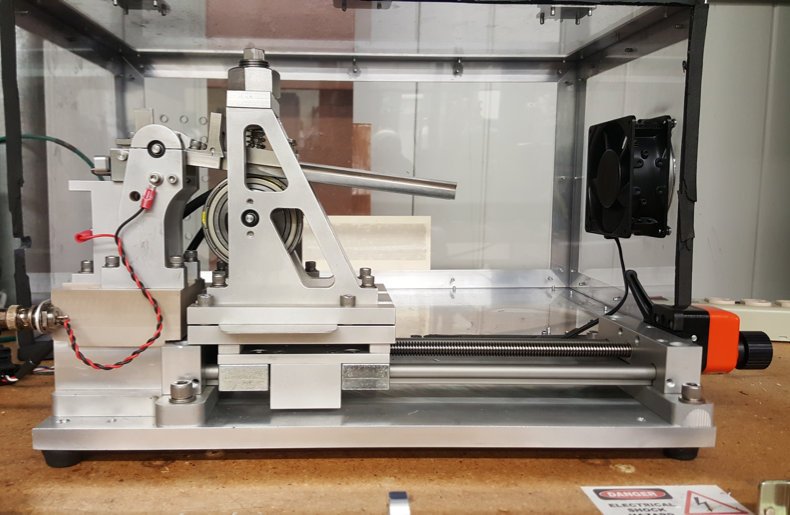 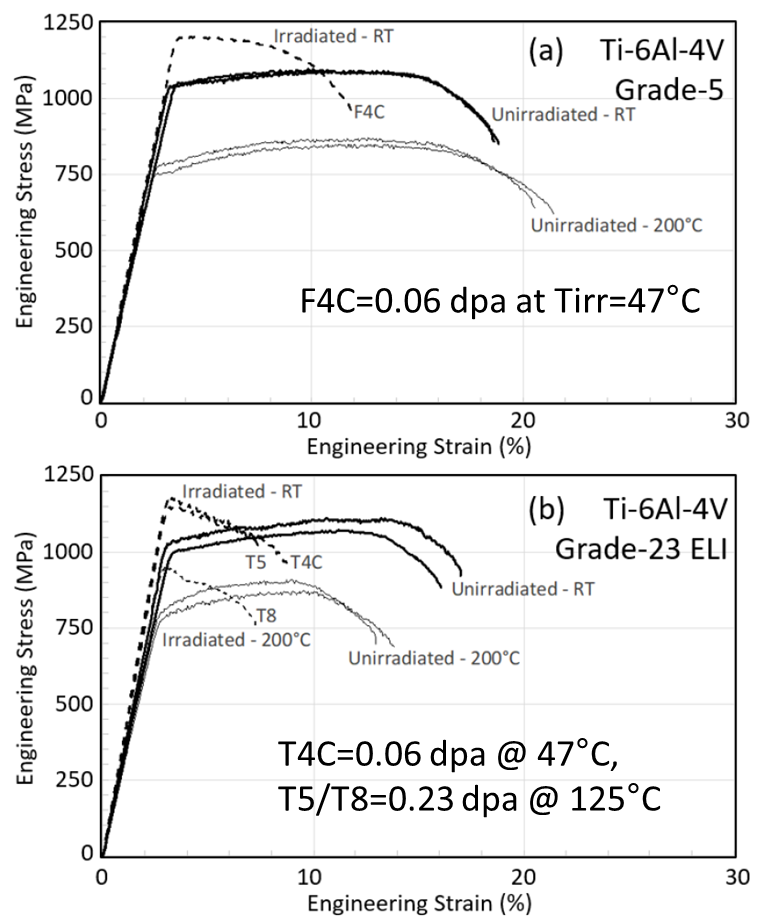 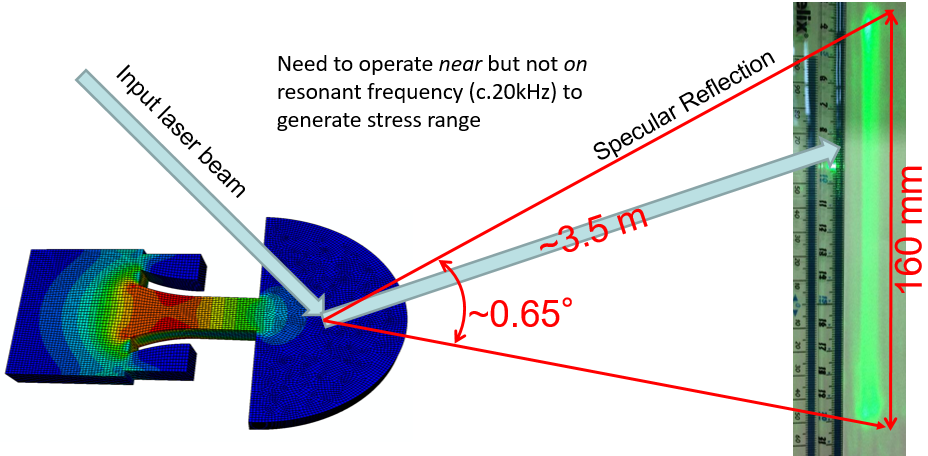 Dose at neck region 
0.06~0.24 DPA

Irradiation temp 
50C~125C
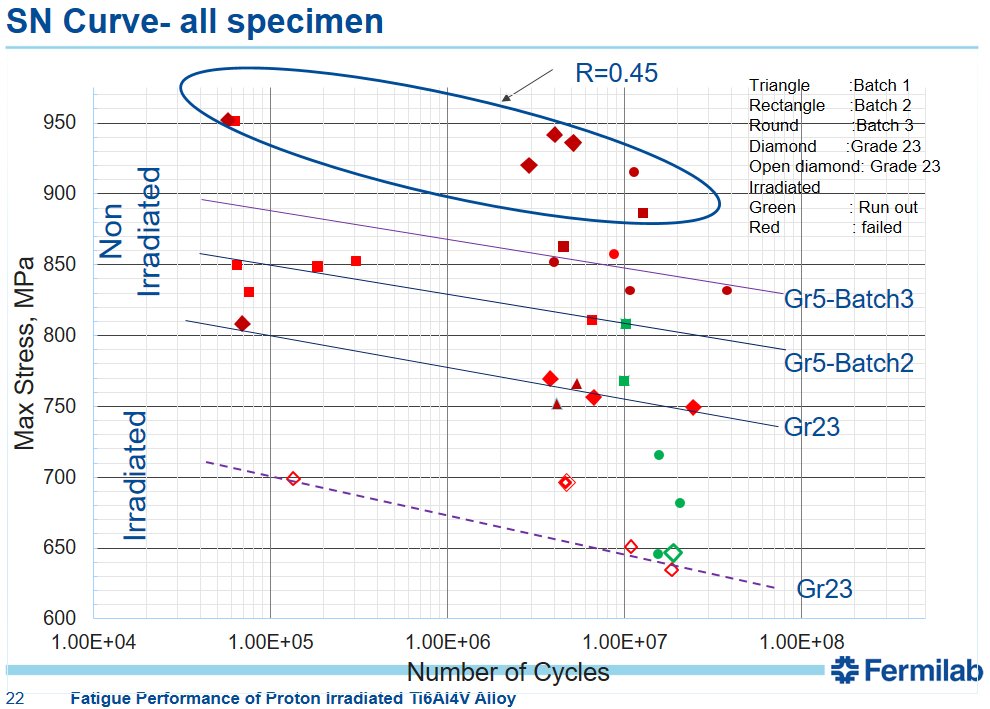 Meso-scale S-N Curve of unirradiated Ti-6Al-4V
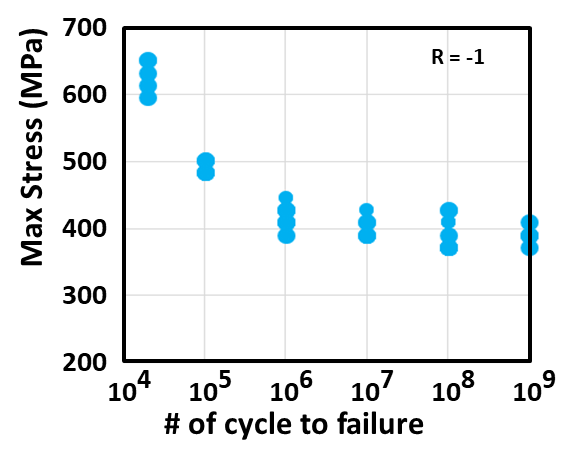 R=0.2-0.28
V. Kuksenko, RaDIATE2017
“Fatigue Performance of Proton Irradiated Ti6Al4V Alloy”, Sujit Bidhar, 6th RaDIATE Collaboration Meeting, Dec 10, 2019
“Tensile behavior of dual-phase titanium alloys under high-intensity proton beam exposure…”, T. Ishida et al., Journal of Nuclear Materials, 2020
13
Radiation and Fatigue in Titanium
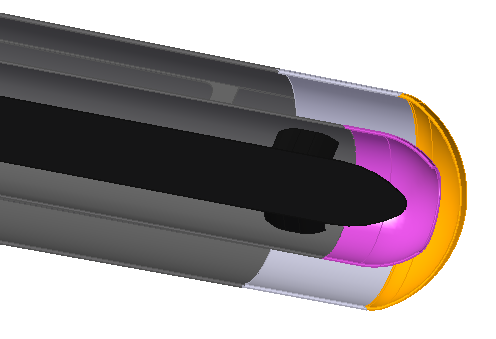 Windows have the highest radiation damage and fatigue of any Titanium component
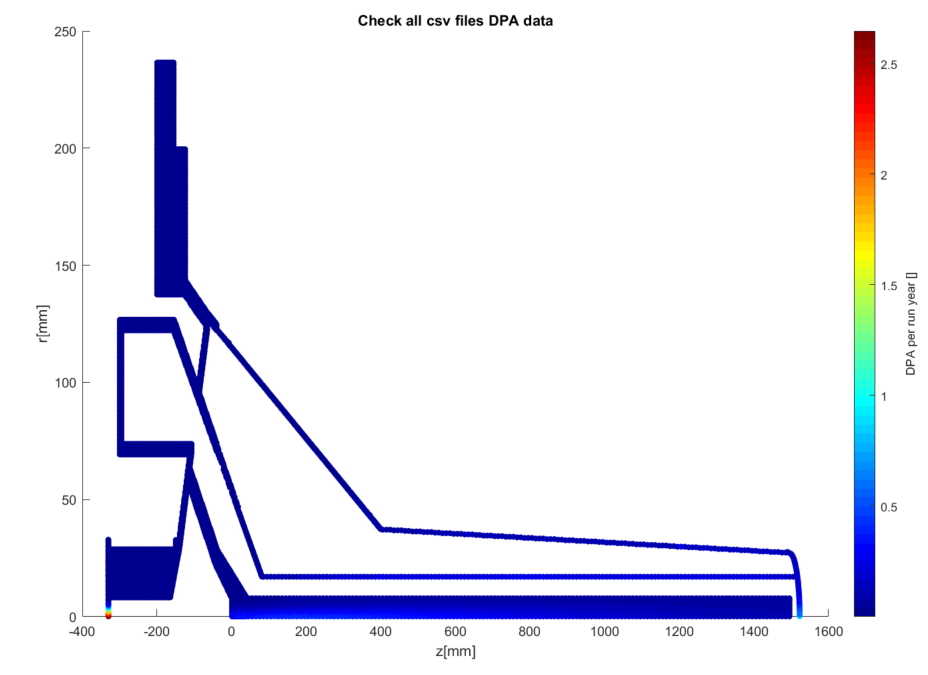 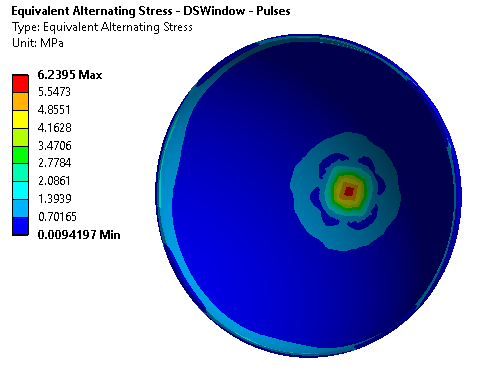 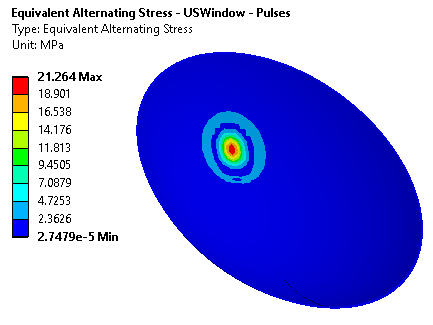 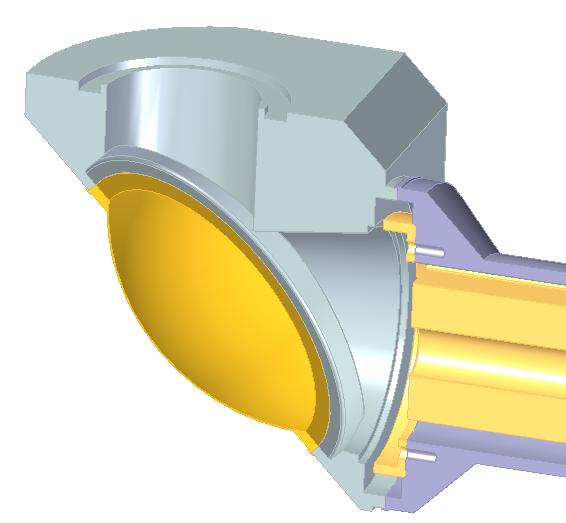 Downstream Window
tmin = 0.4mm
Dose = 0.7dpa/yr
Tsteady = 150°C
Tmax = 175°C peak
ΔT = 55°C/pulse
ΔσEq = 6MPa/pulse
Upstream Window
tmin = 0.3mm
Dose = 2.5dpa/yr
Tsteady = 115°C 
Tmax = 150°C peak
ΔT = 70°C/pulse
ΔσEq = 21MPa/pulse
Expected number of beam pulse cycles = 1.5E7 per year
14
Radiation and Fatigue in Graphite
First two target segments have highest radiation damage and fatigue of any Graphite component
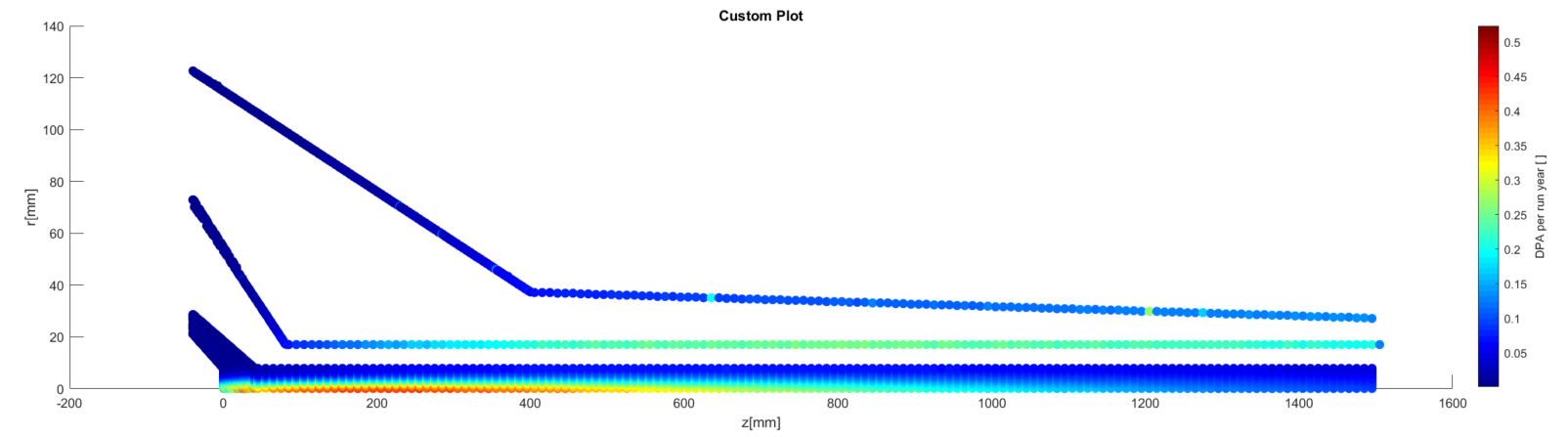 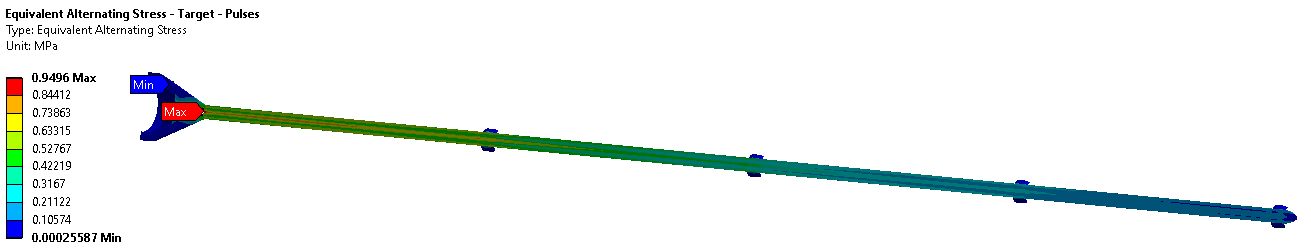 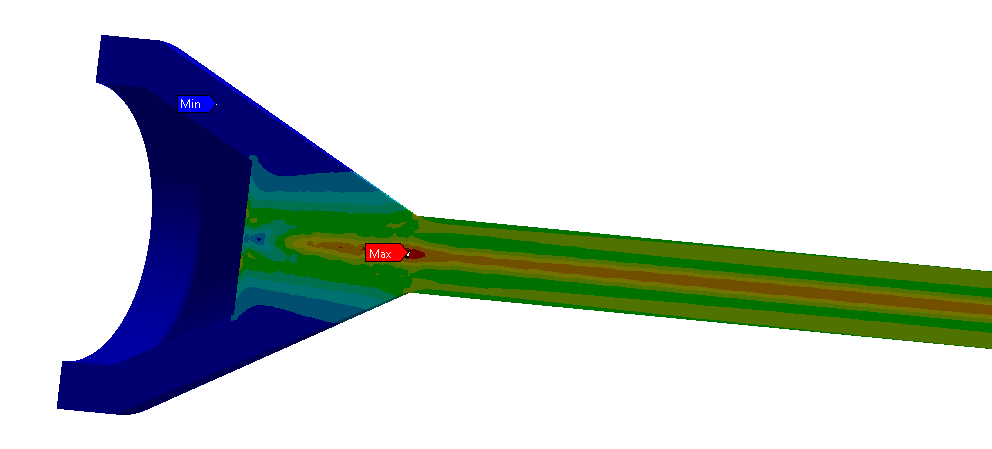 15
Feature Prototyping Highlights
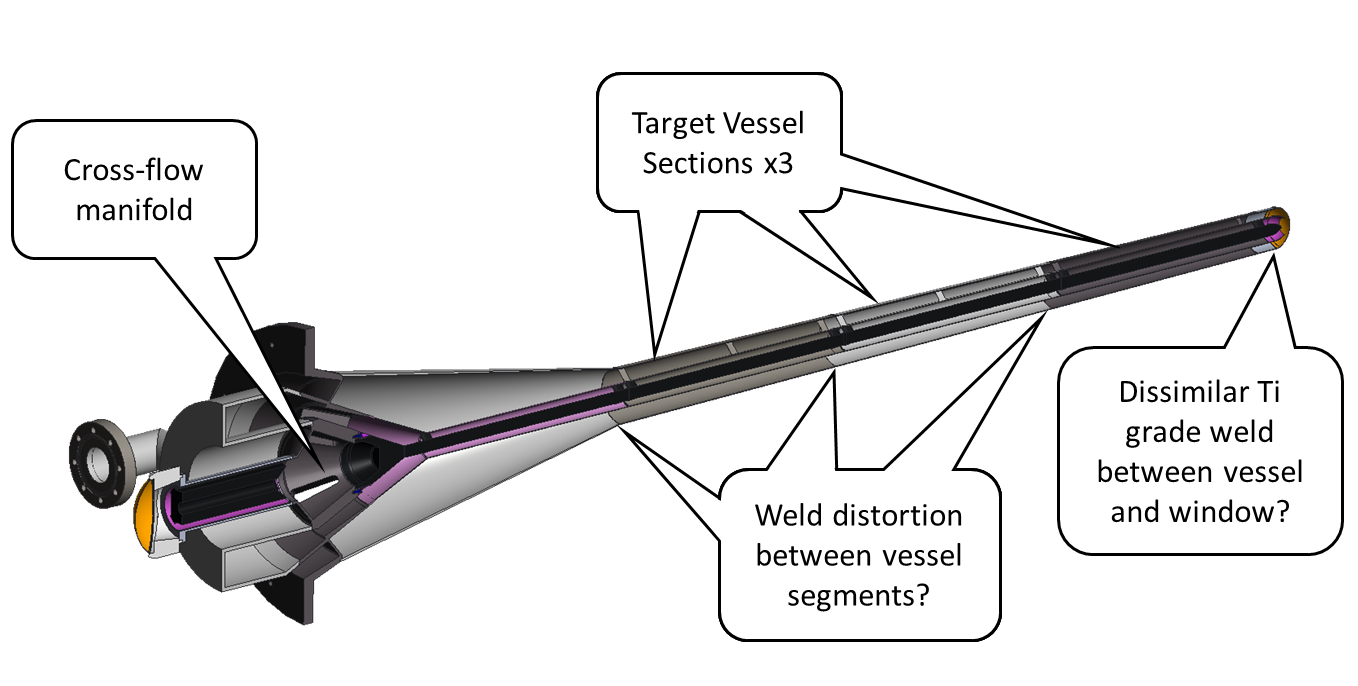 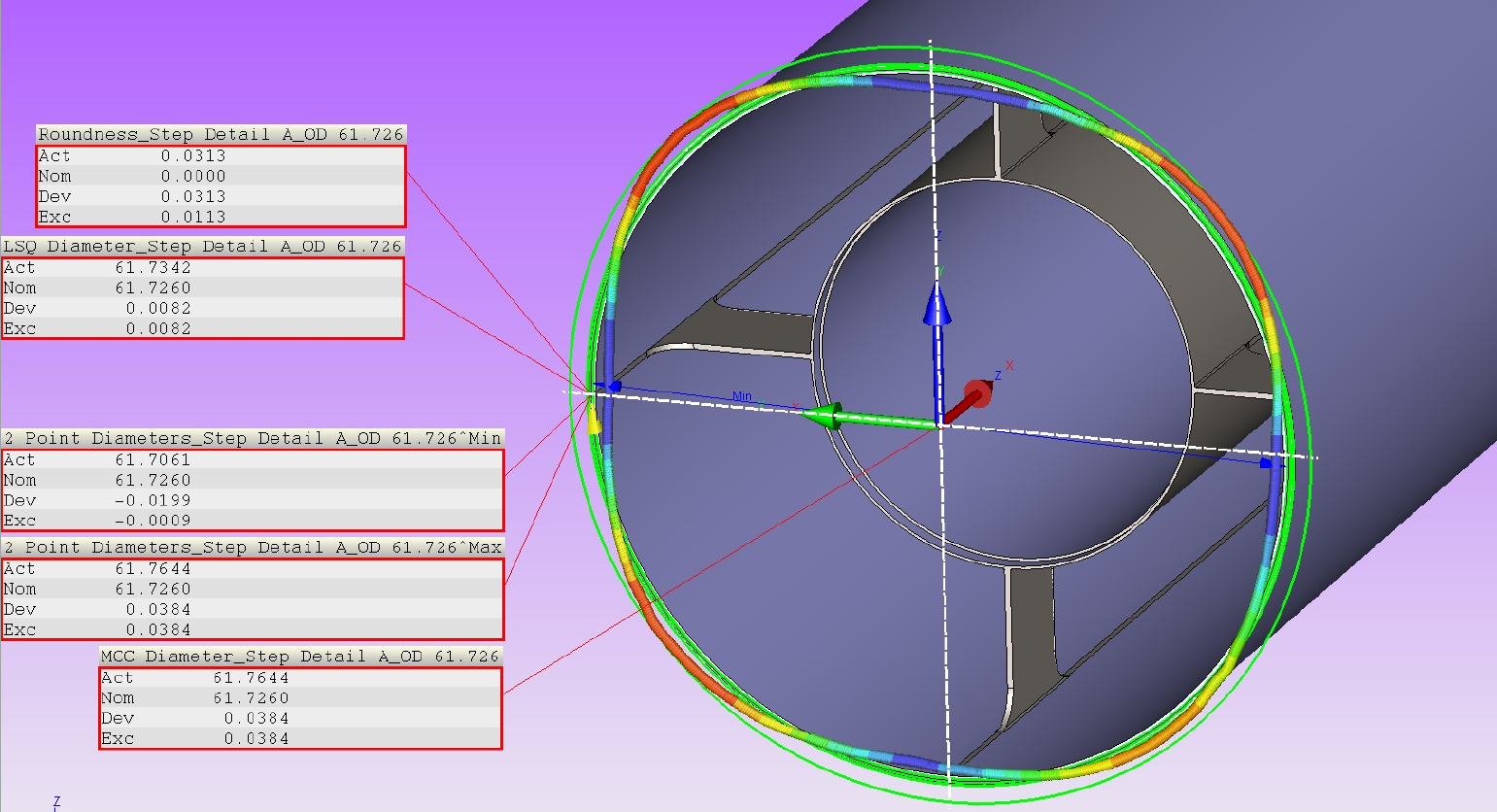 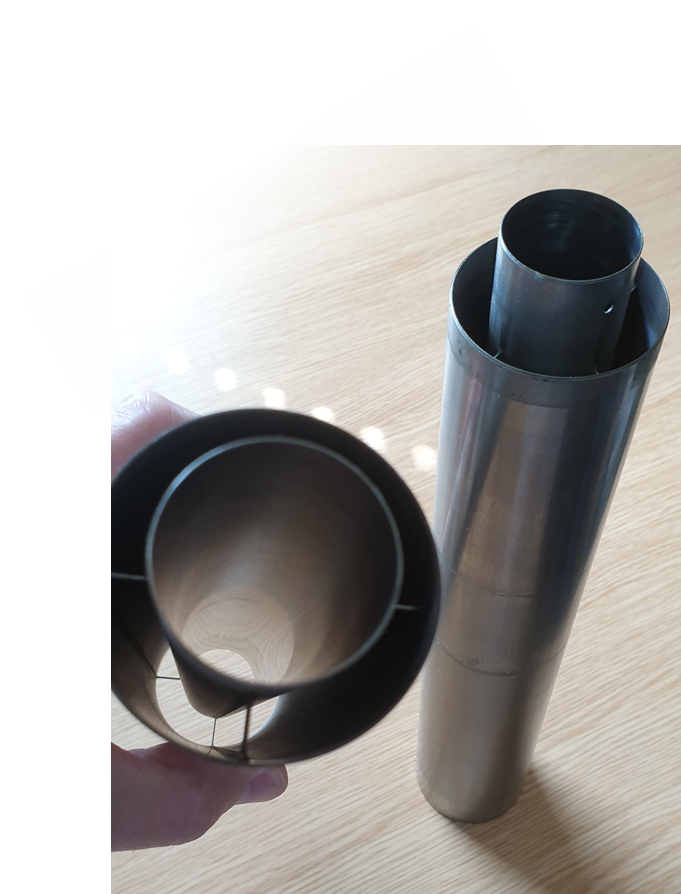 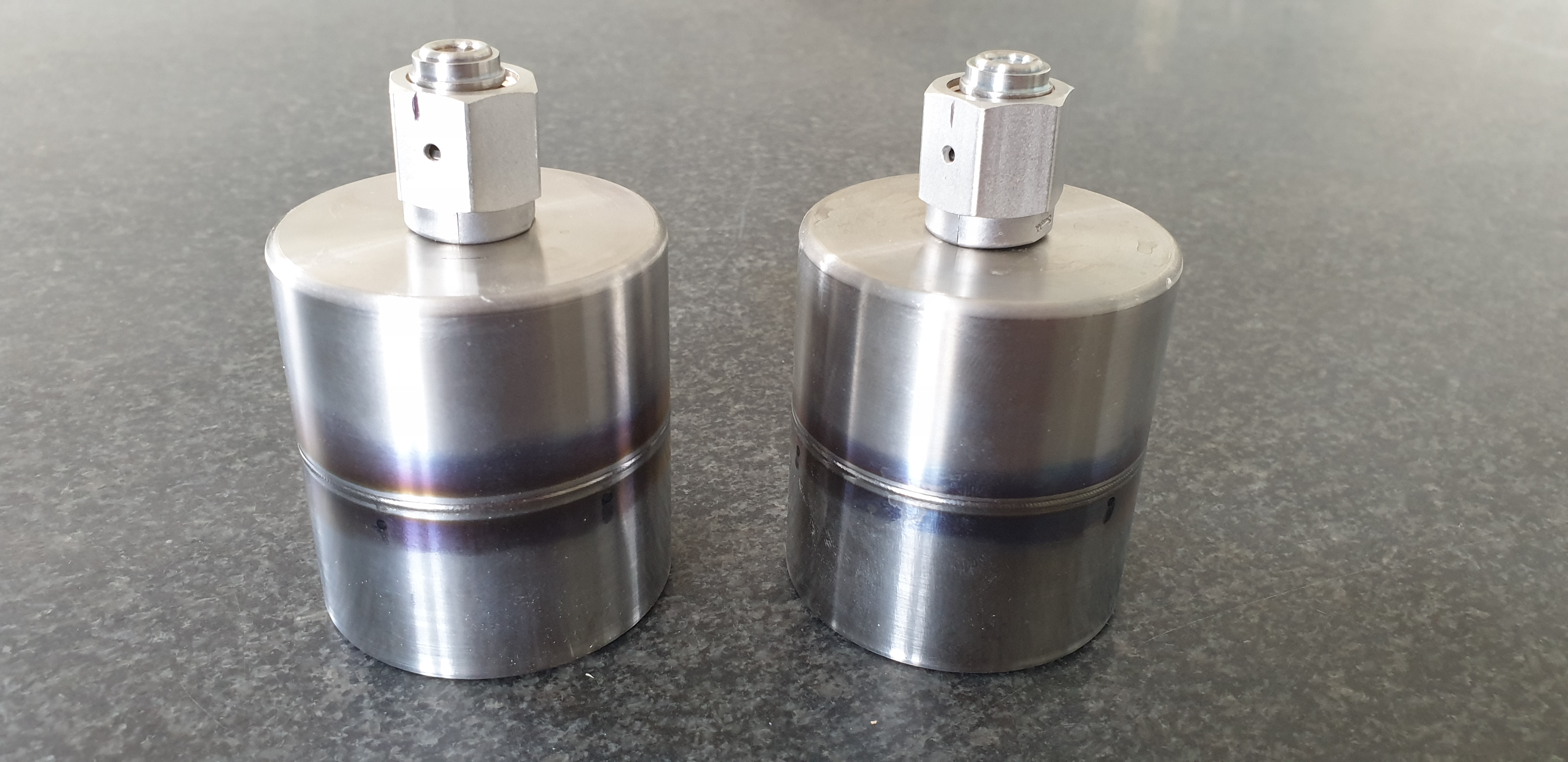 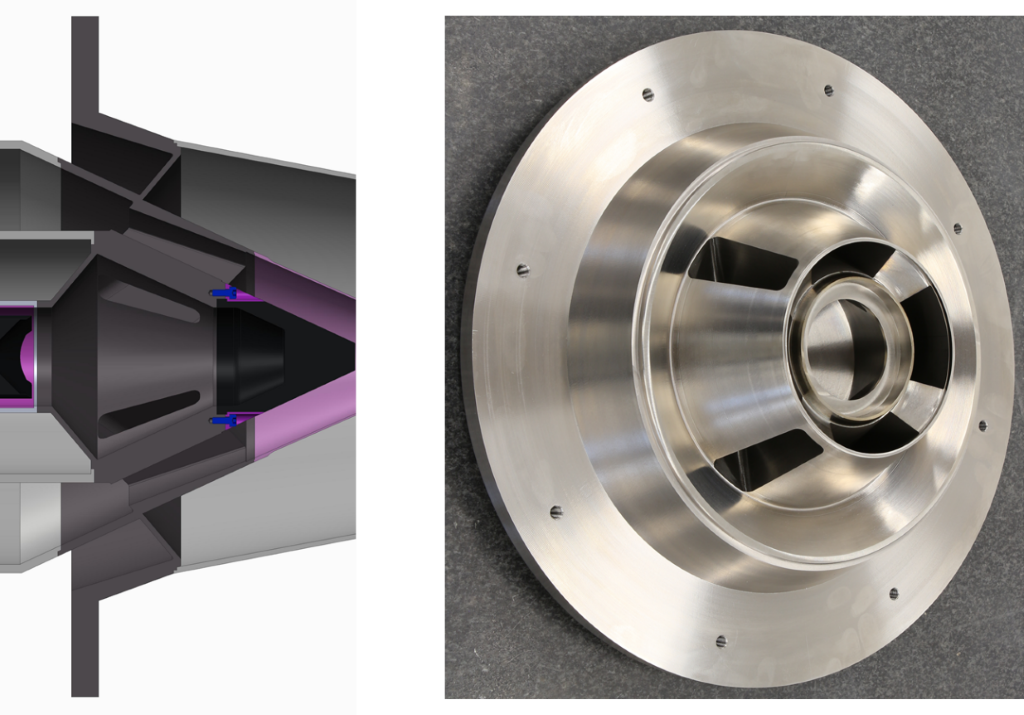 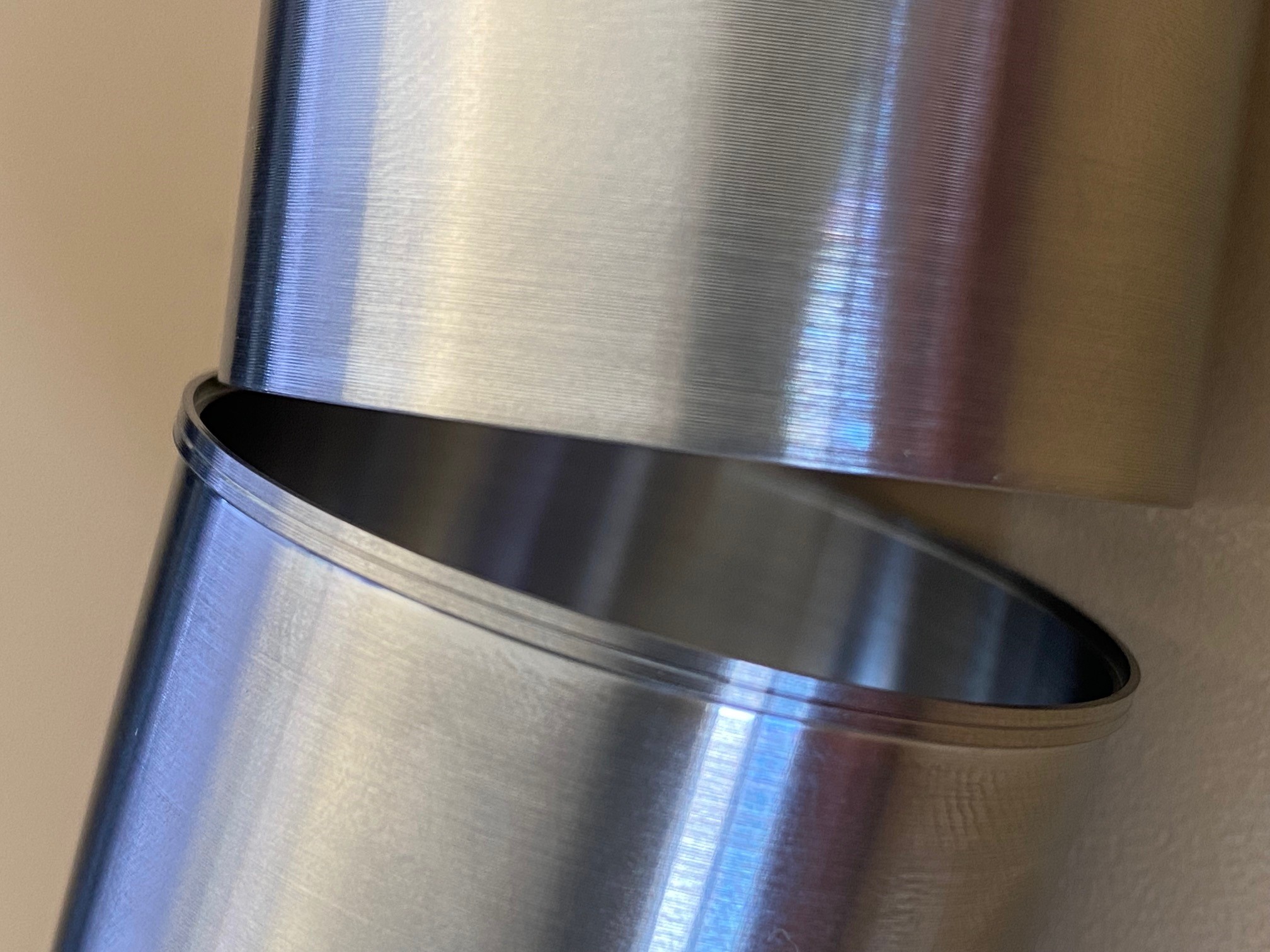 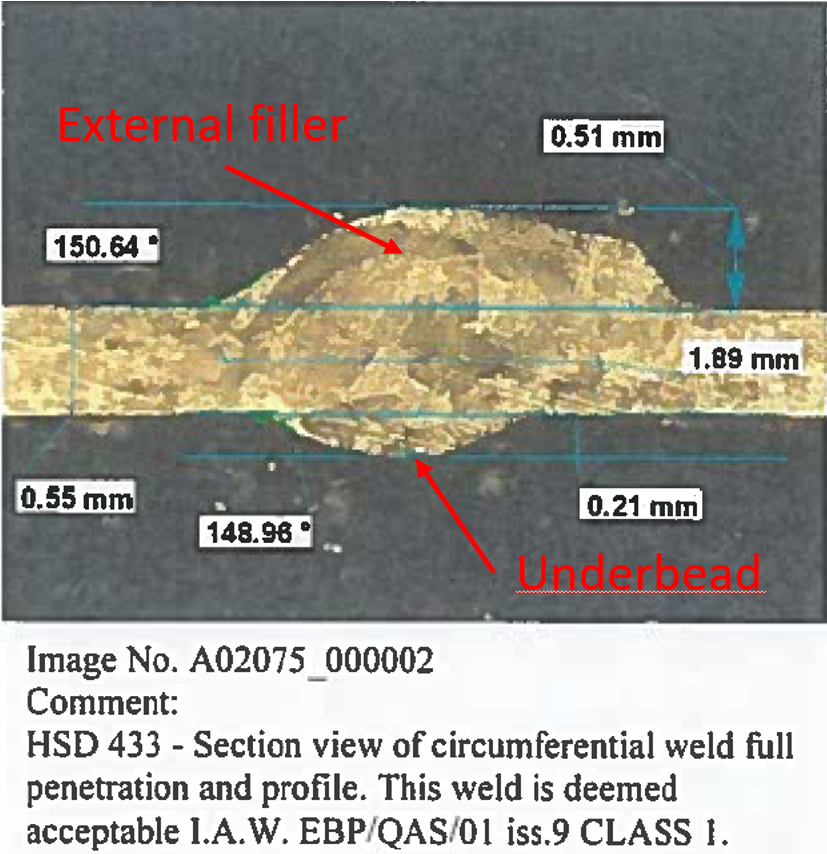 16
Target Assembly Procedure
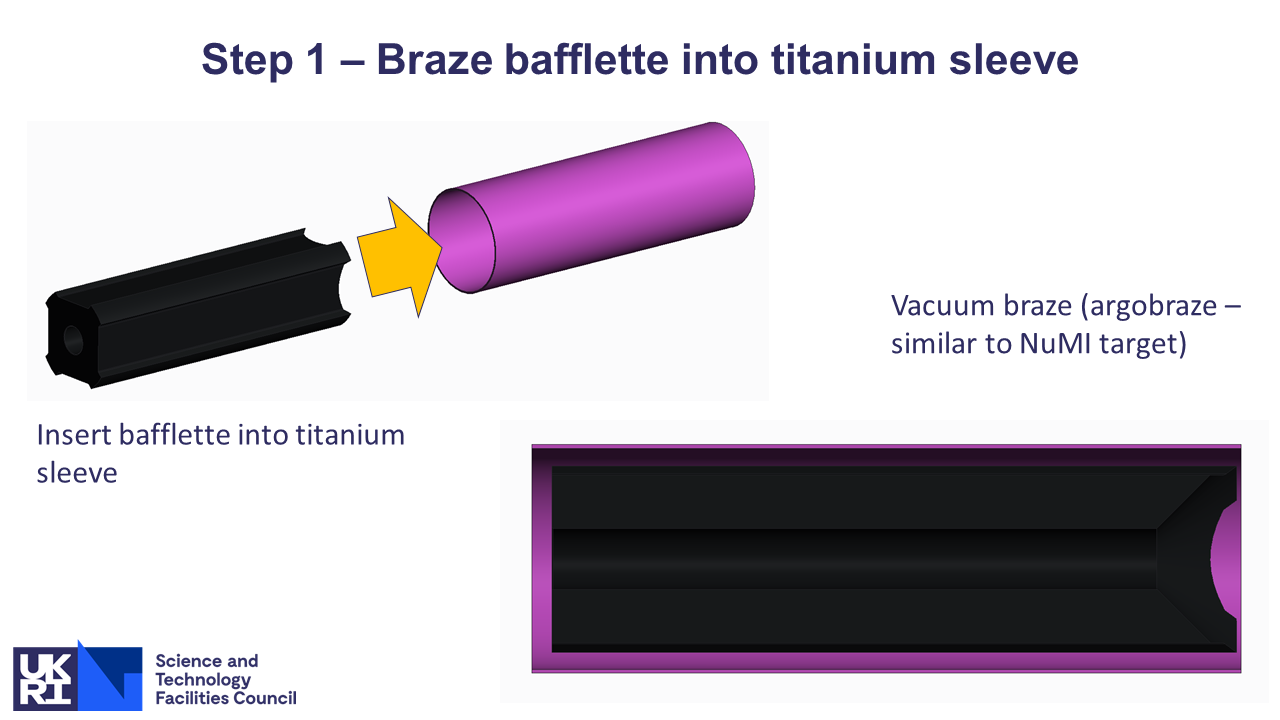 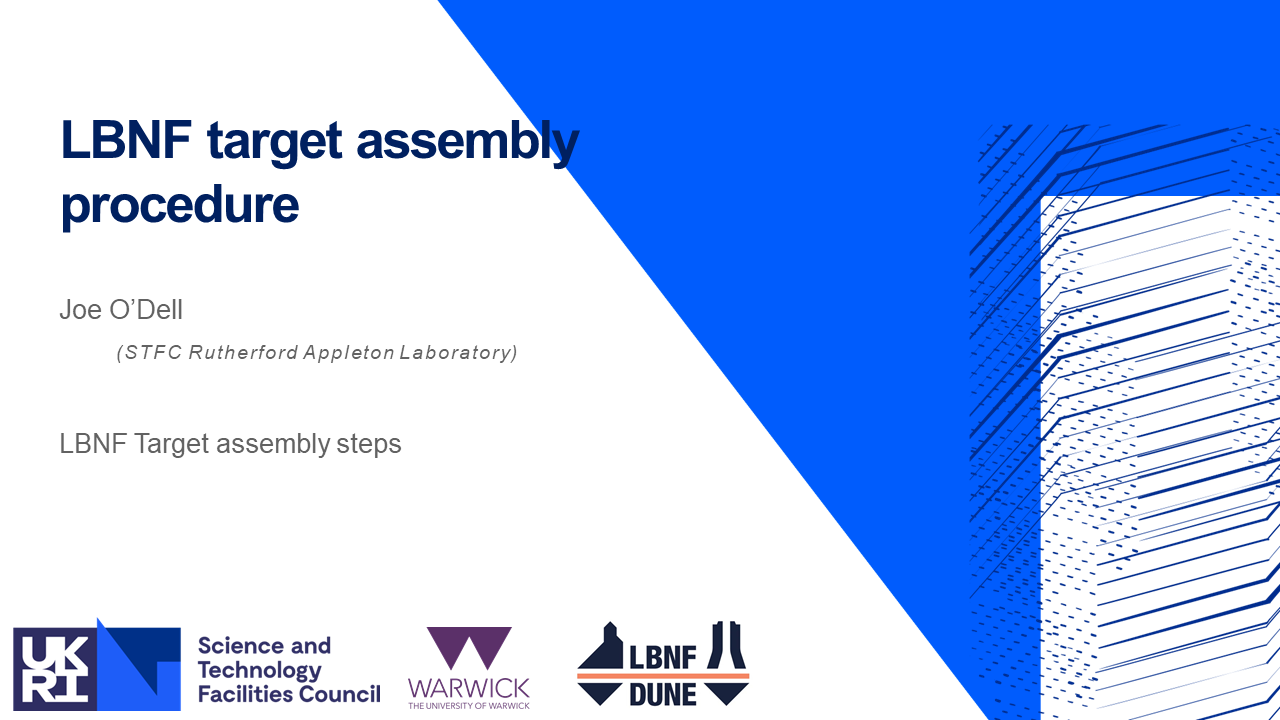 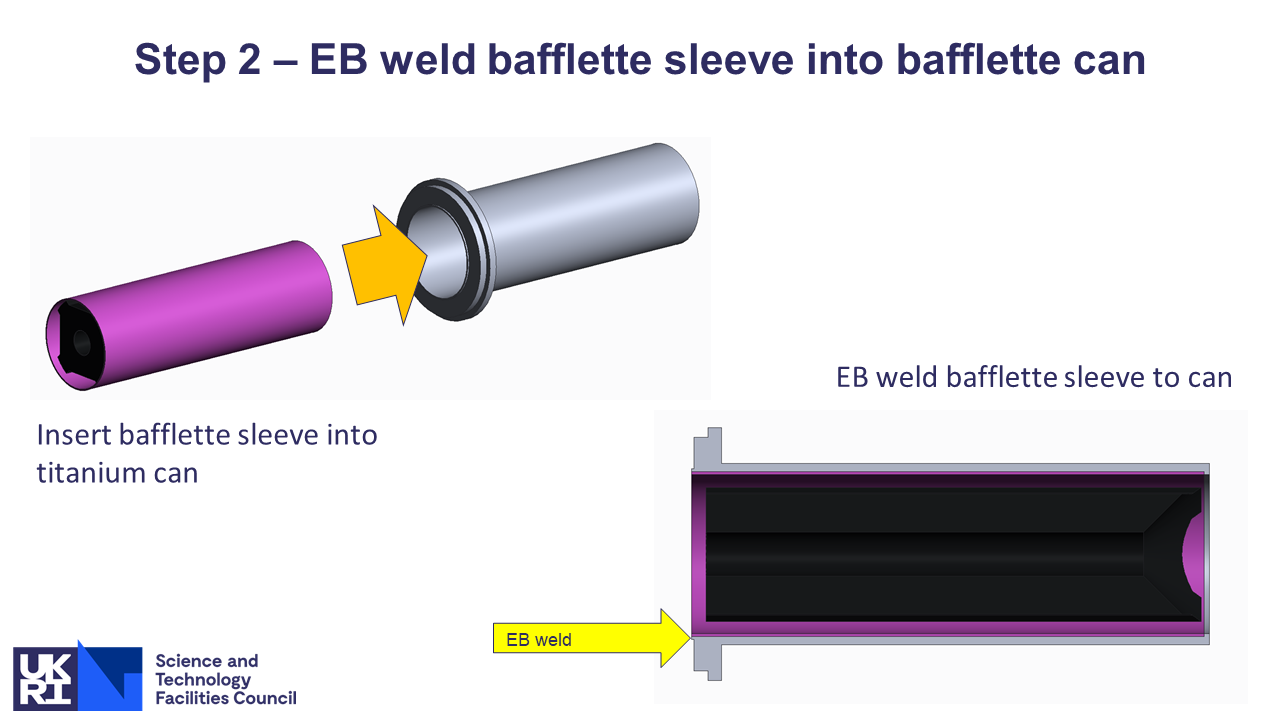 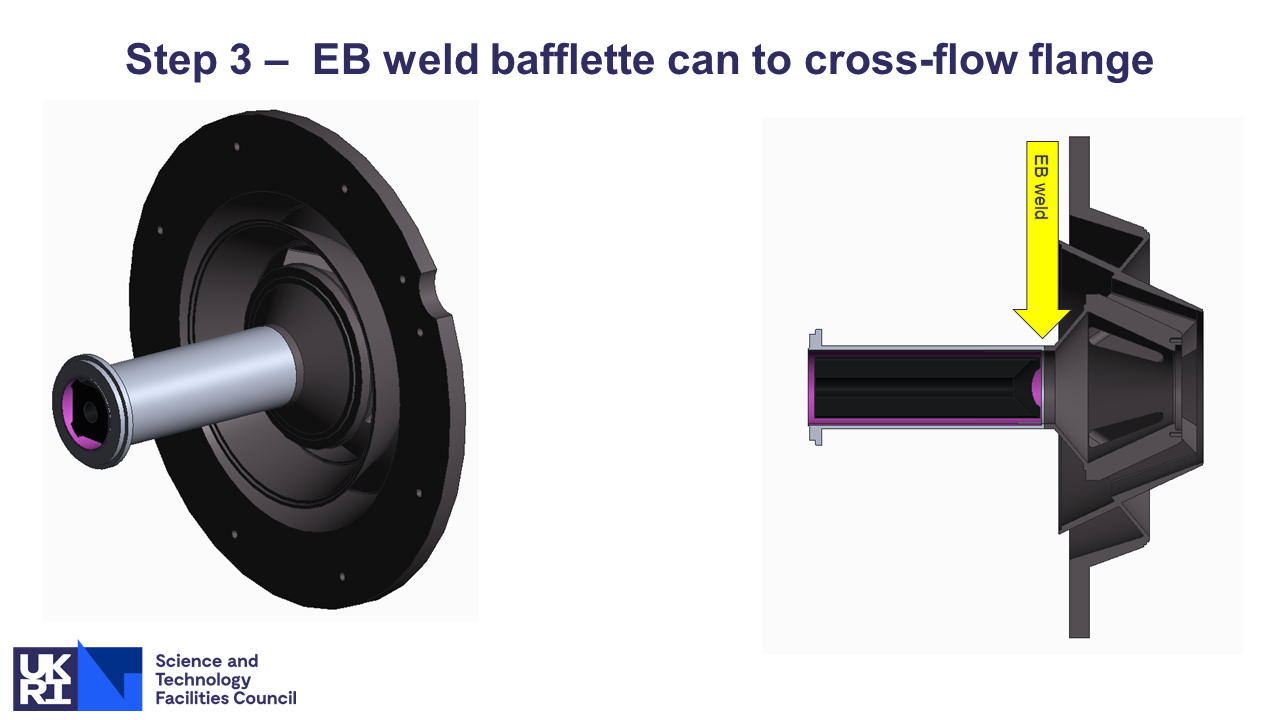 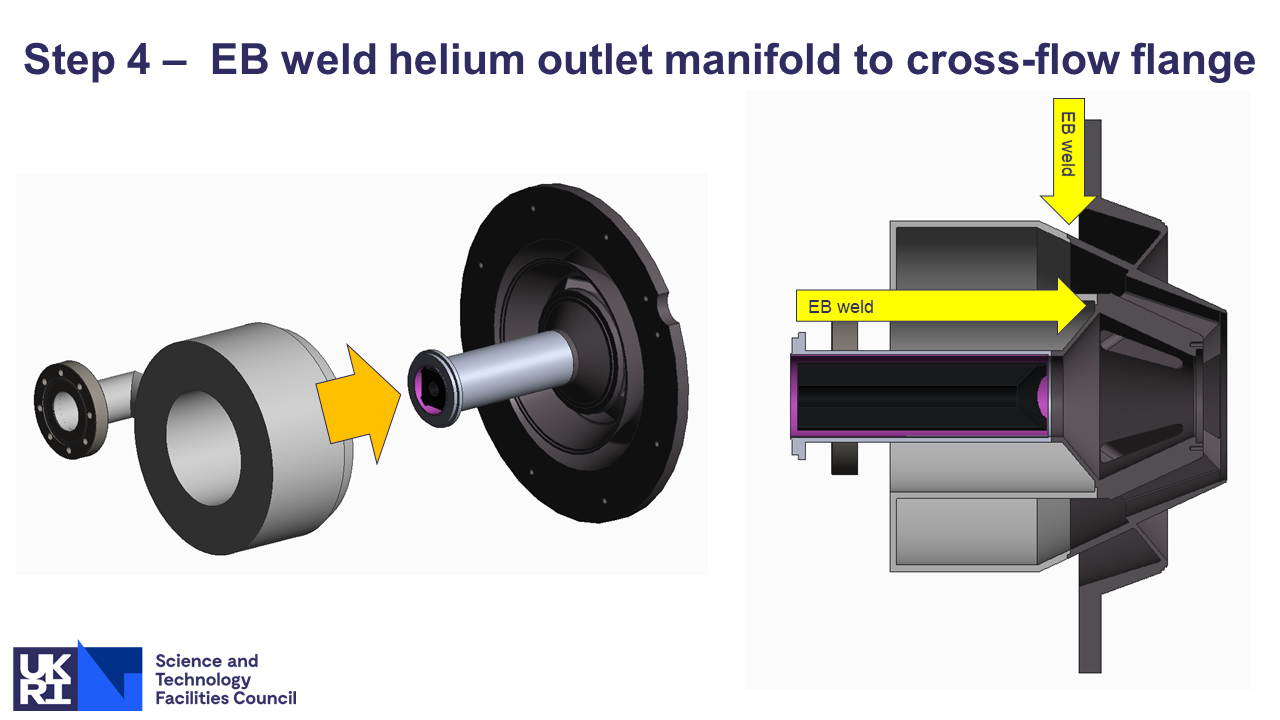 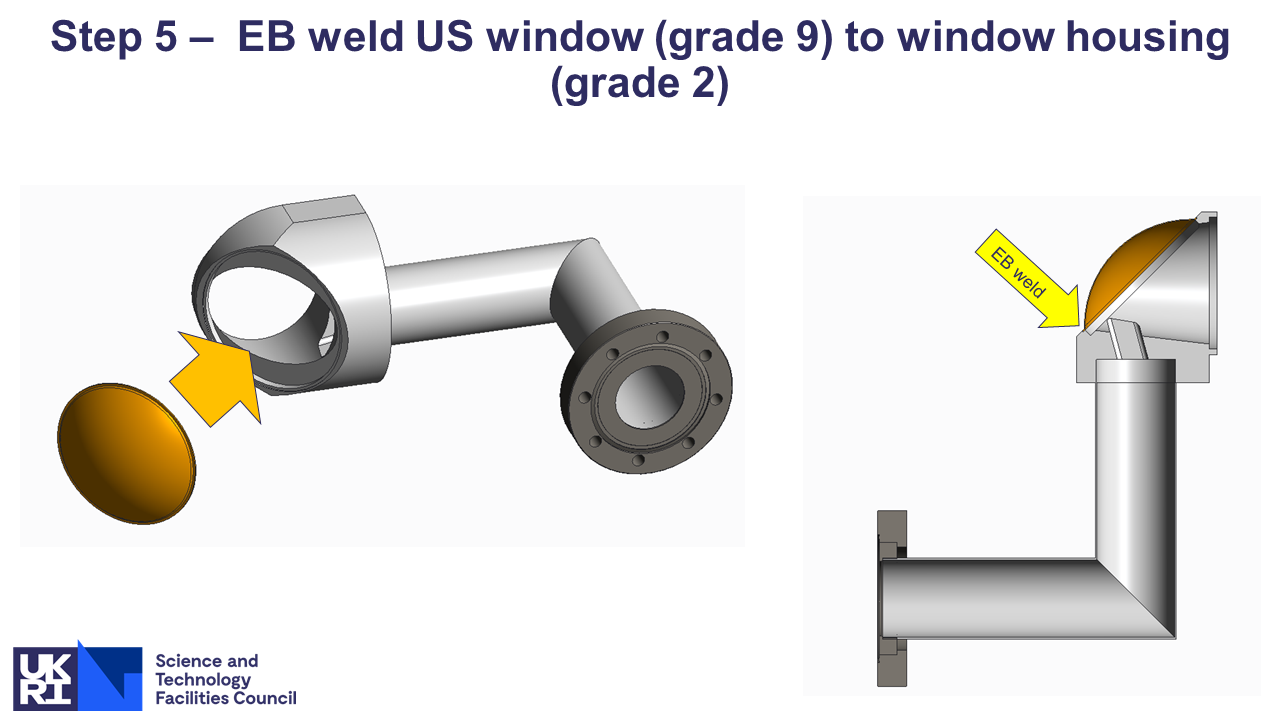 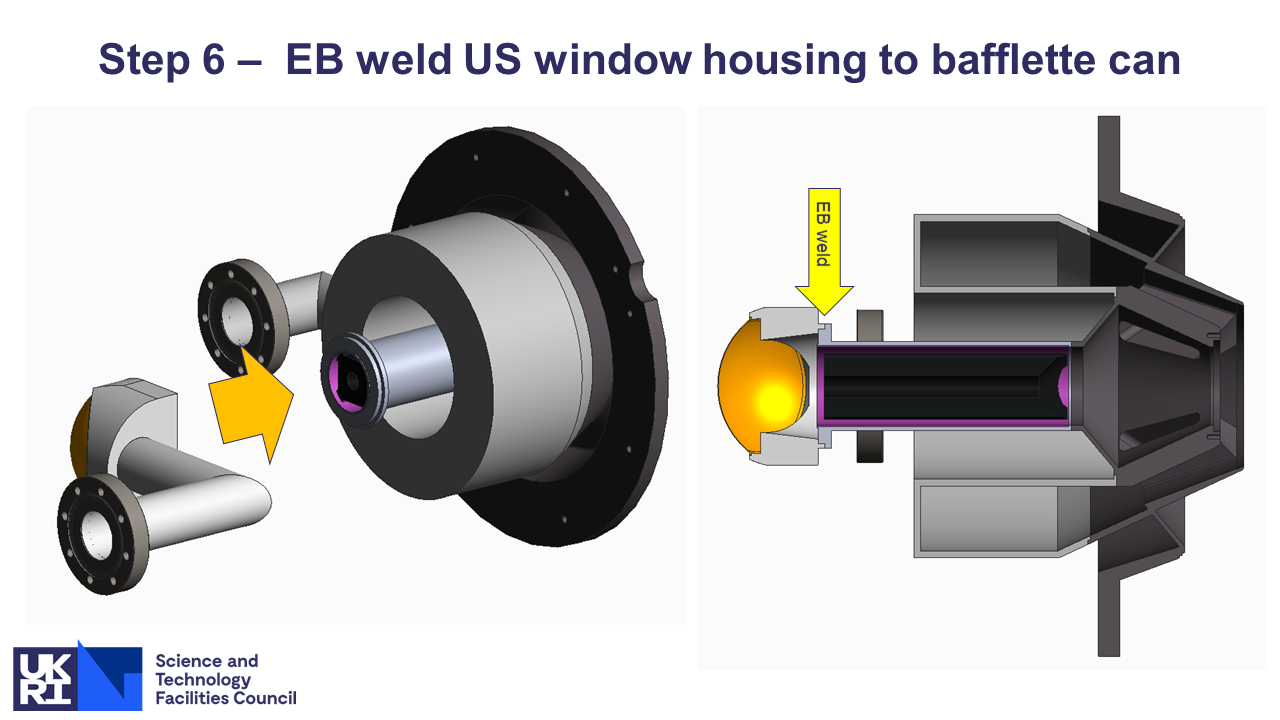 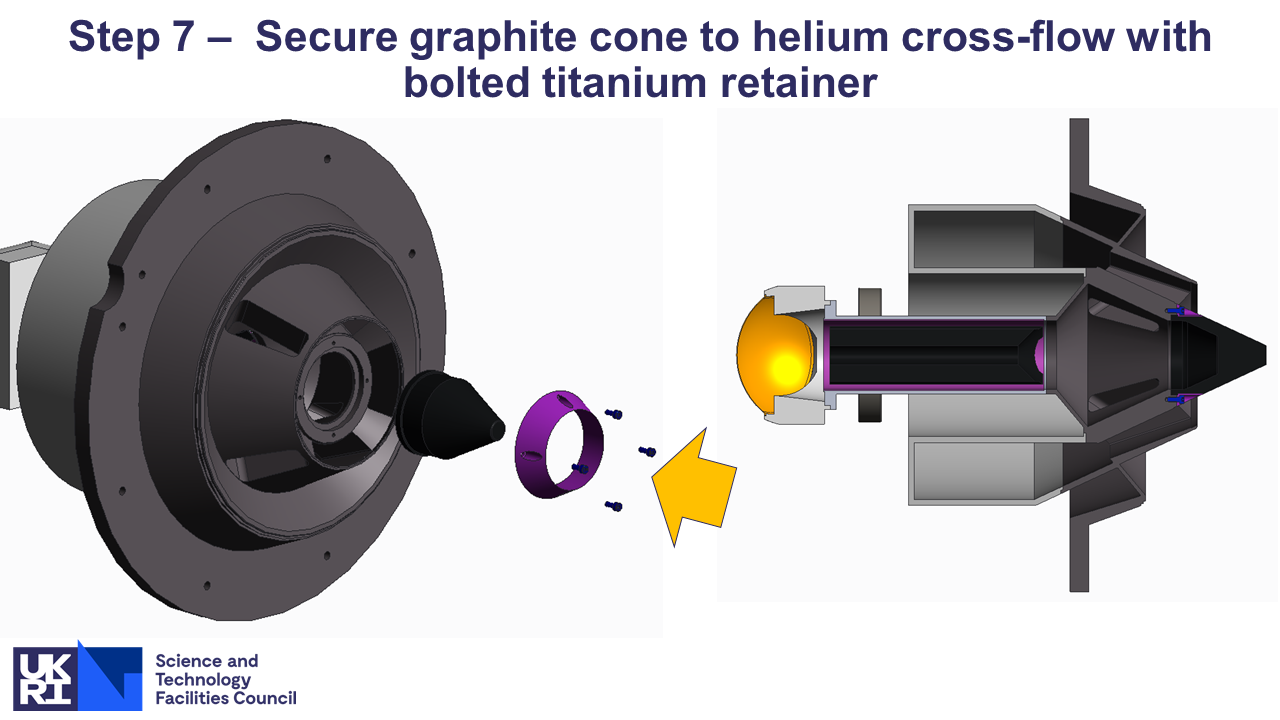 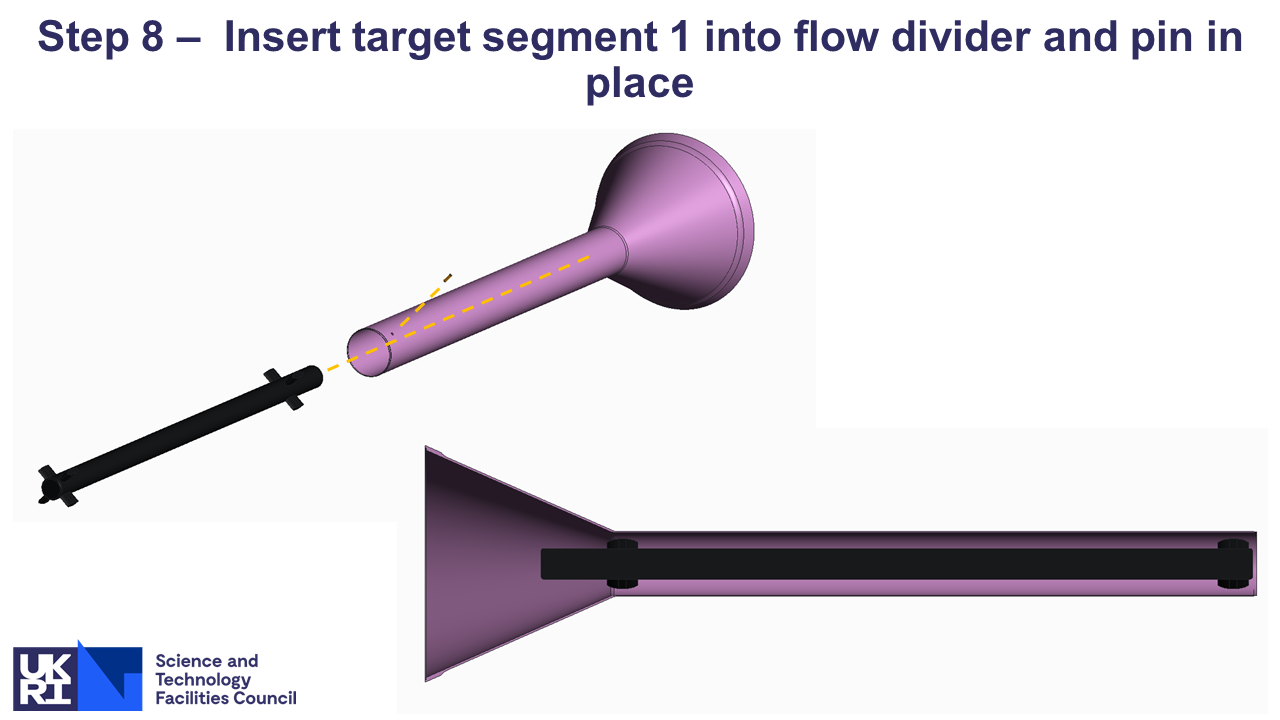 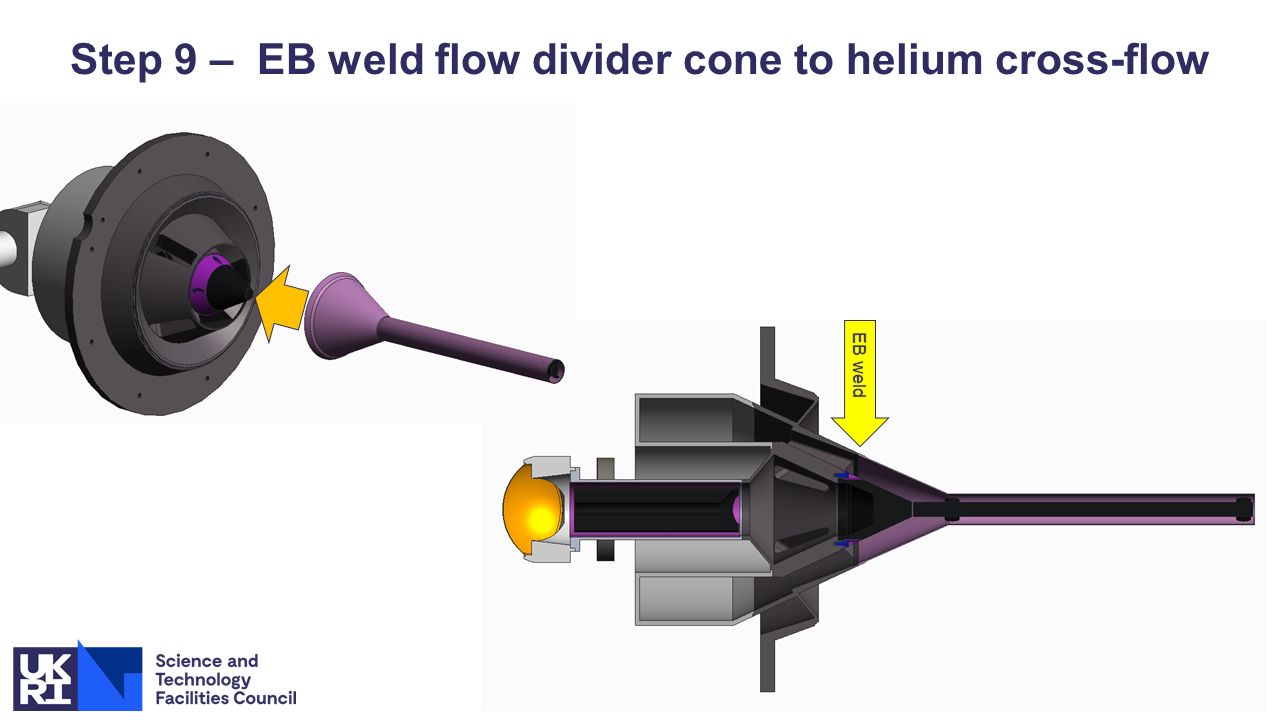 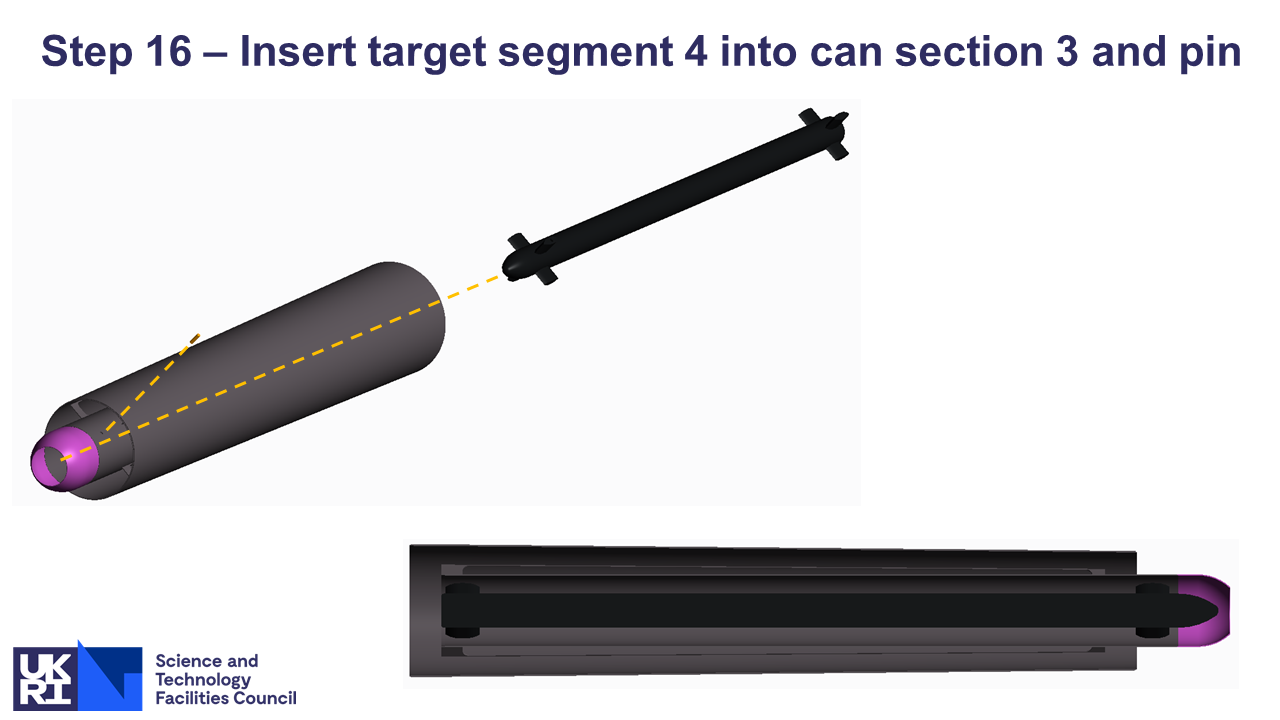 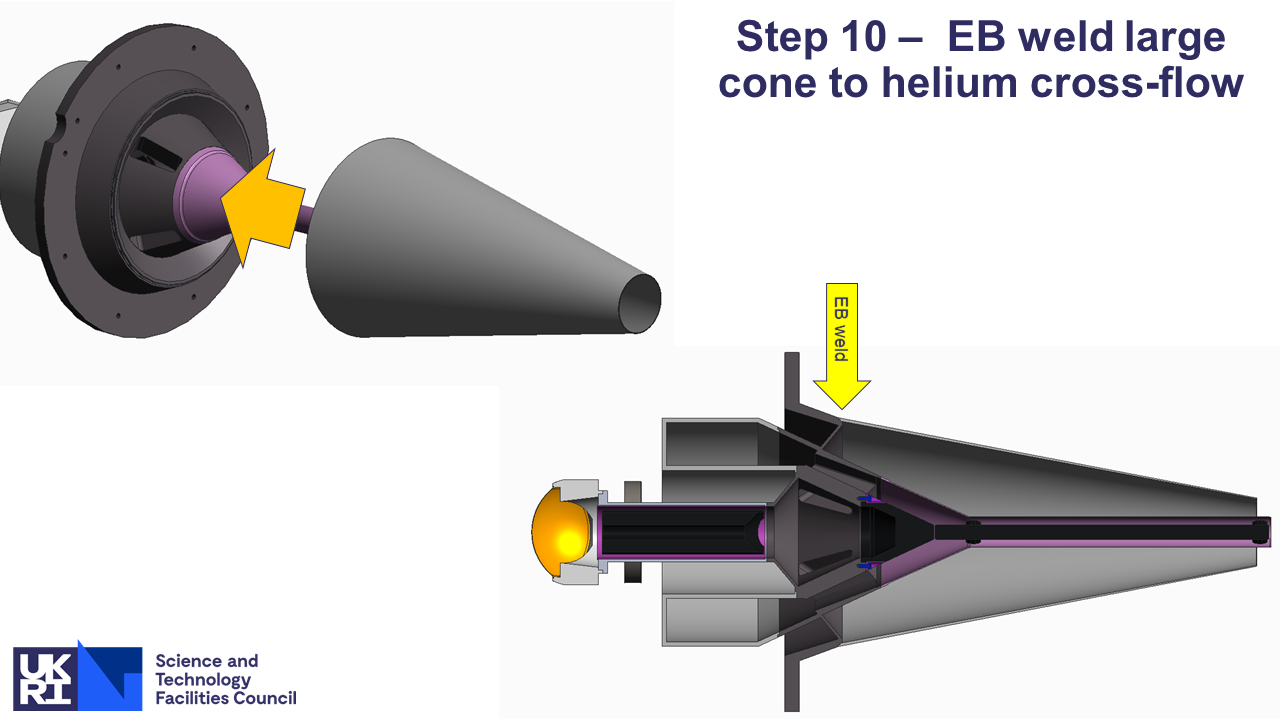 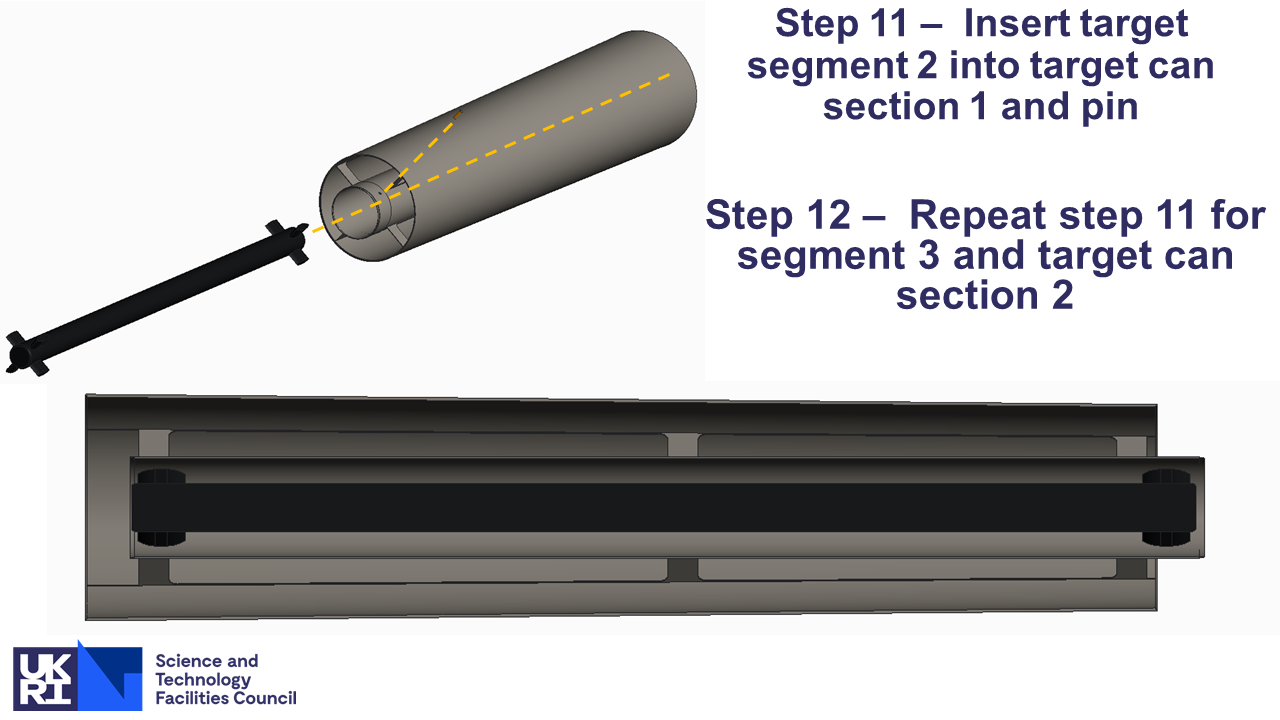 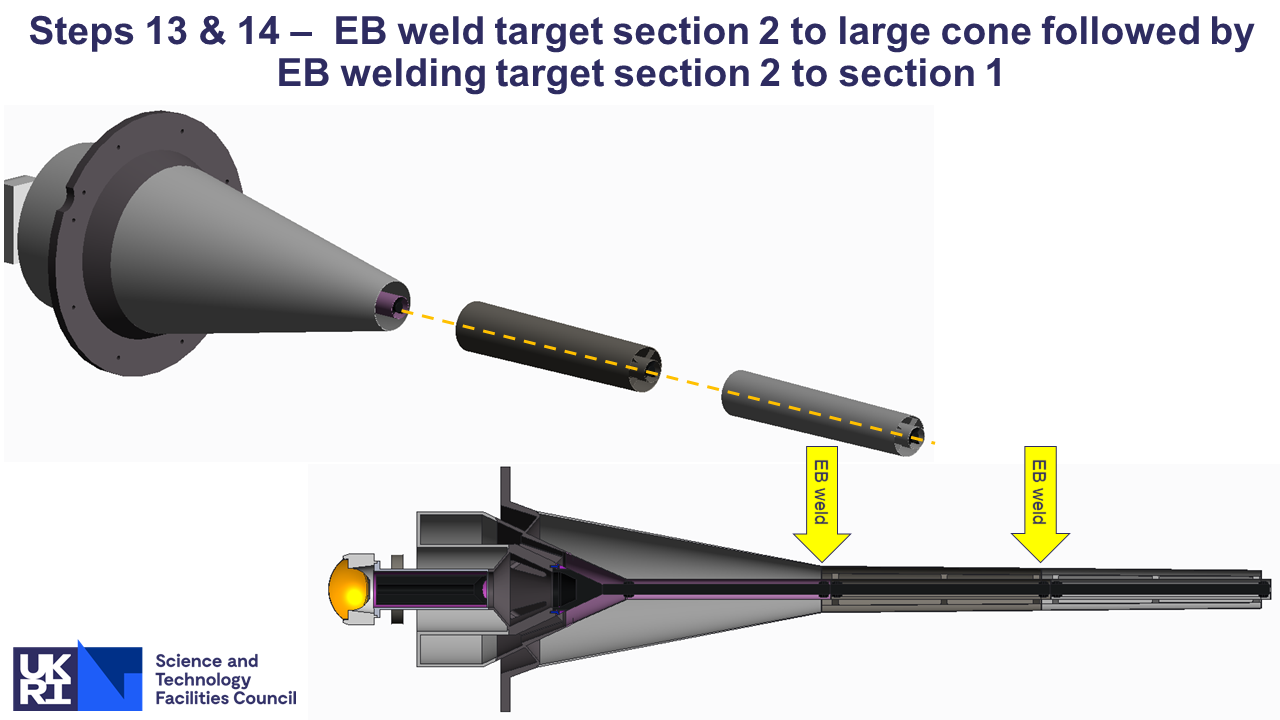 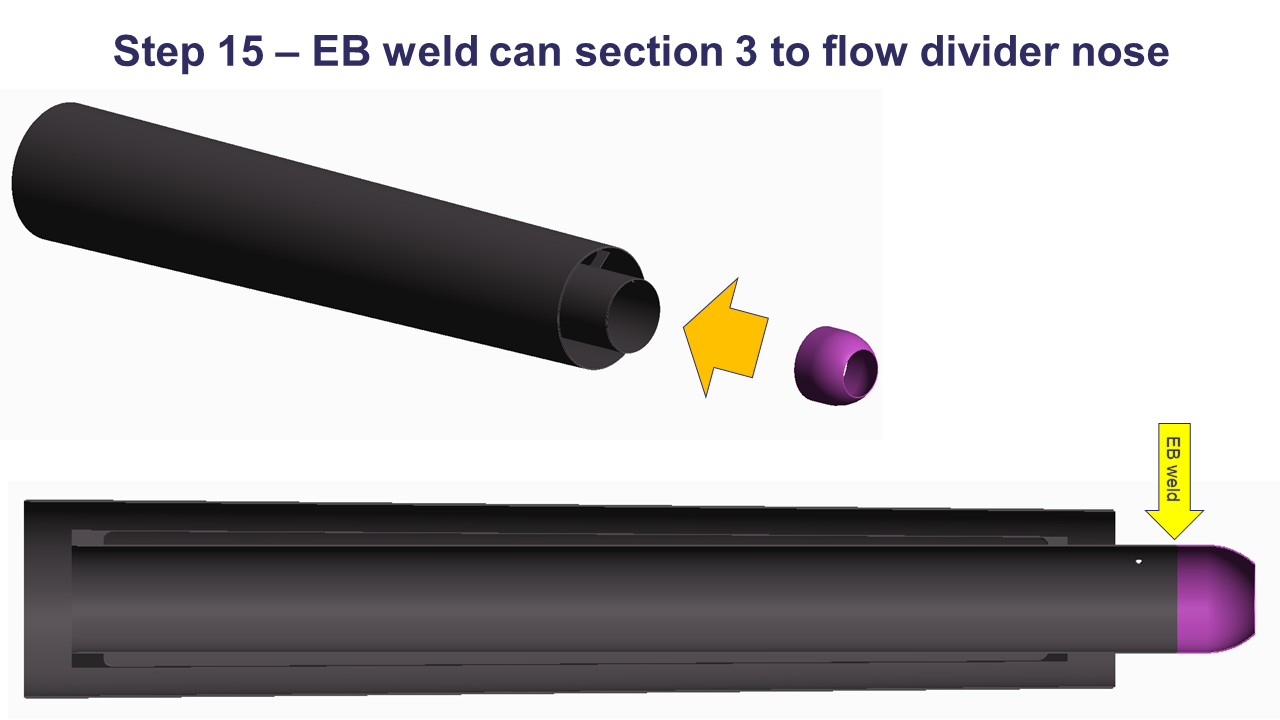 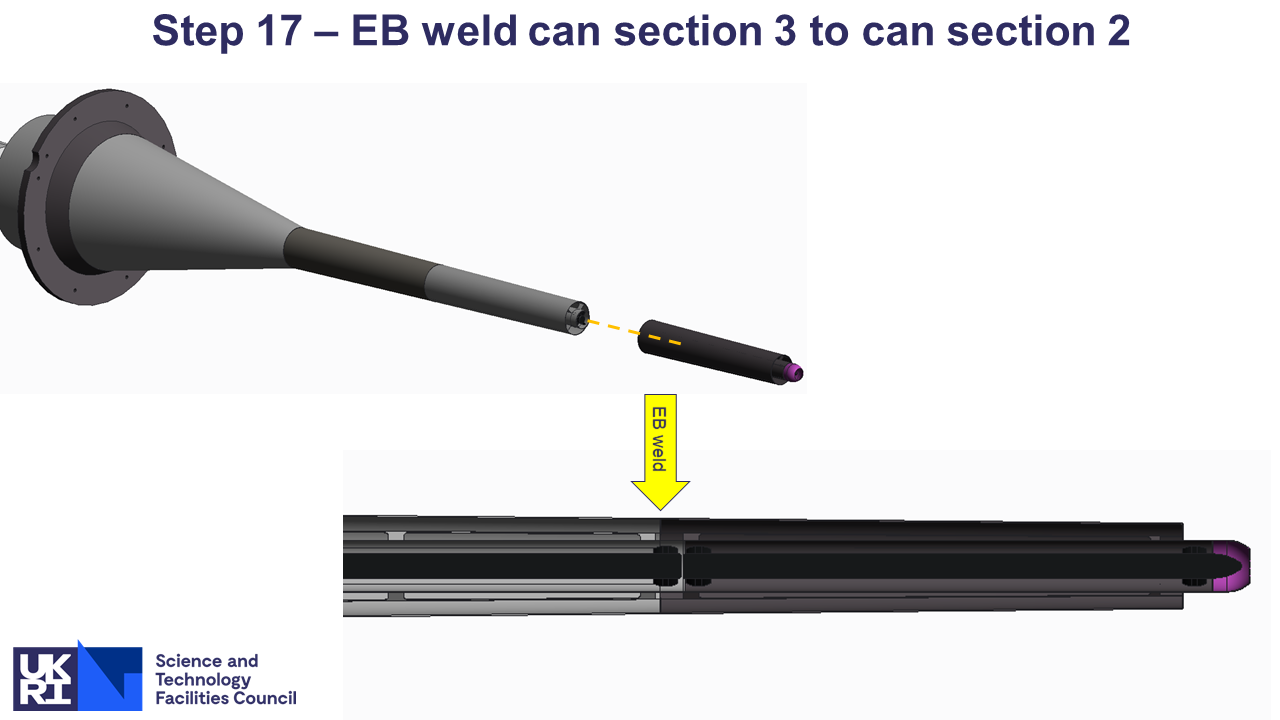 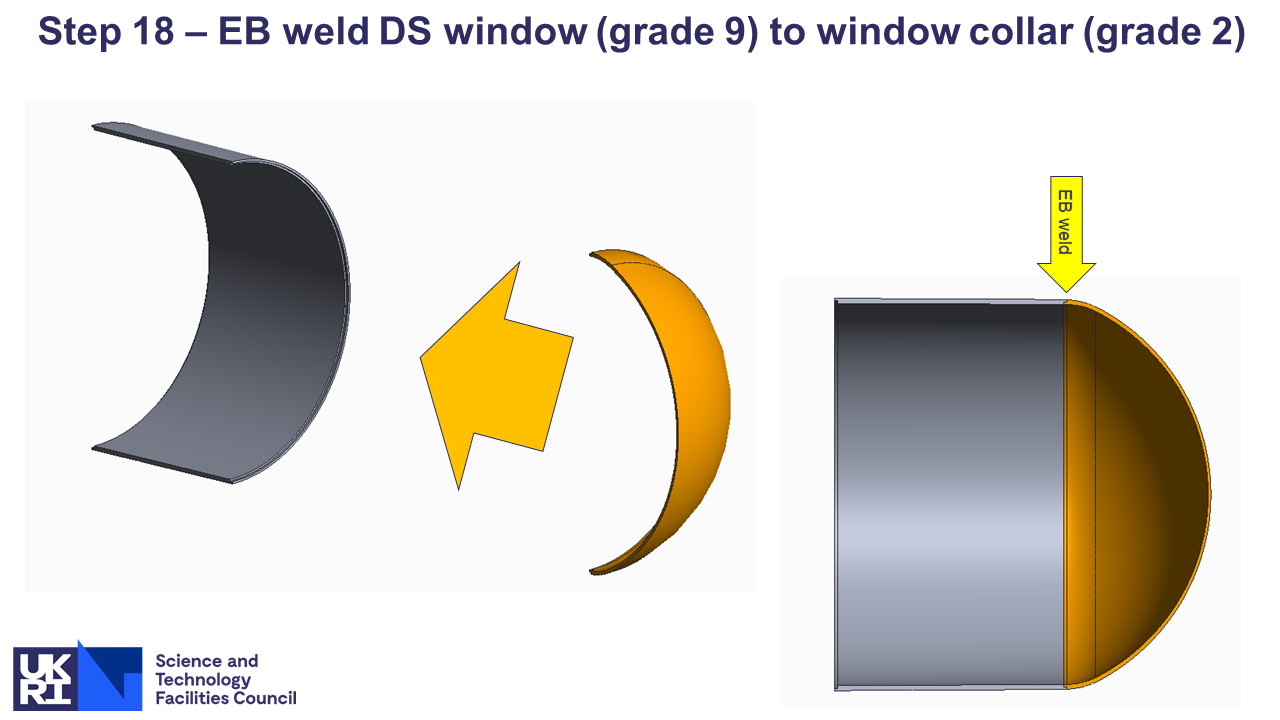 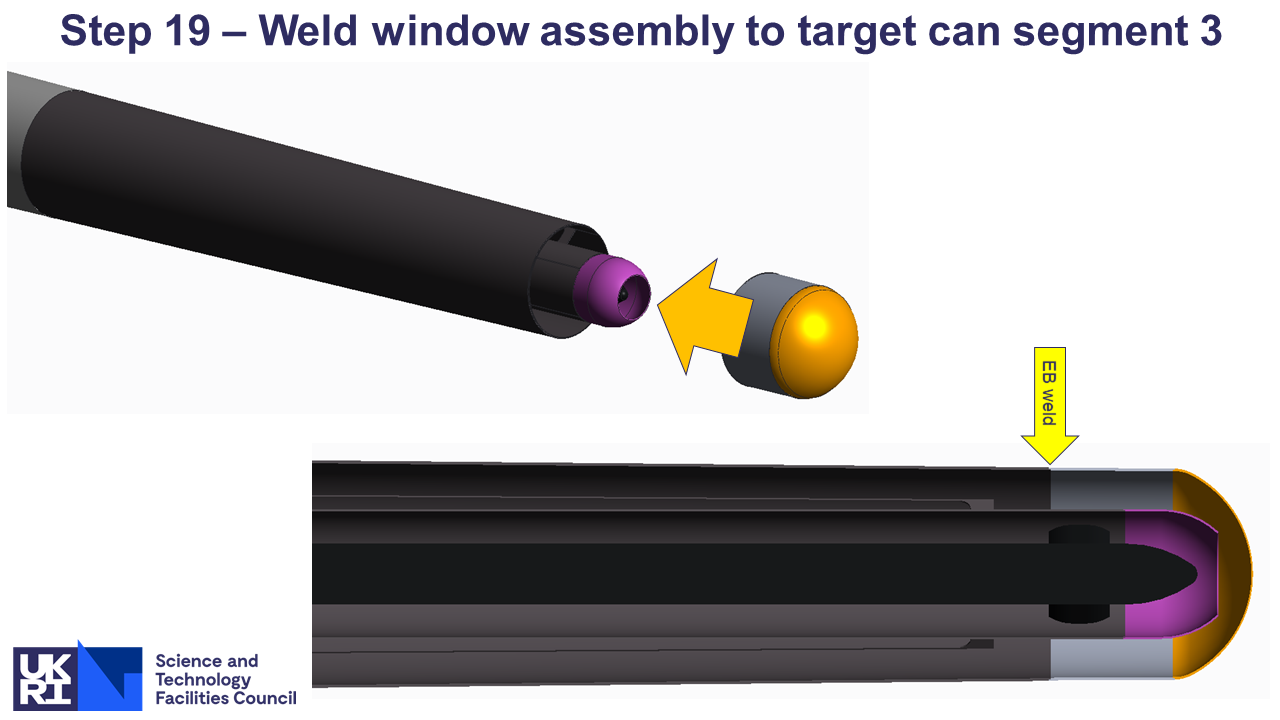 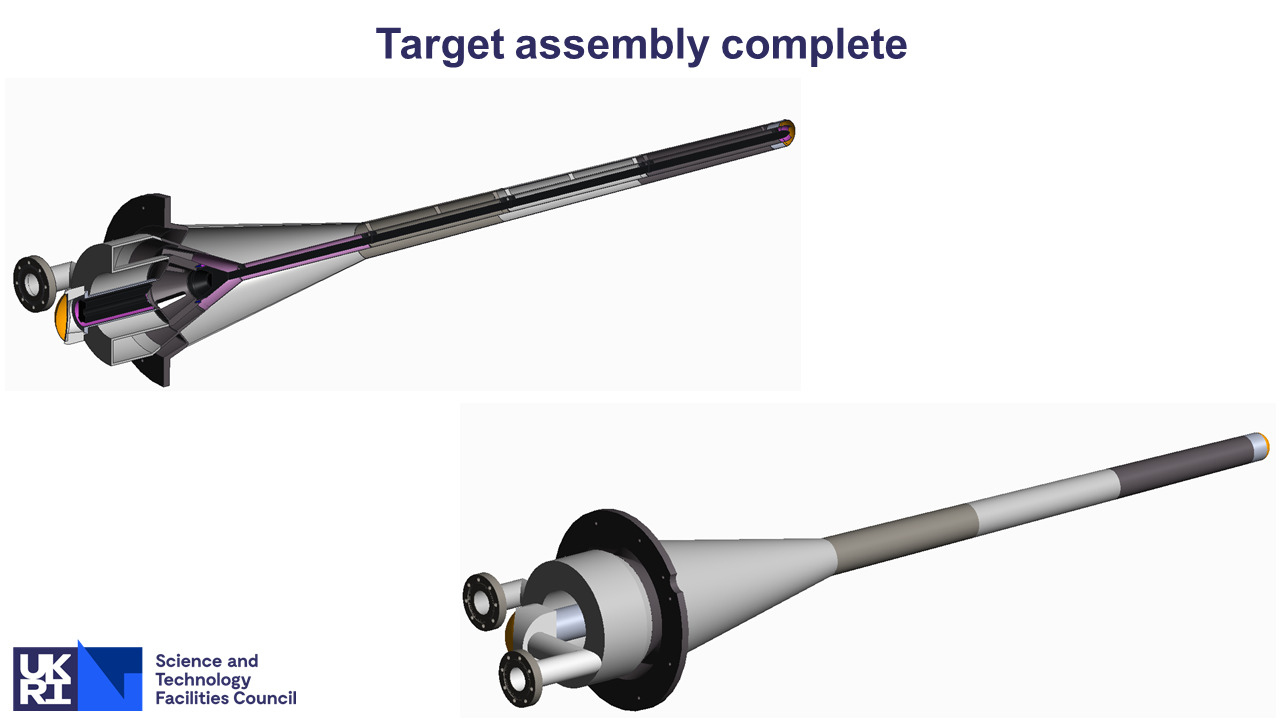 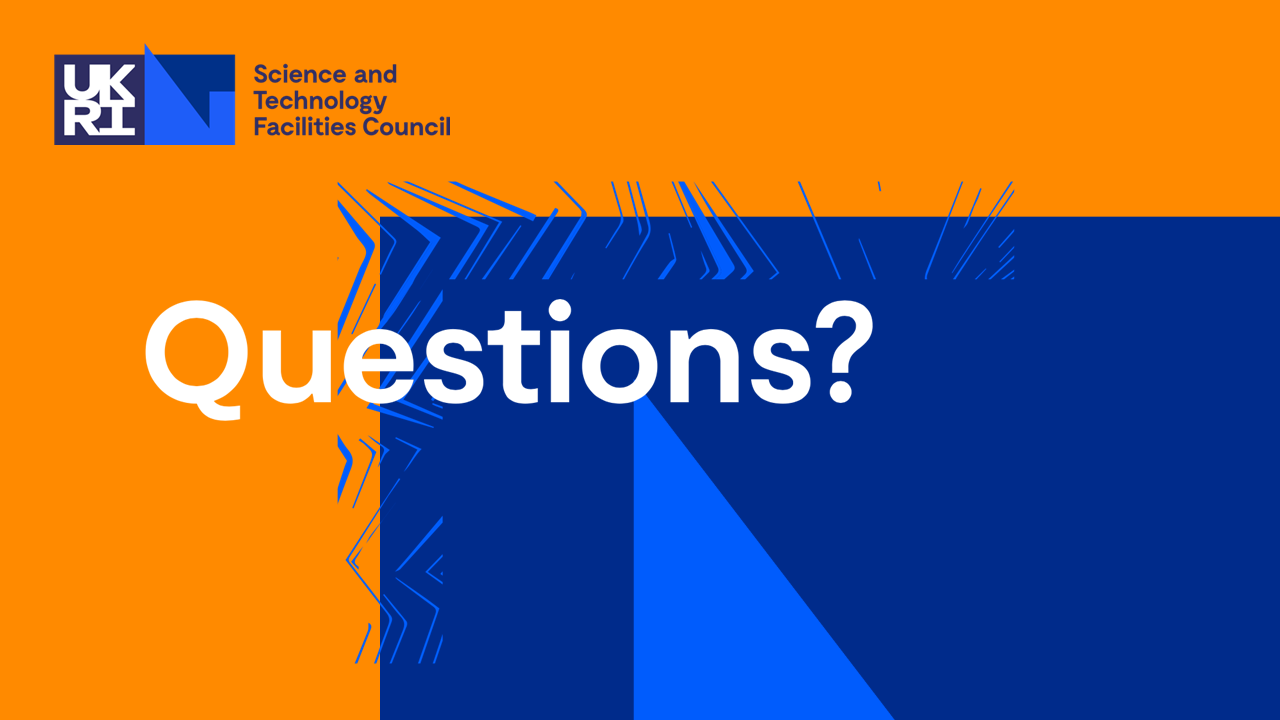 17
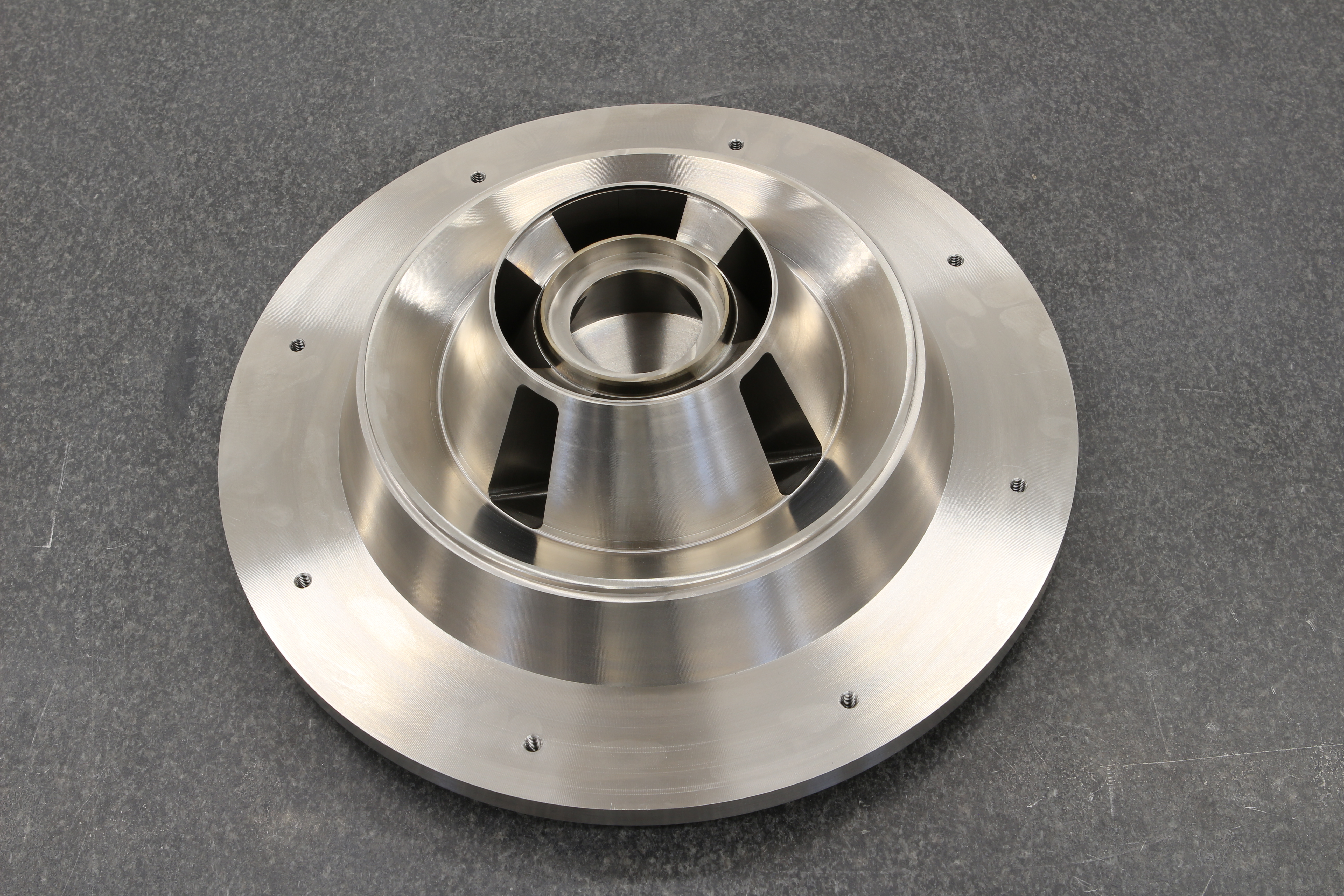 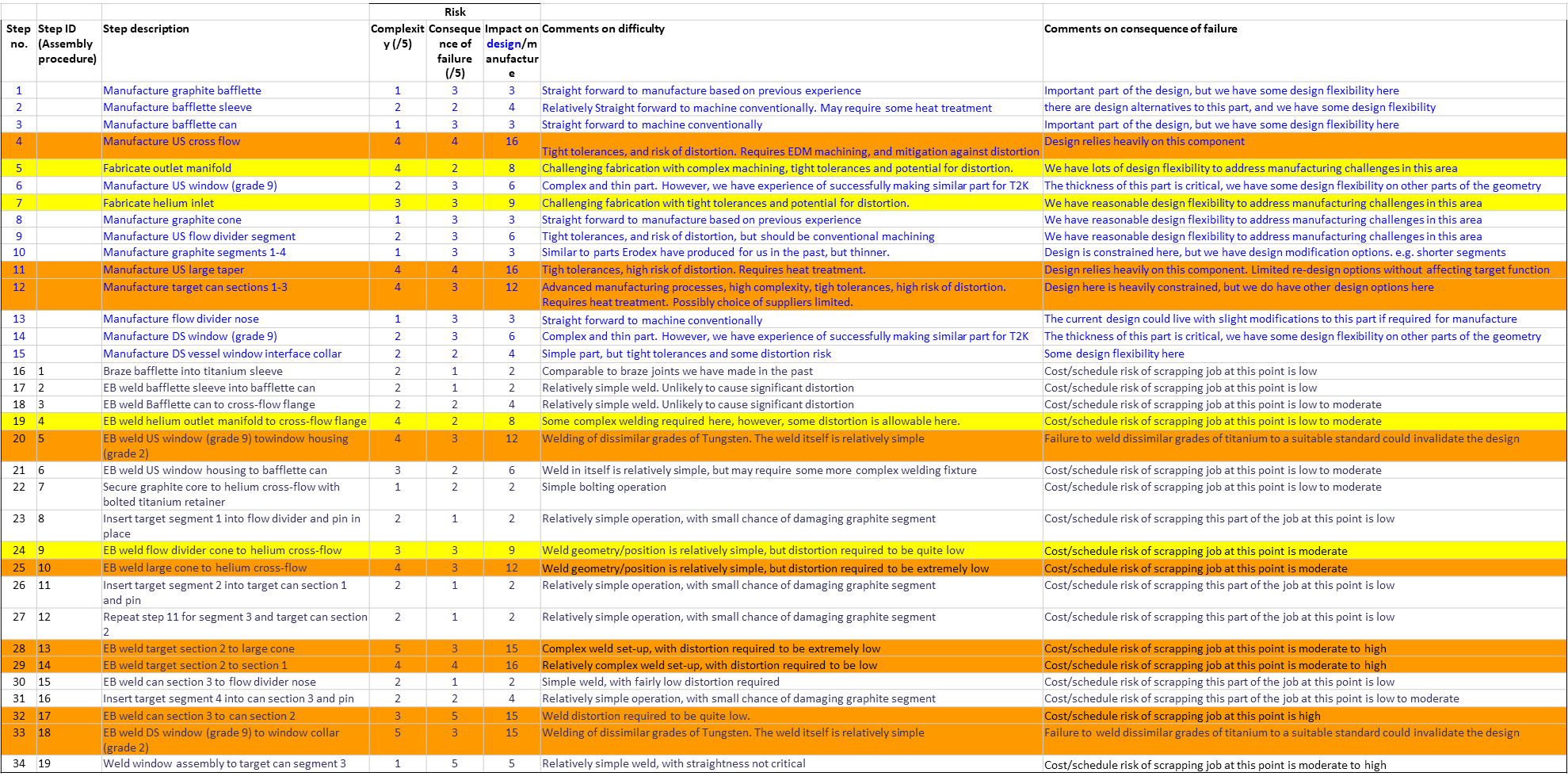 Production challenges identified at PDR
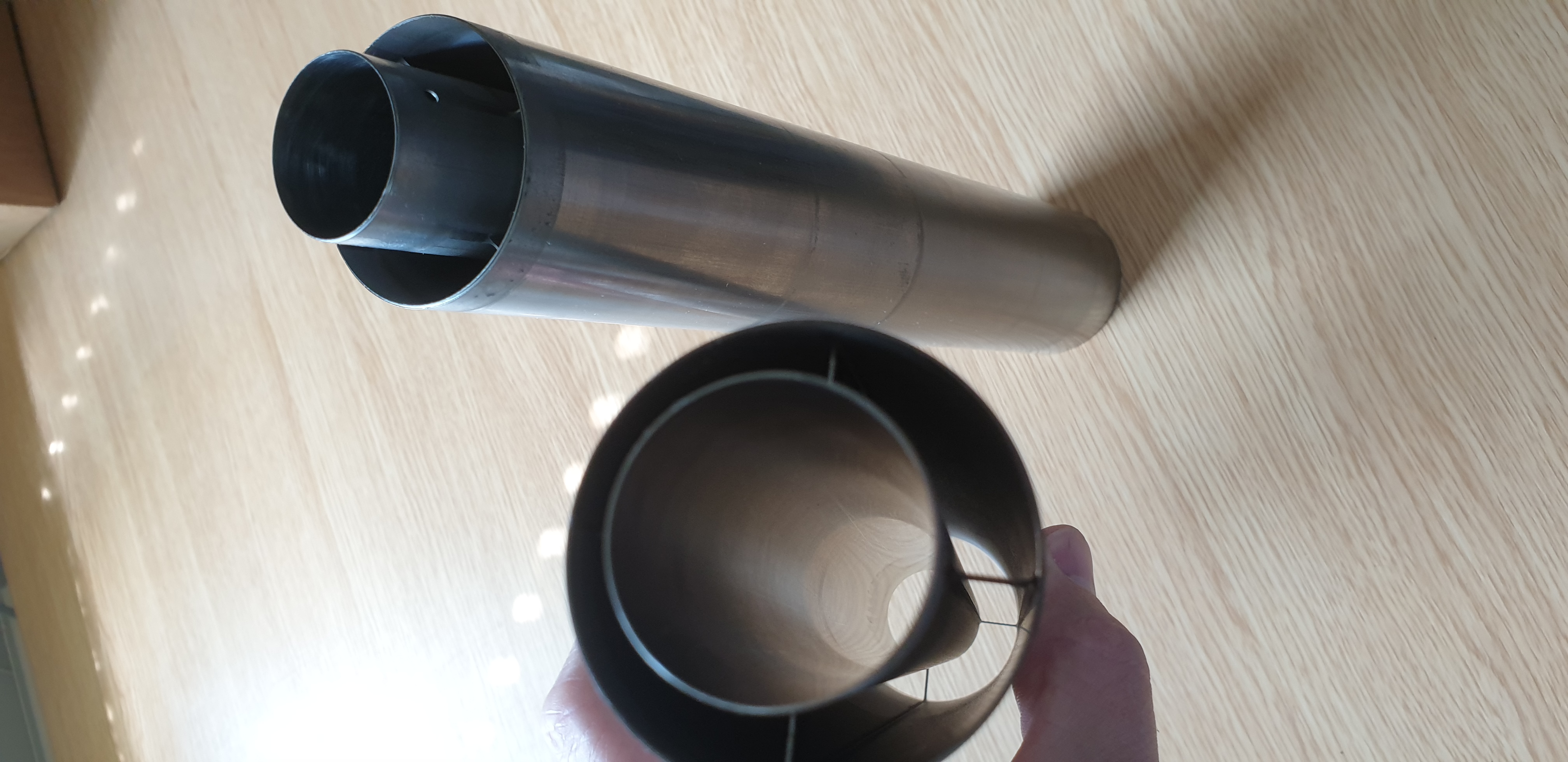 Quotes received
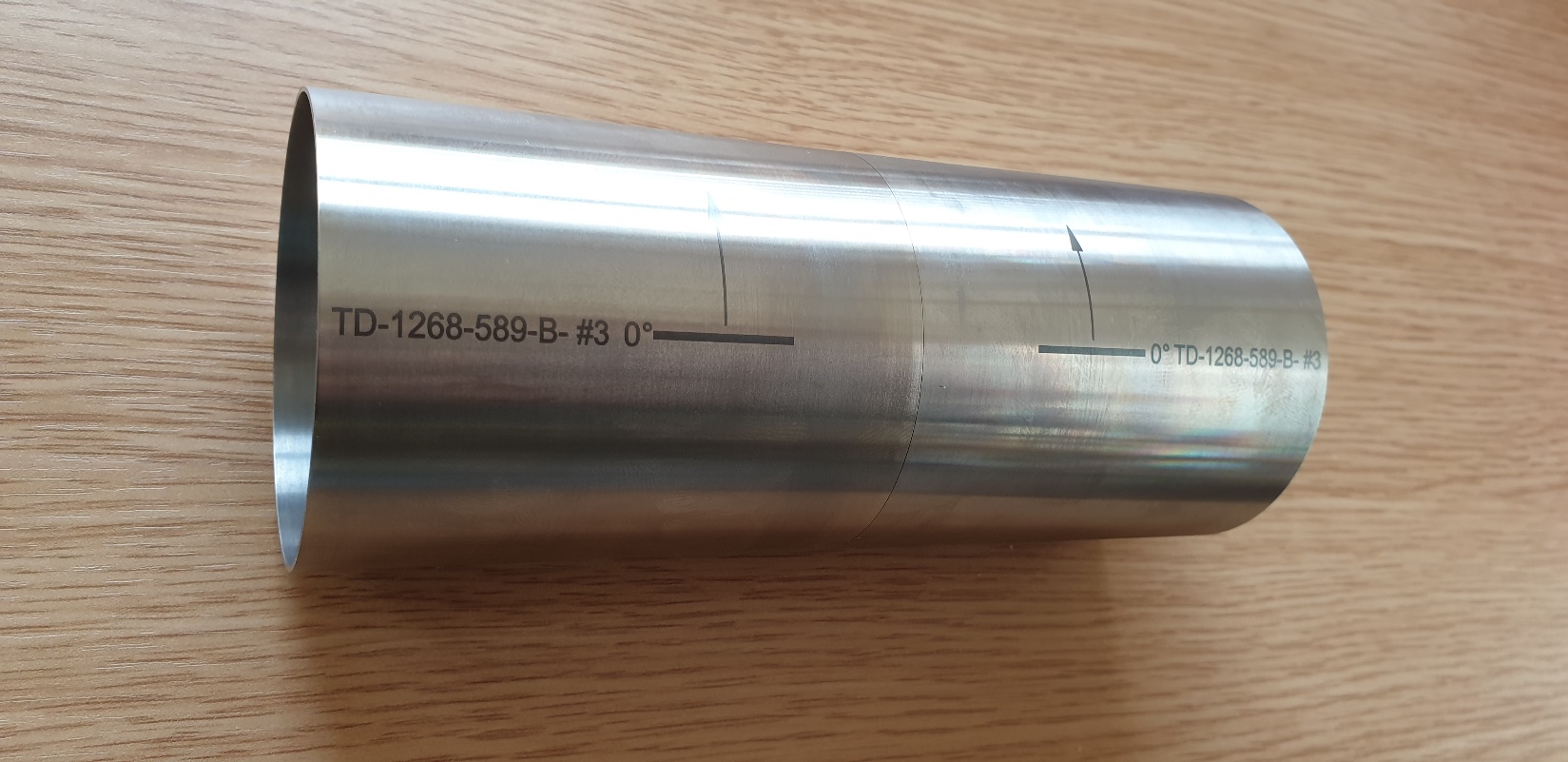 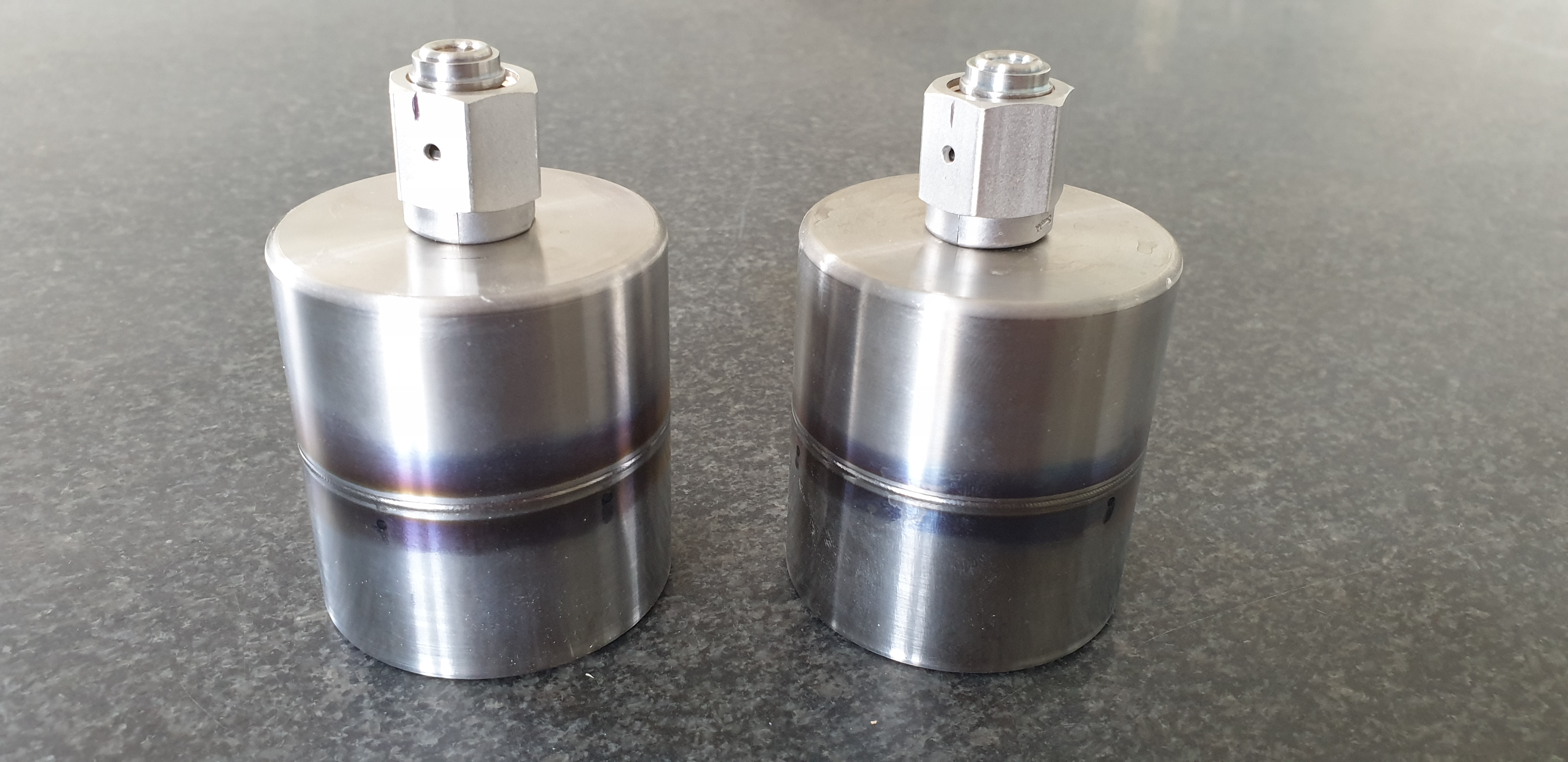 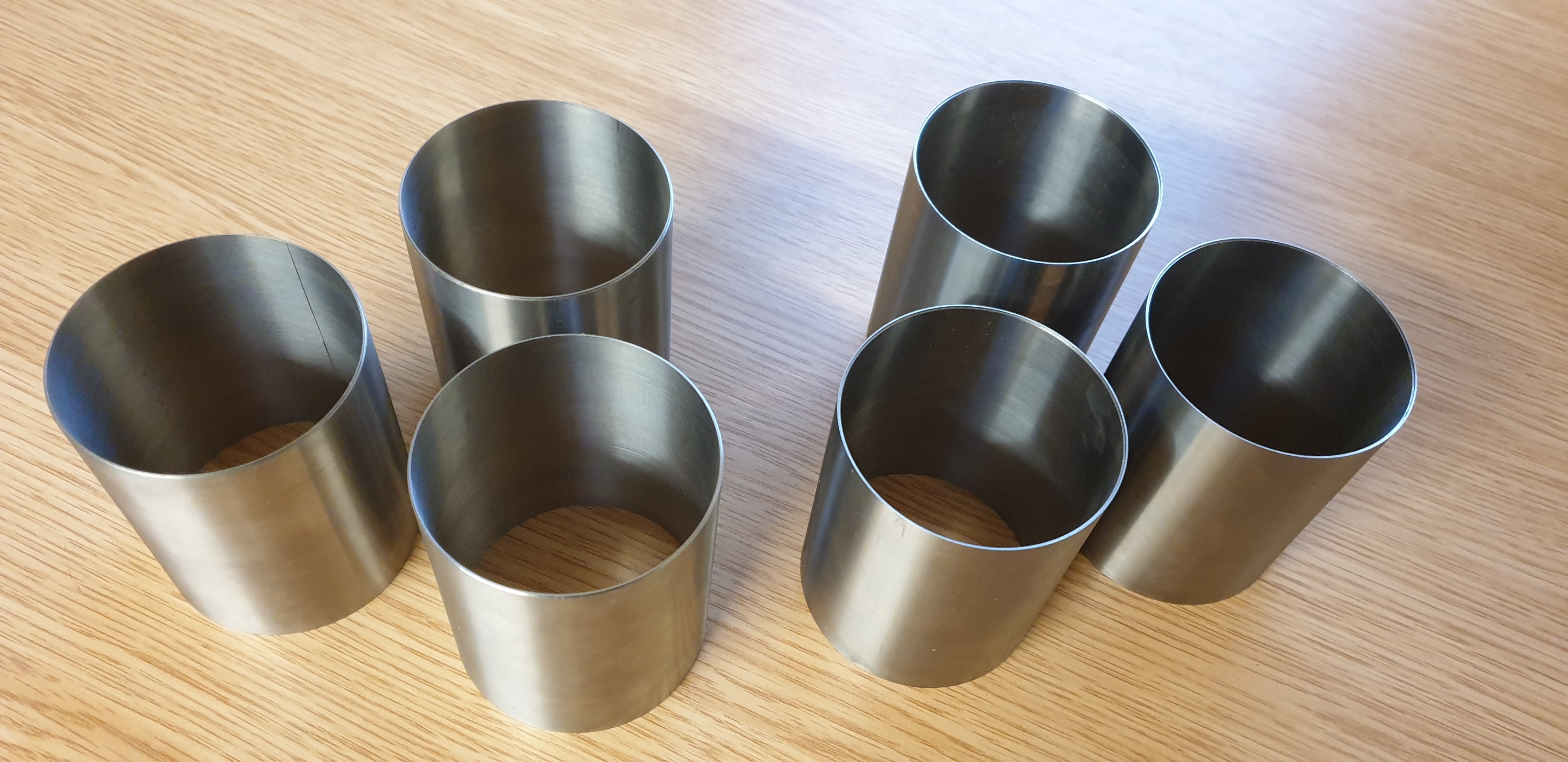 18
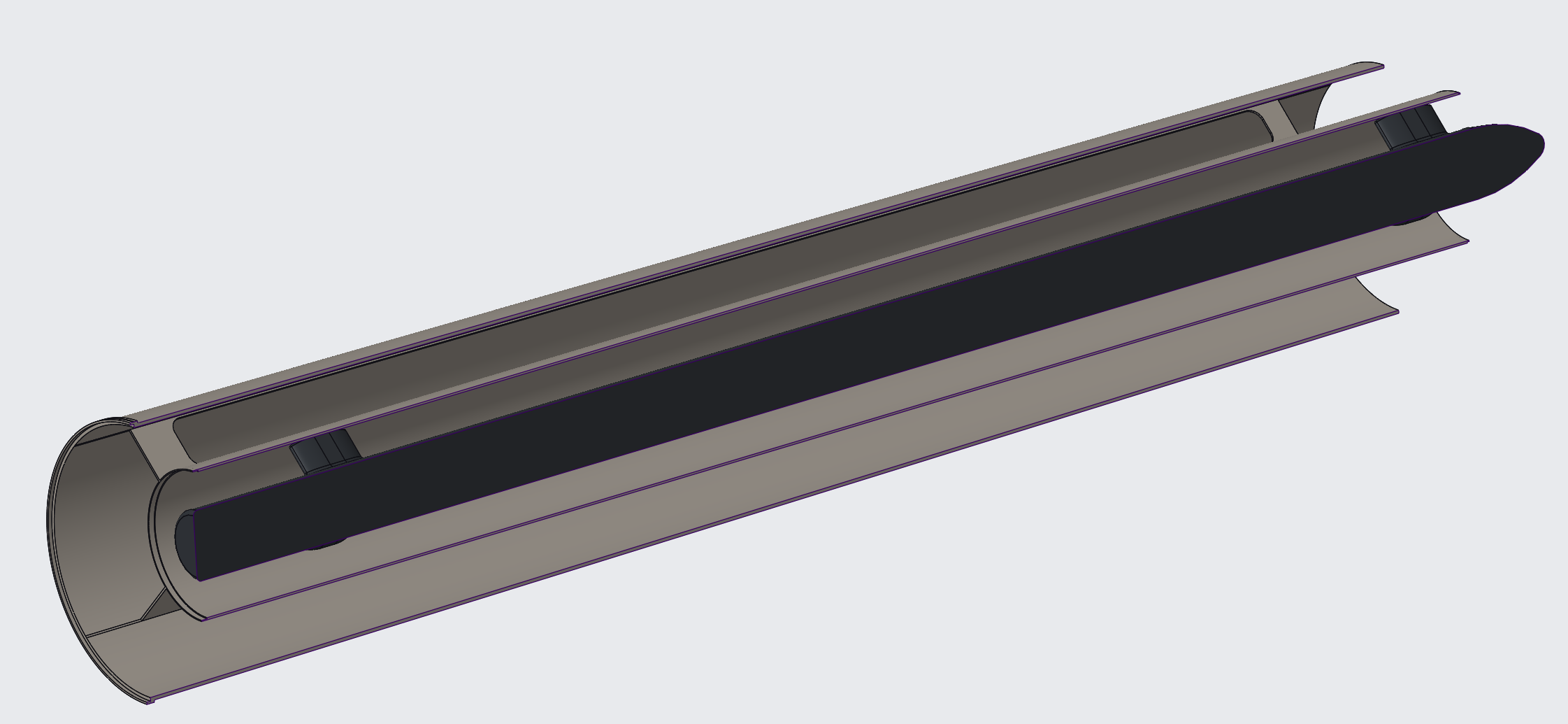 Ongoing Prototyping Efforts
Full length target core segment out for quote:
Target core mounting design development:
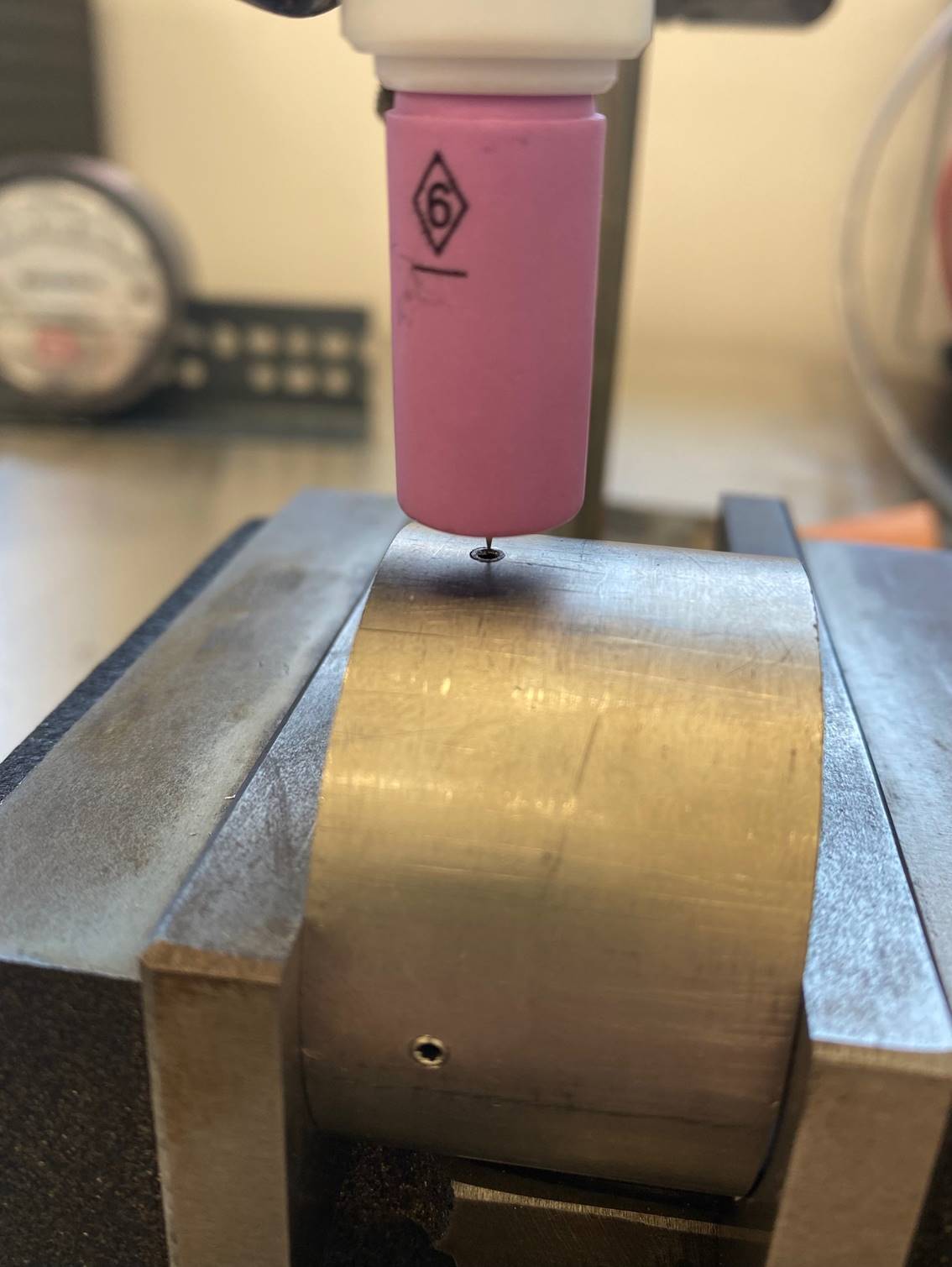 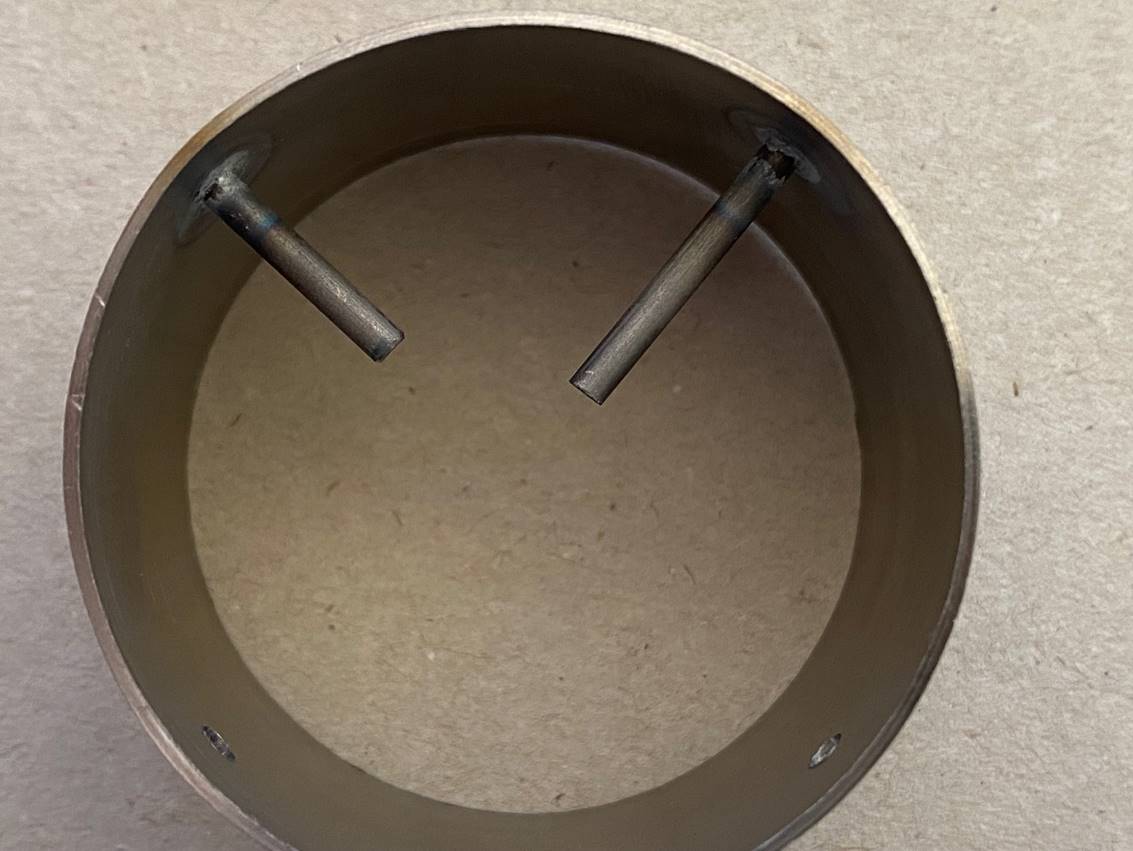 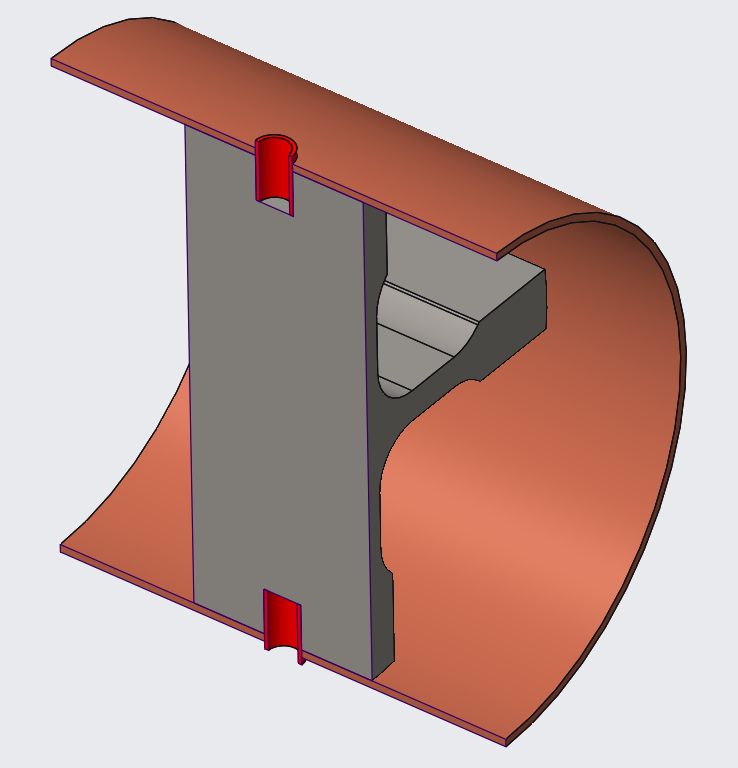 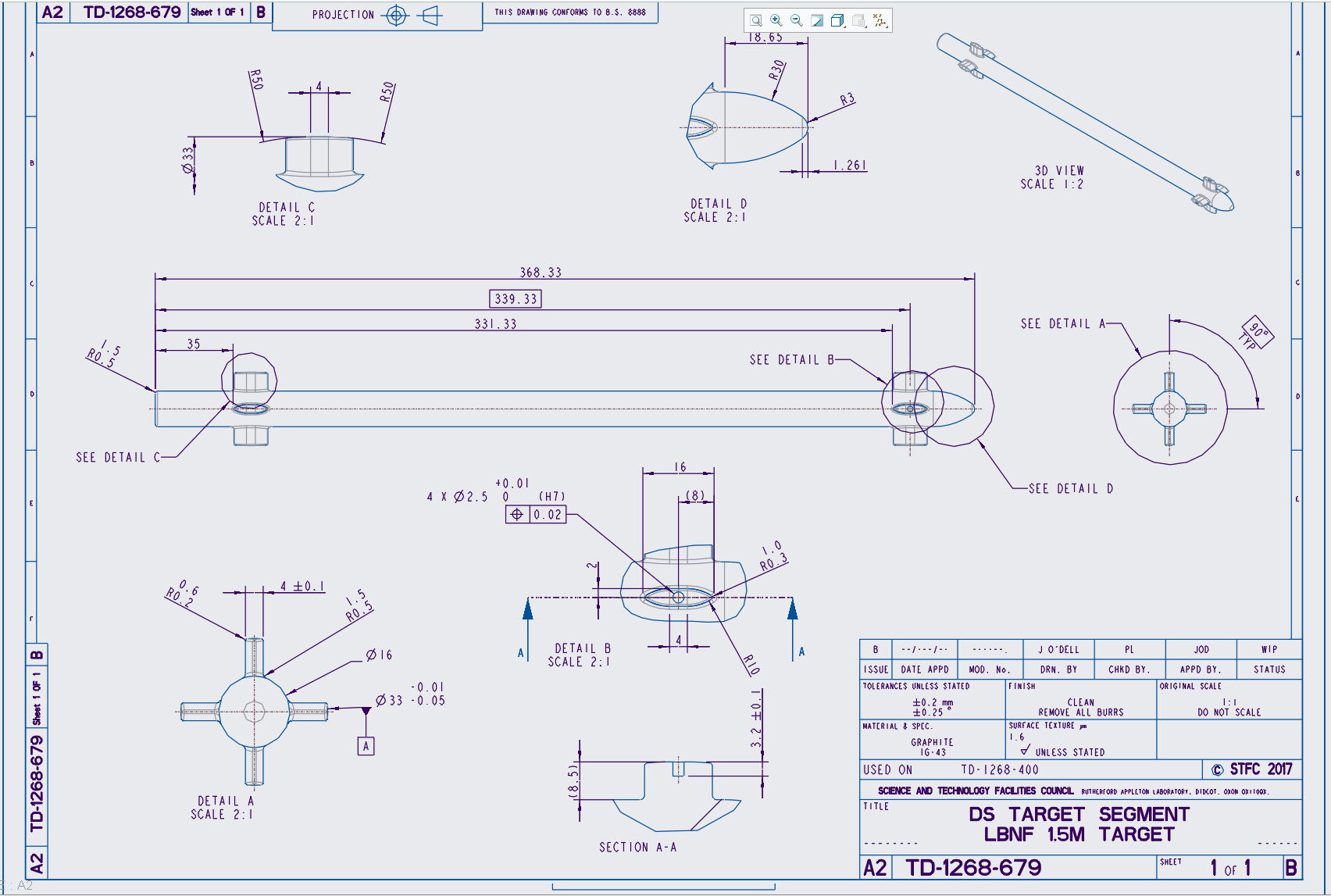 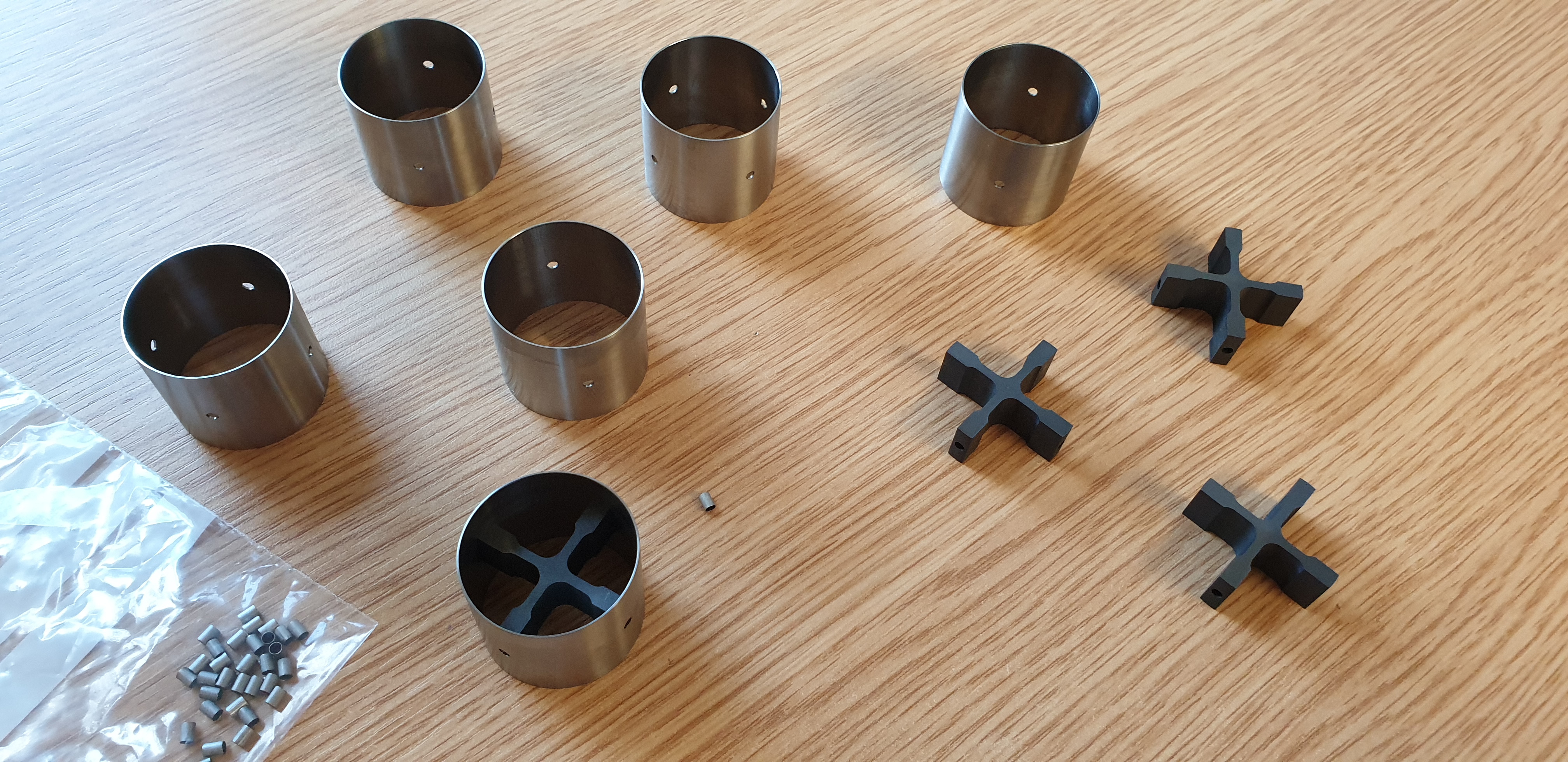 19
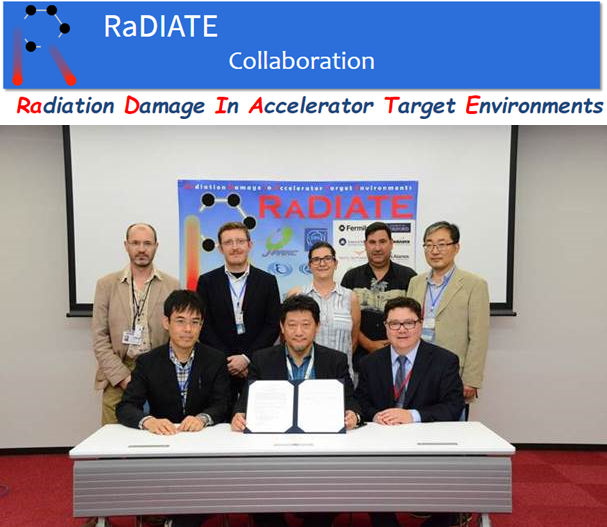 Irradiated Material Collaborations
Titanium
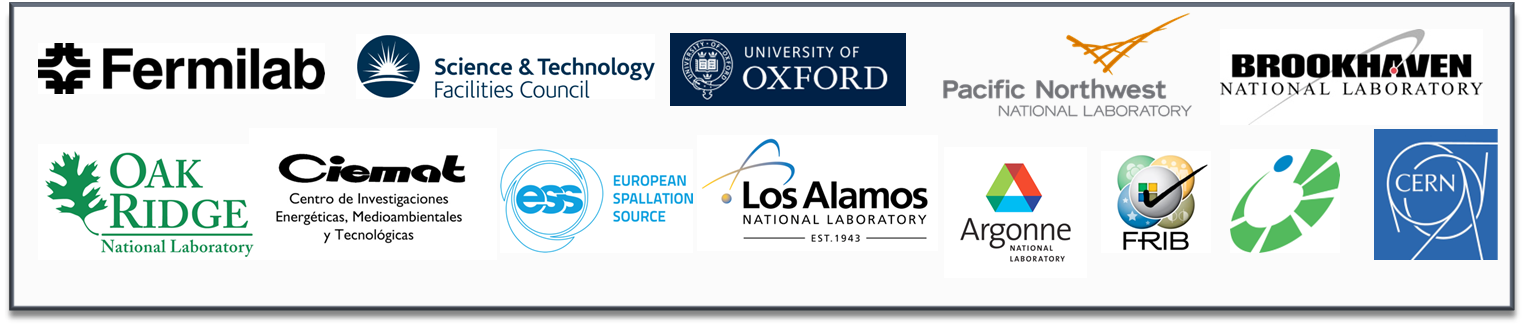 Highest dose to beam windows:
Titanium irradiation at BLIP:
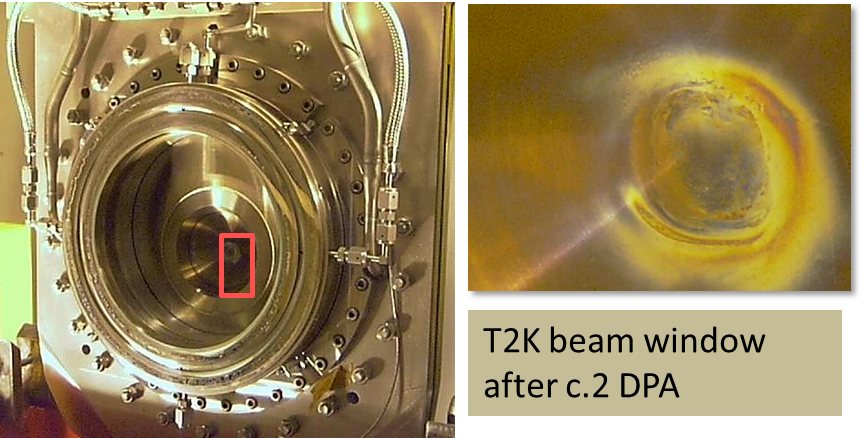 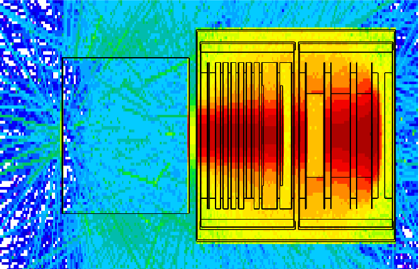 Future Ti irradiations also planned at Birmingham University
Graphite
Cracked graphite targets seen at NuMI-MINOS and other facilities:
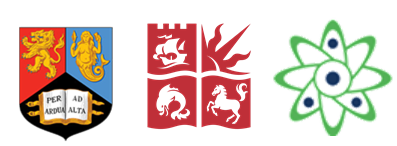 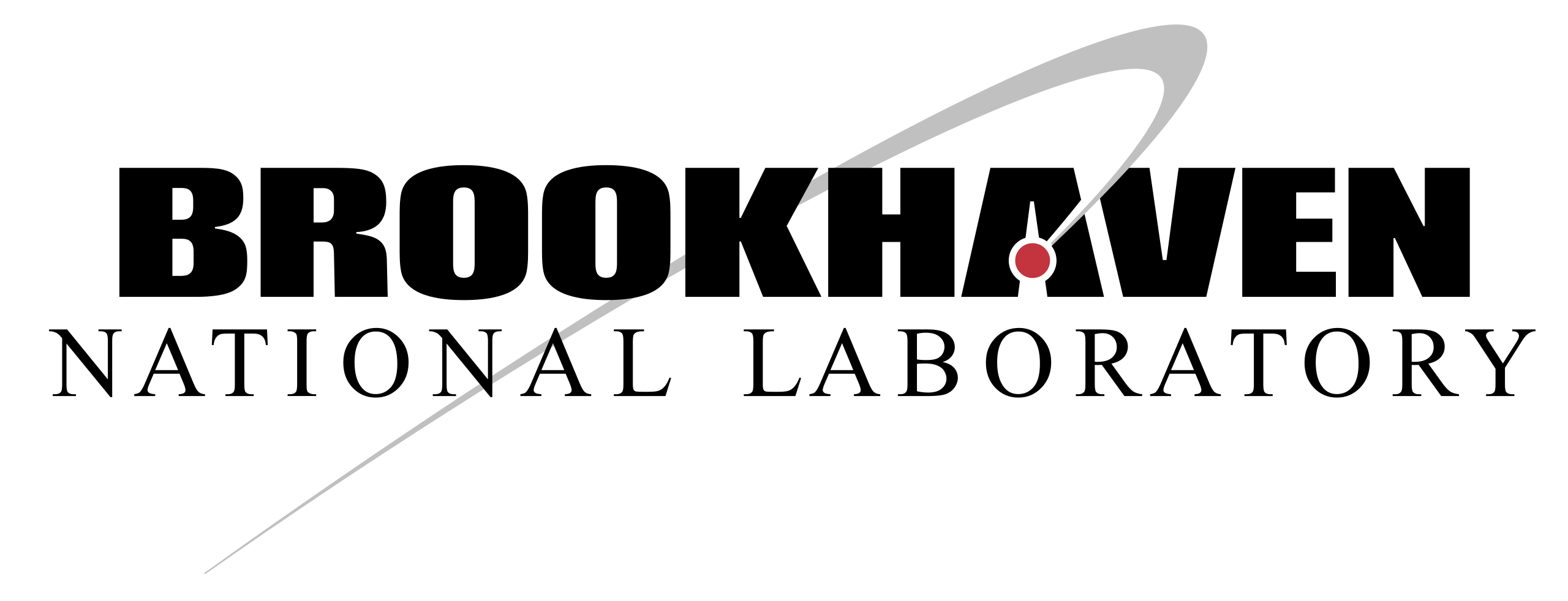 - Active sample on its way to Bristol University 

- Neutron diffraction experiment at ISIS (ENGIN-X) approved
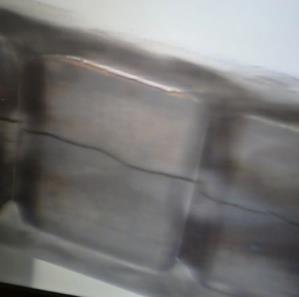 Meso-fatigue specimens have been shipped to Culham MRF:
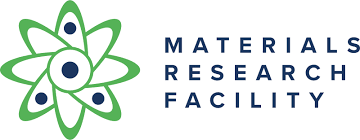 Fatigue test in hot cell, using a method developed at Oxford University:
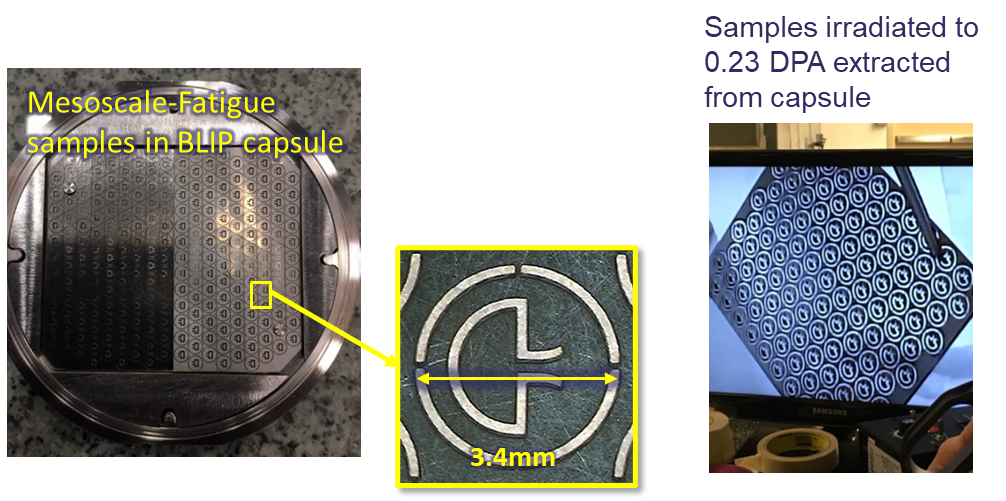 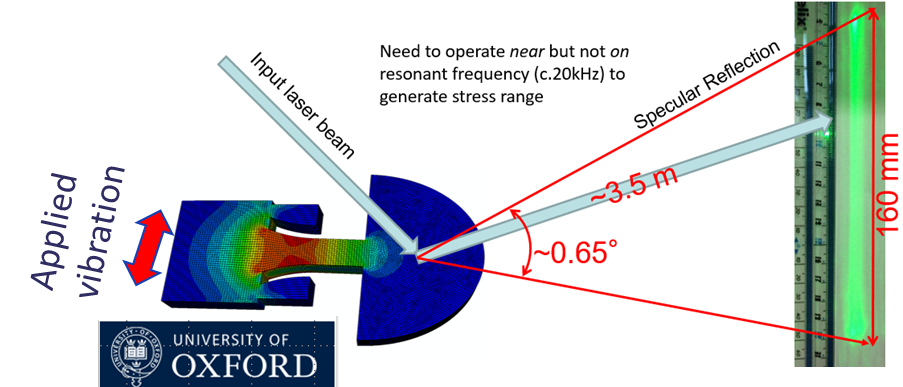 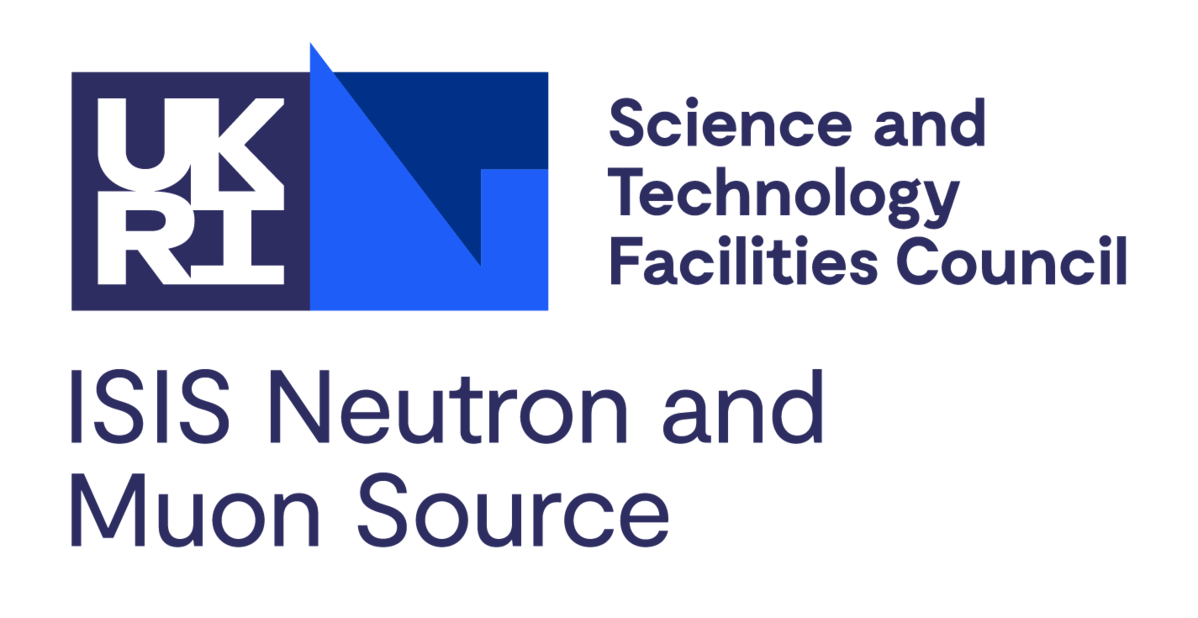 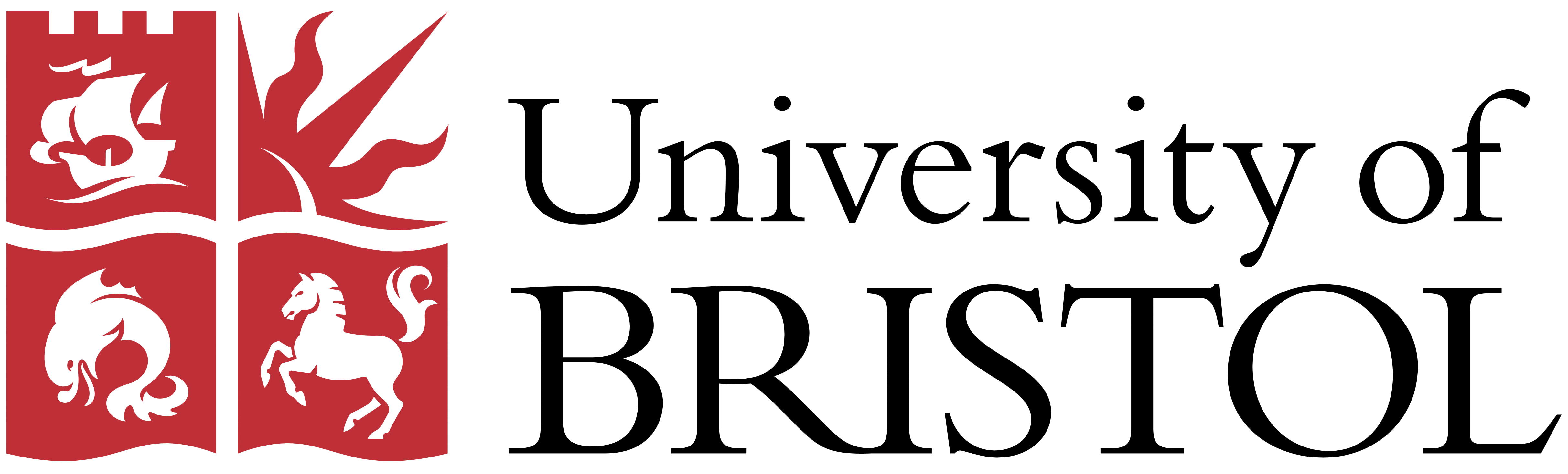 20
Milestones and Deliverables:
Project Management Integration with Fermilab
UK Phase-2 Gantt:
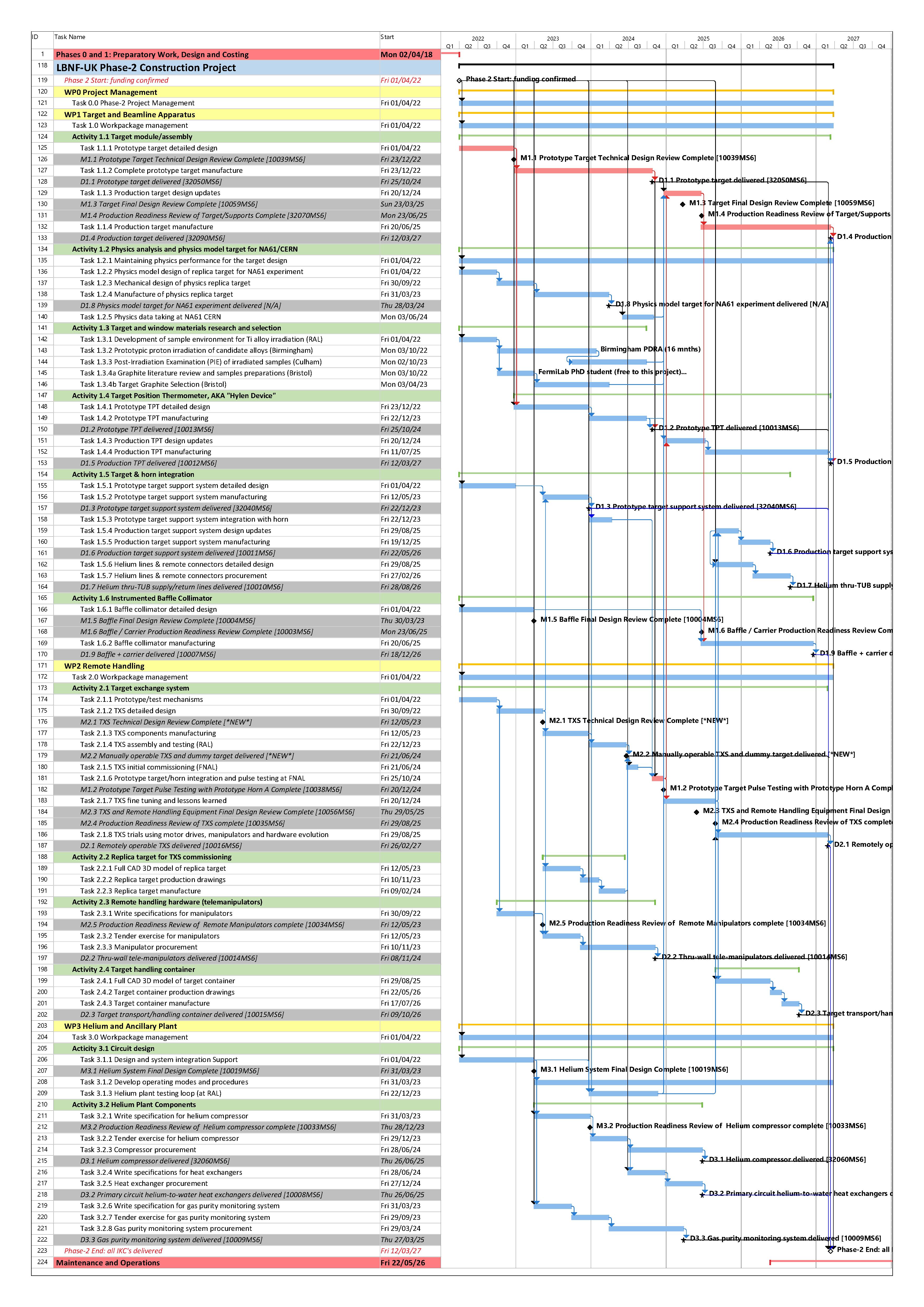 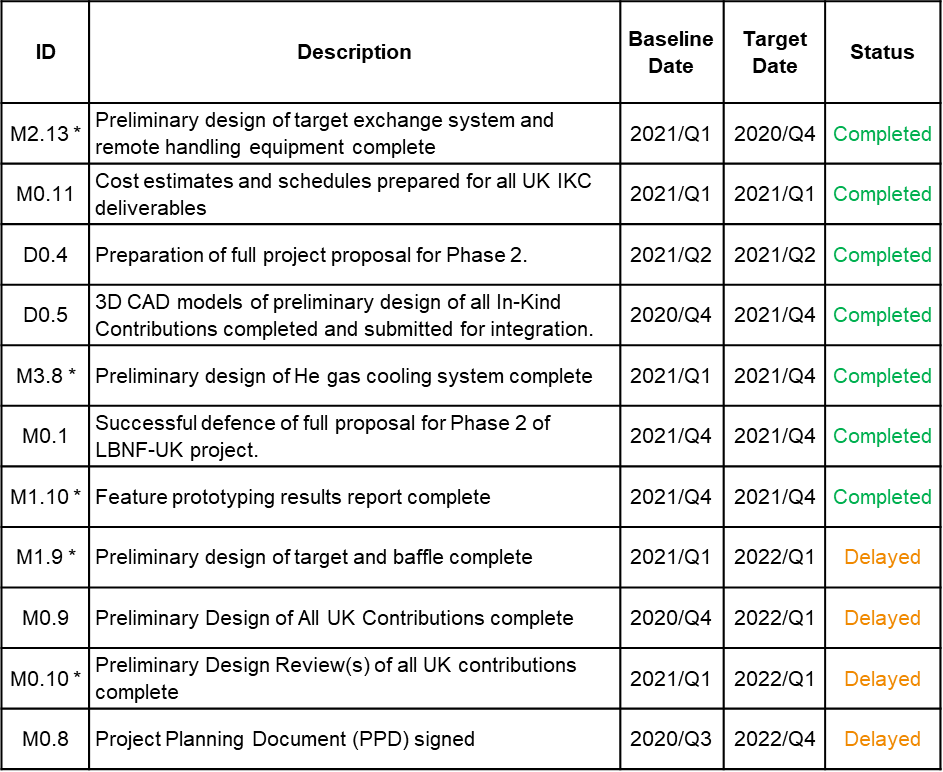 Interface Control Documents:
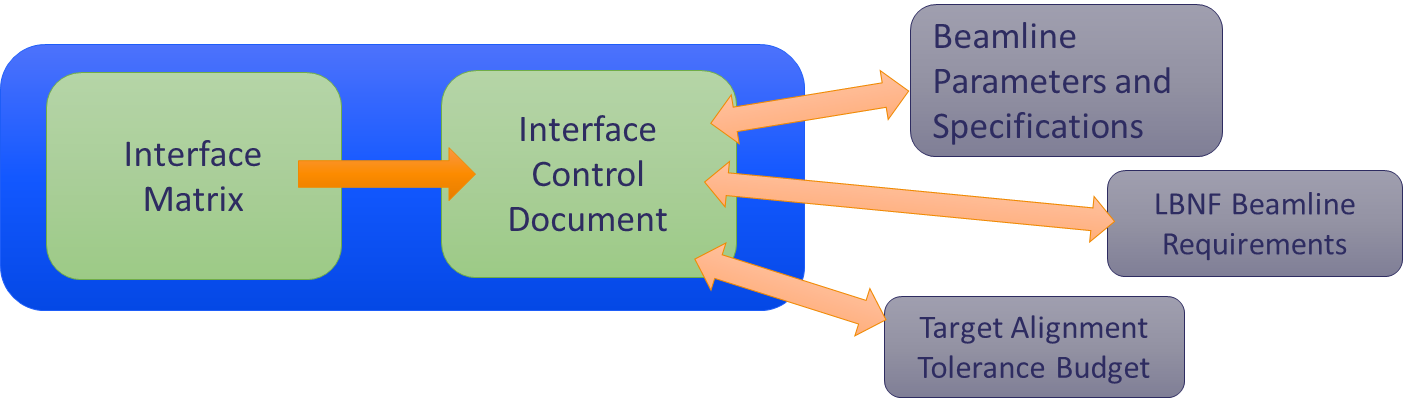 CAD Integration Schematic:
QA Approach:
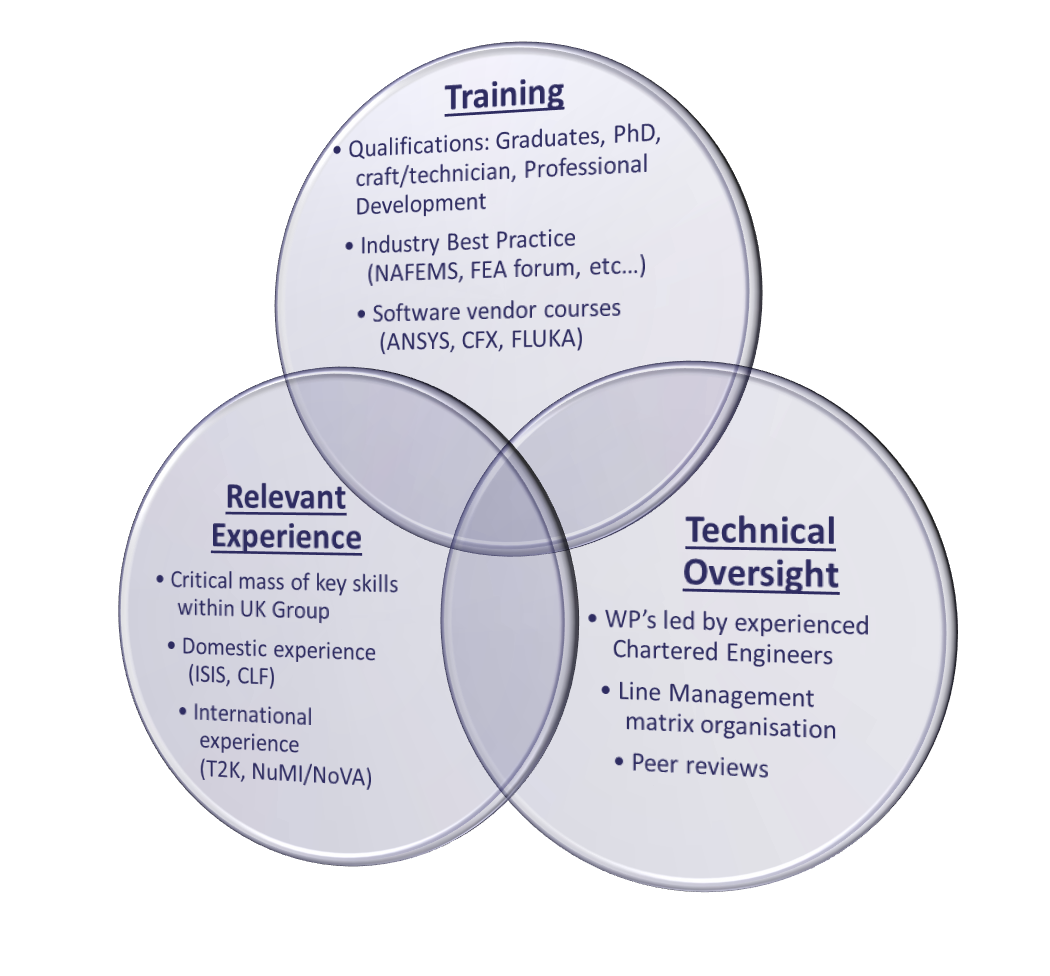 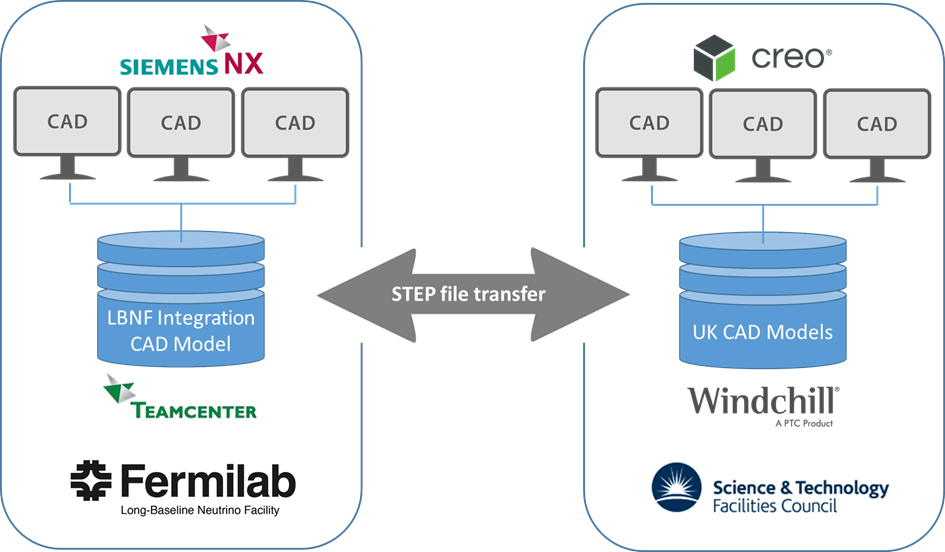 21
Conclusions
Phase 1 (Design) complete and closed out. Phase 2 (Construction) fully funded

Close integration with Fermilab team, project management processes well defined

Focus will now be on:
Construction of a working prototype target
Irradiated material studies to inform design of future targets
Refine design, then construct 1st production target
22
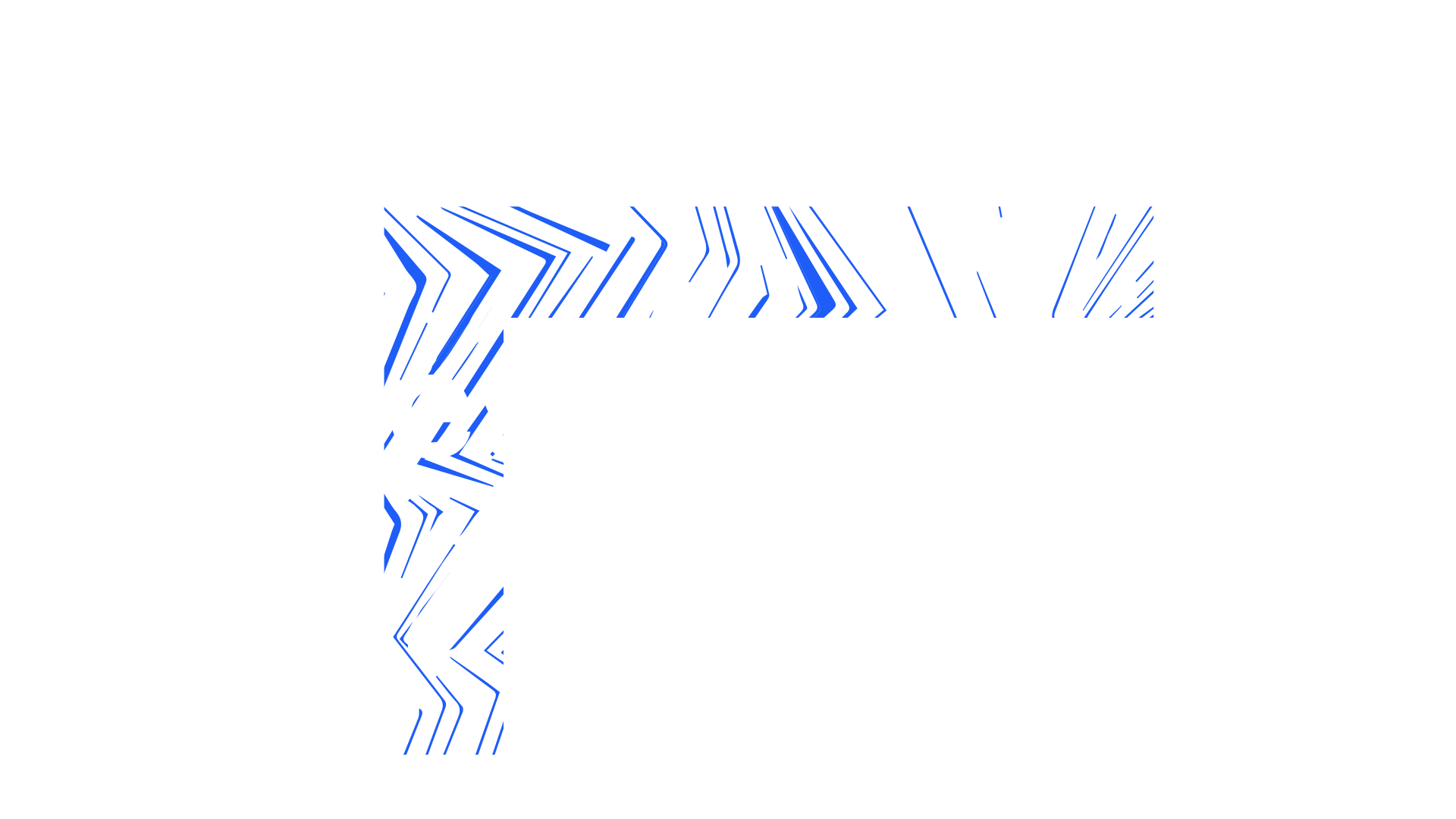 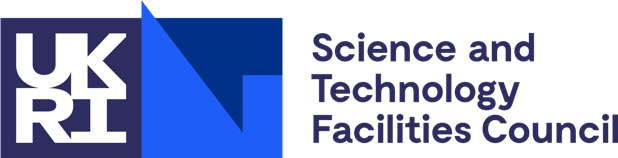 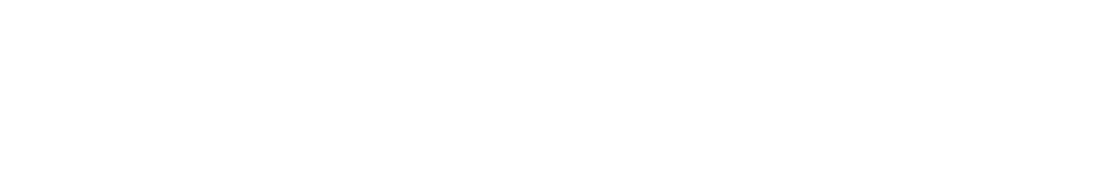 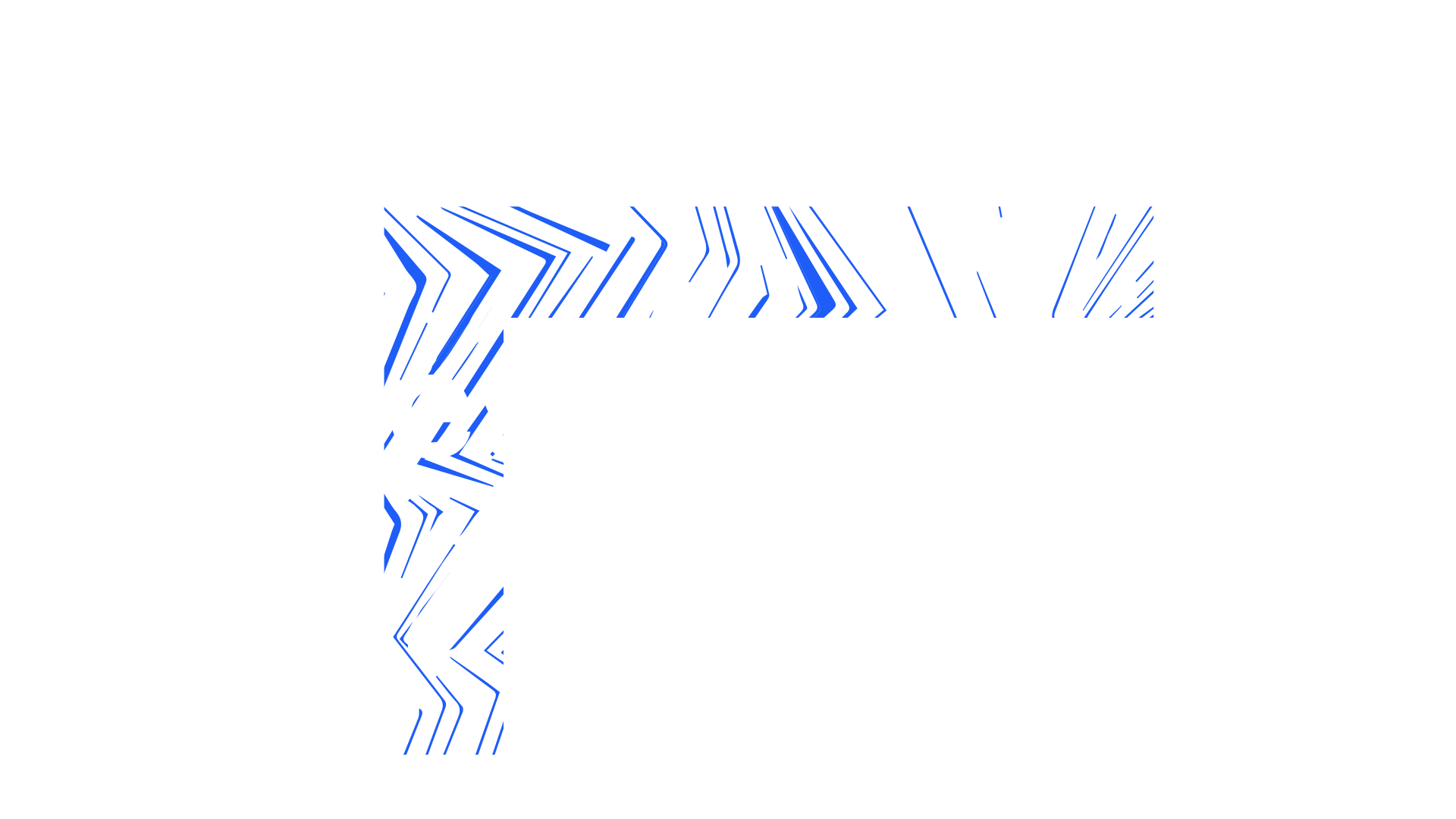 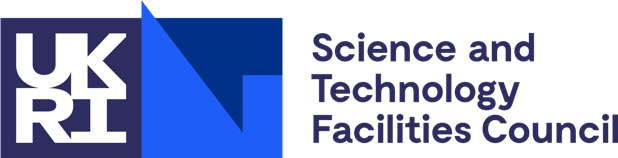 Backup Slides
Graphite core segment stack
Main Baffle Design
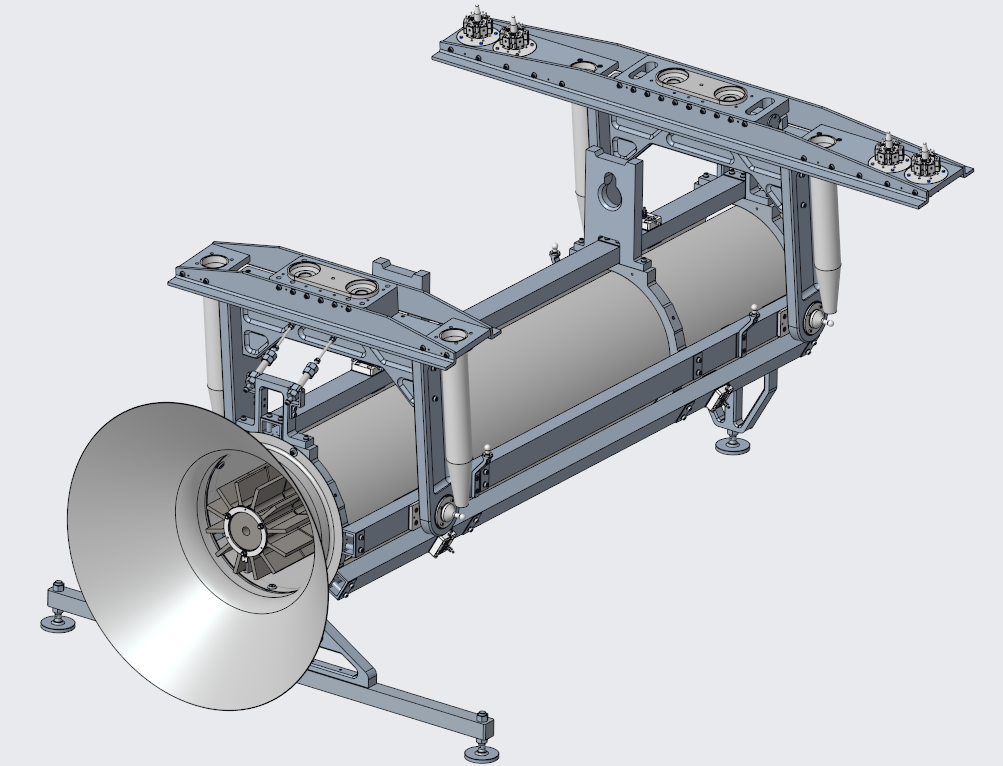 DS Hanger
US Hanger
Lifting Points
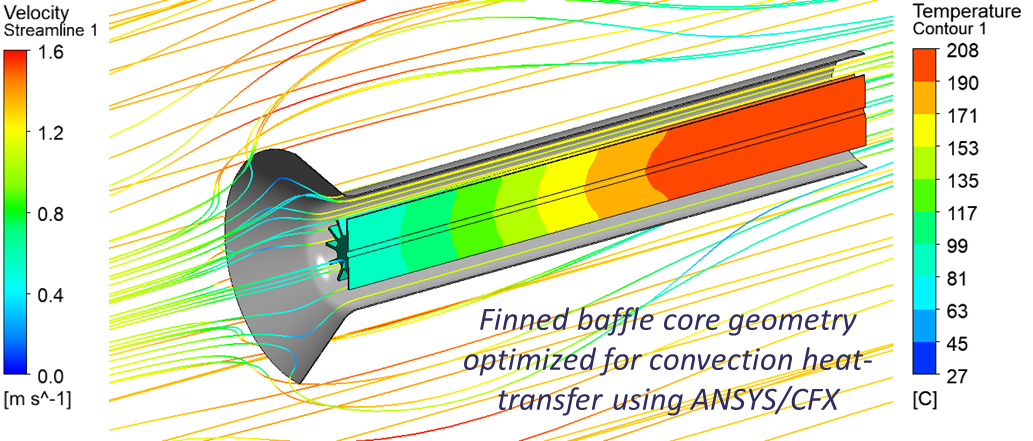 Support Frame
Duct
25
Helium Plant Deliverables
v
1x Positive Displacement Blower
1x back-up blower (Working Allowance scope opportunity)
1x Target RAW Cooler
1x Compressor Pre-cooler
1x Compressor After-cooler
1x remote operable gas purity monitoring system
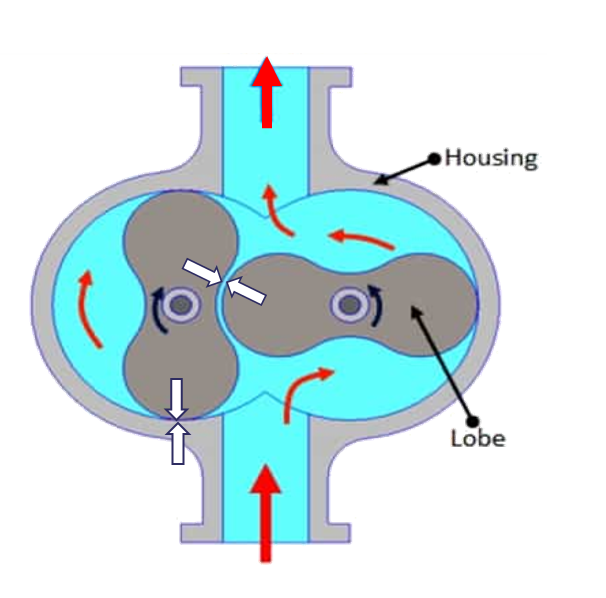 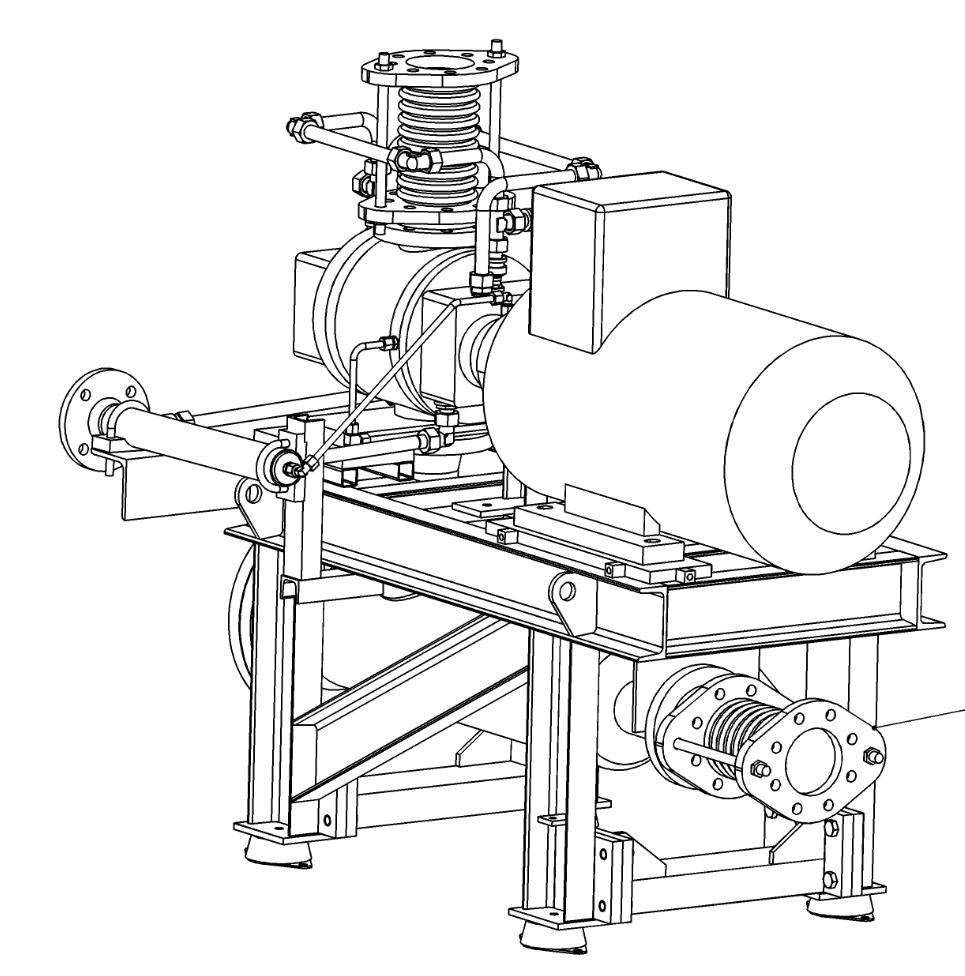 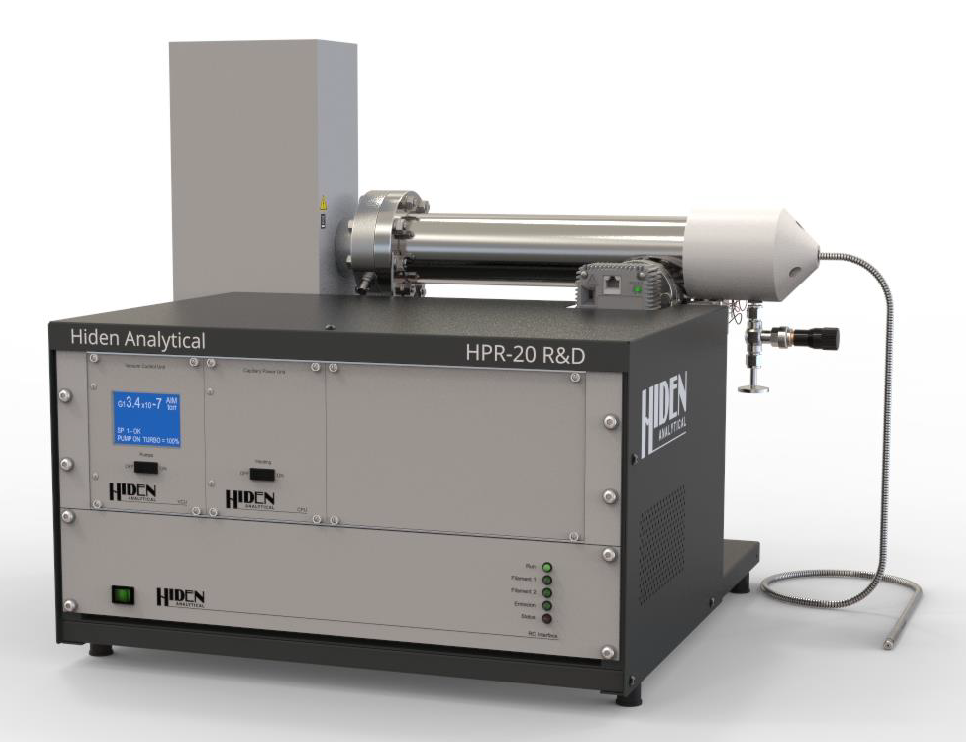 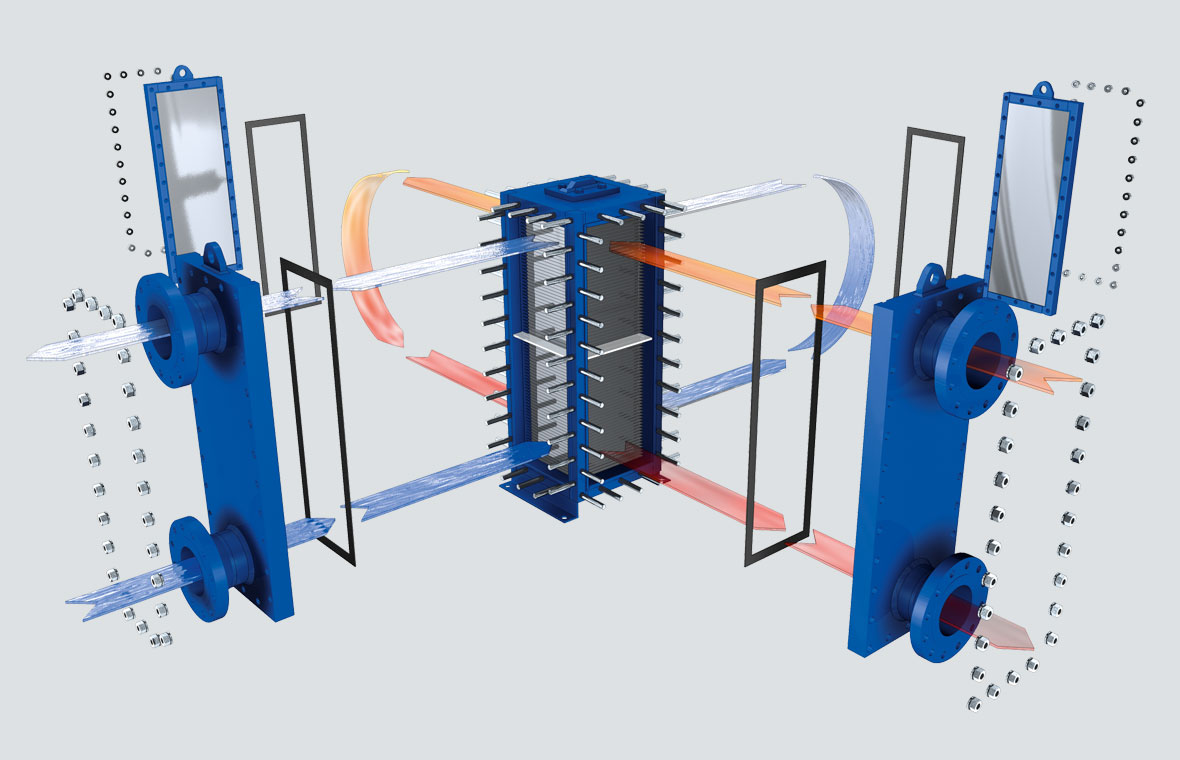 Custom machine:identified two potentialEuropean Suppliers
e.g. Kelvion:Welded Plate and FrameHeat exchanger
e.g. Hiden:HPR-20 benchtopmass spectrometer
x 1(/2)
x 1
x 3
26